Captação de Recursos e Plataforma +Brasil
Captação de Recursos
Criação da Rede de Multiplicadores de Conhecimento
Sensibilização para Criação da Rede;
Papel dos Prefeitos no Processo de Captação de Recursos para a Gestão Municipal;
O papel da CNM e a disponibilização de ferramentas tecnológicas para auxiliar no Processo.
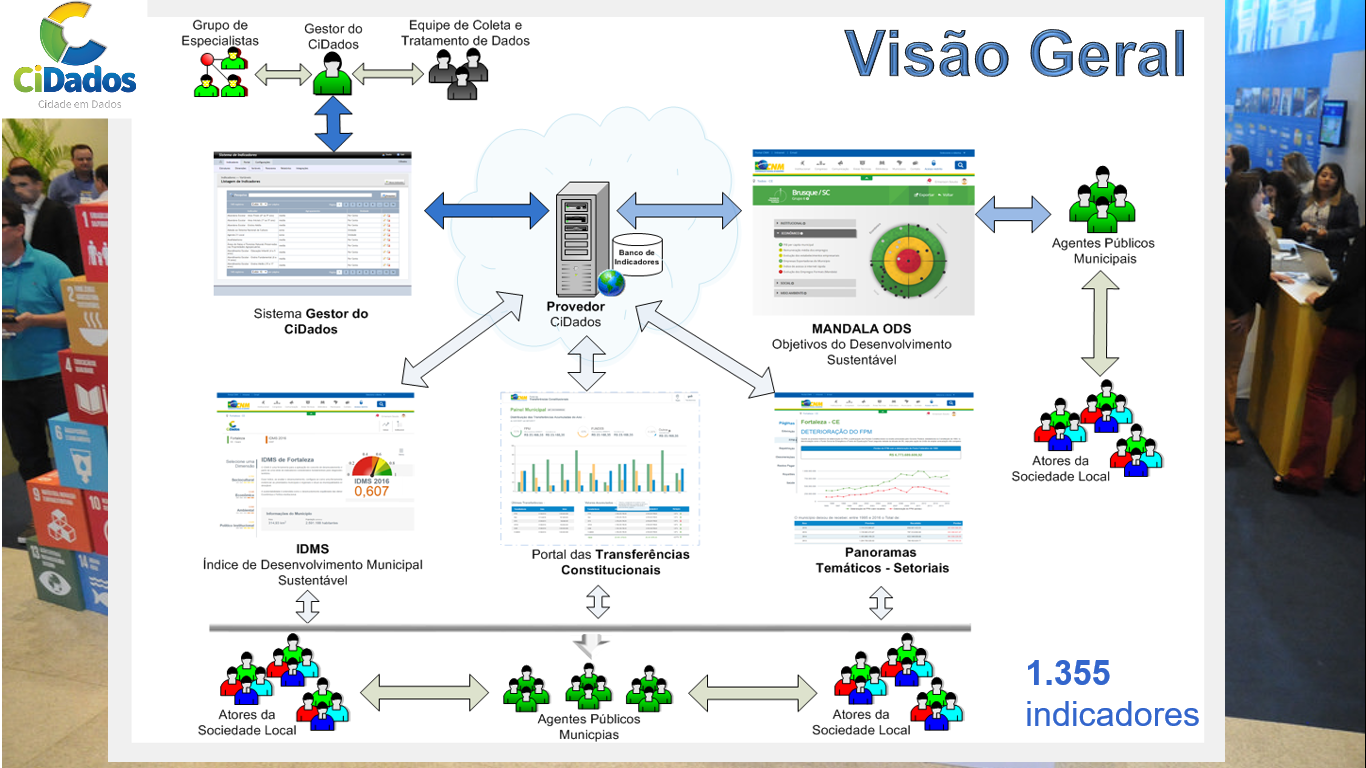 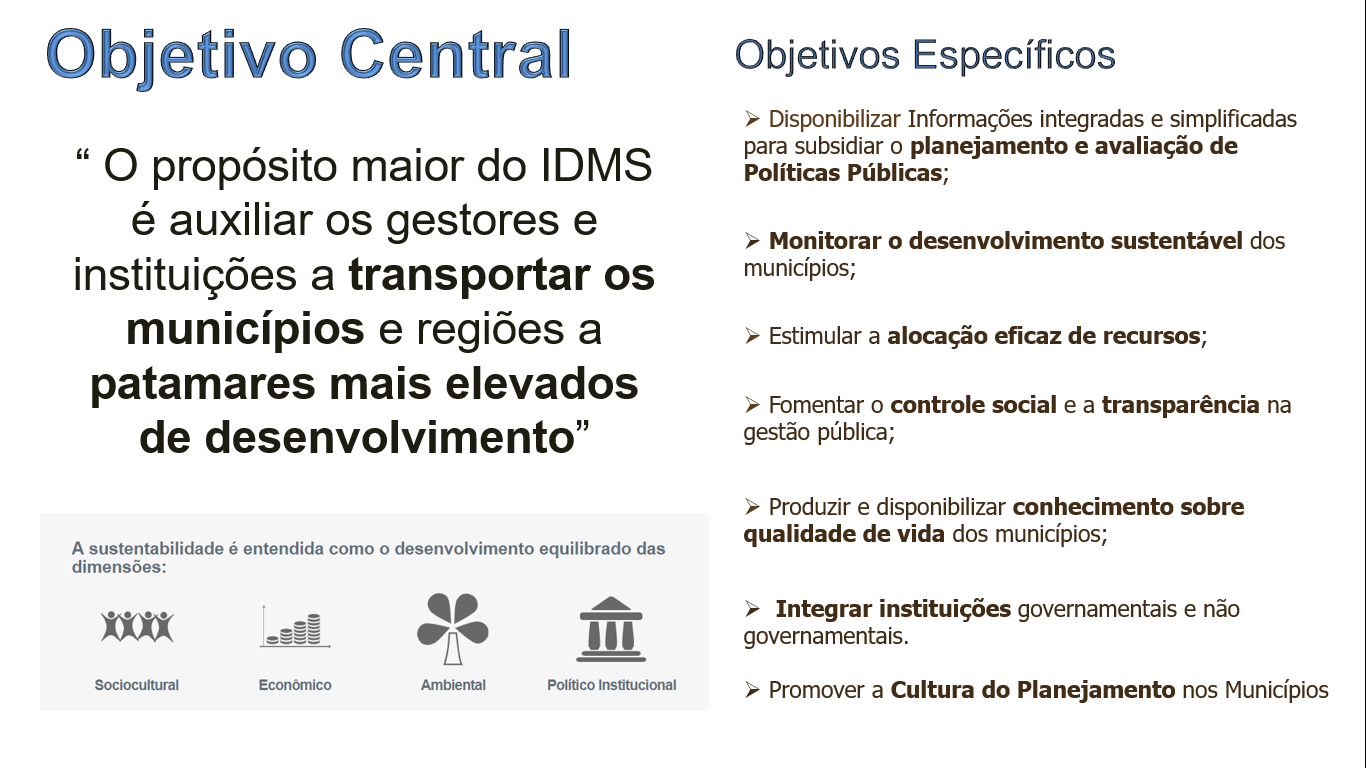 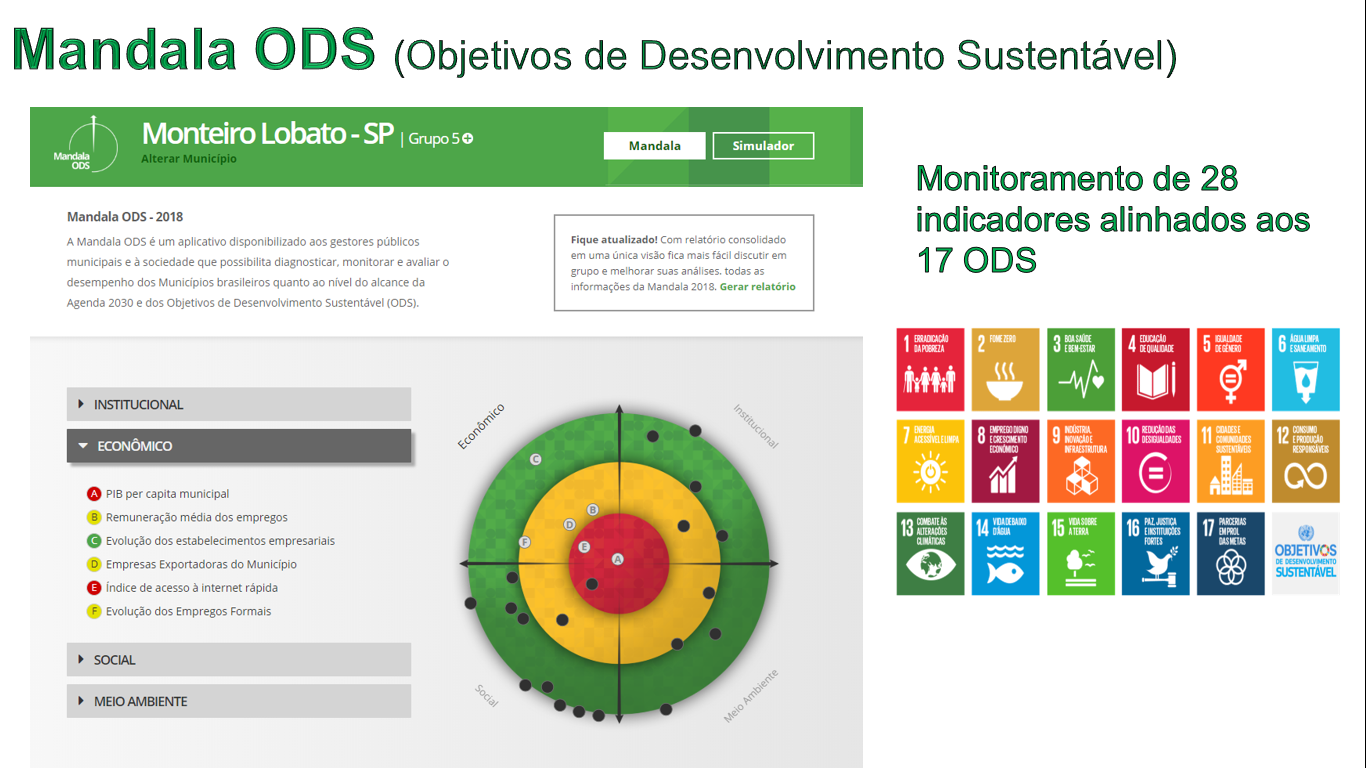 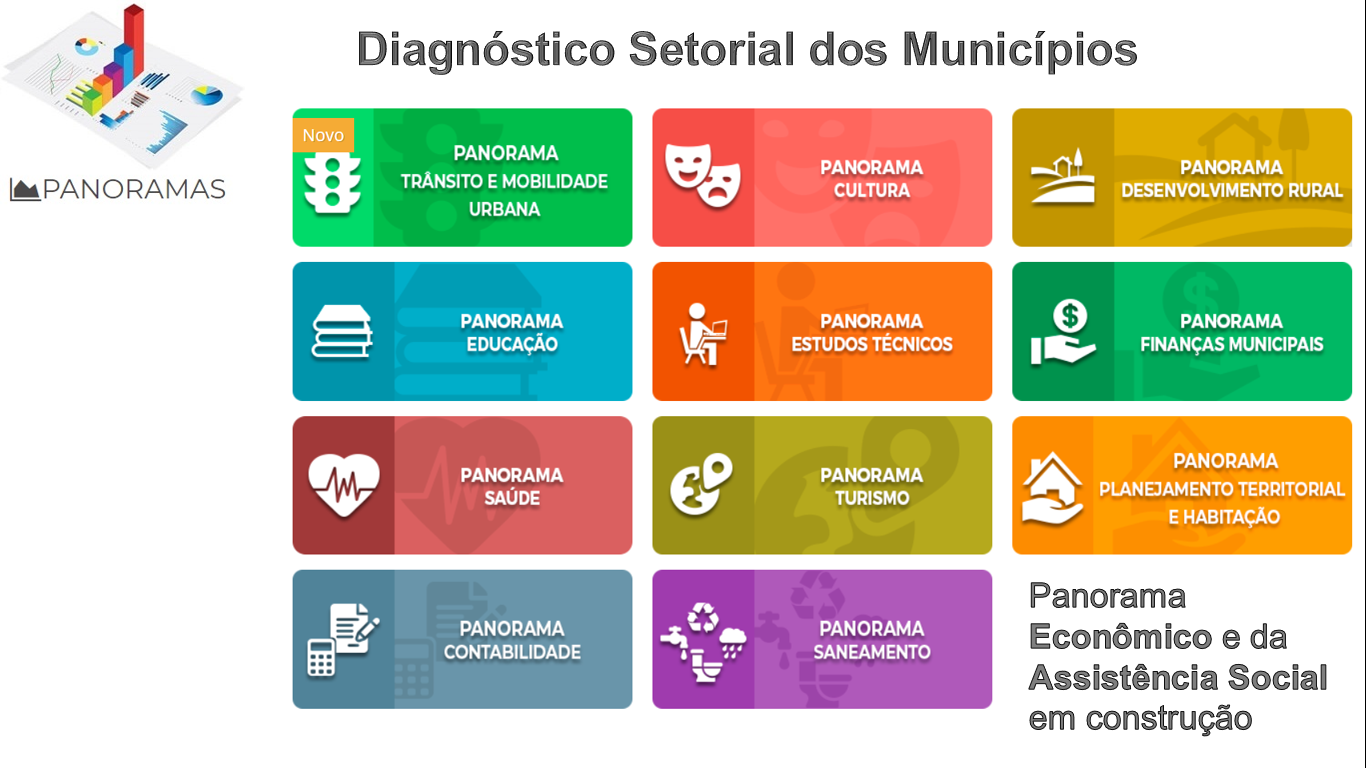 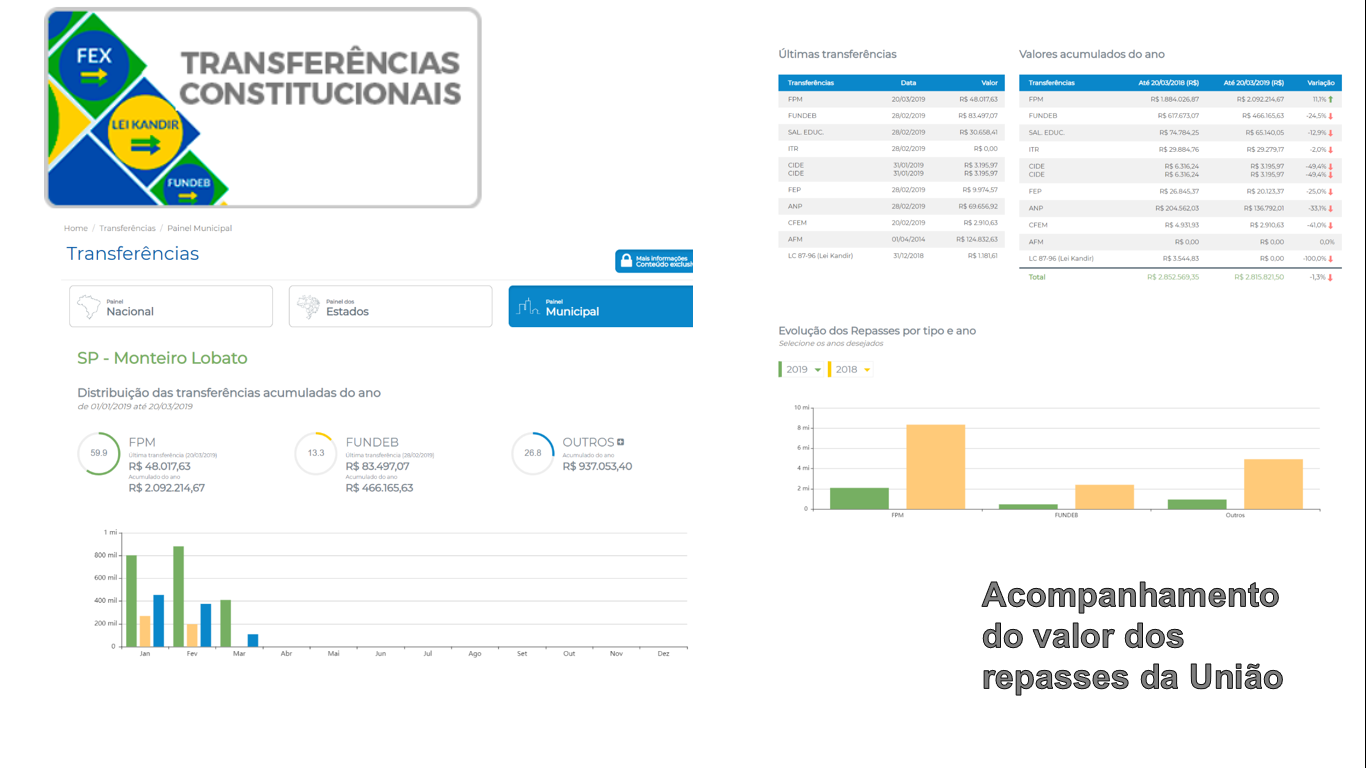 PLATAFORMA ÊXITOS: OPORTUIDADES DE CAPTAÇÃO DE RECUROS E PROGRAMAS FEDERAIS
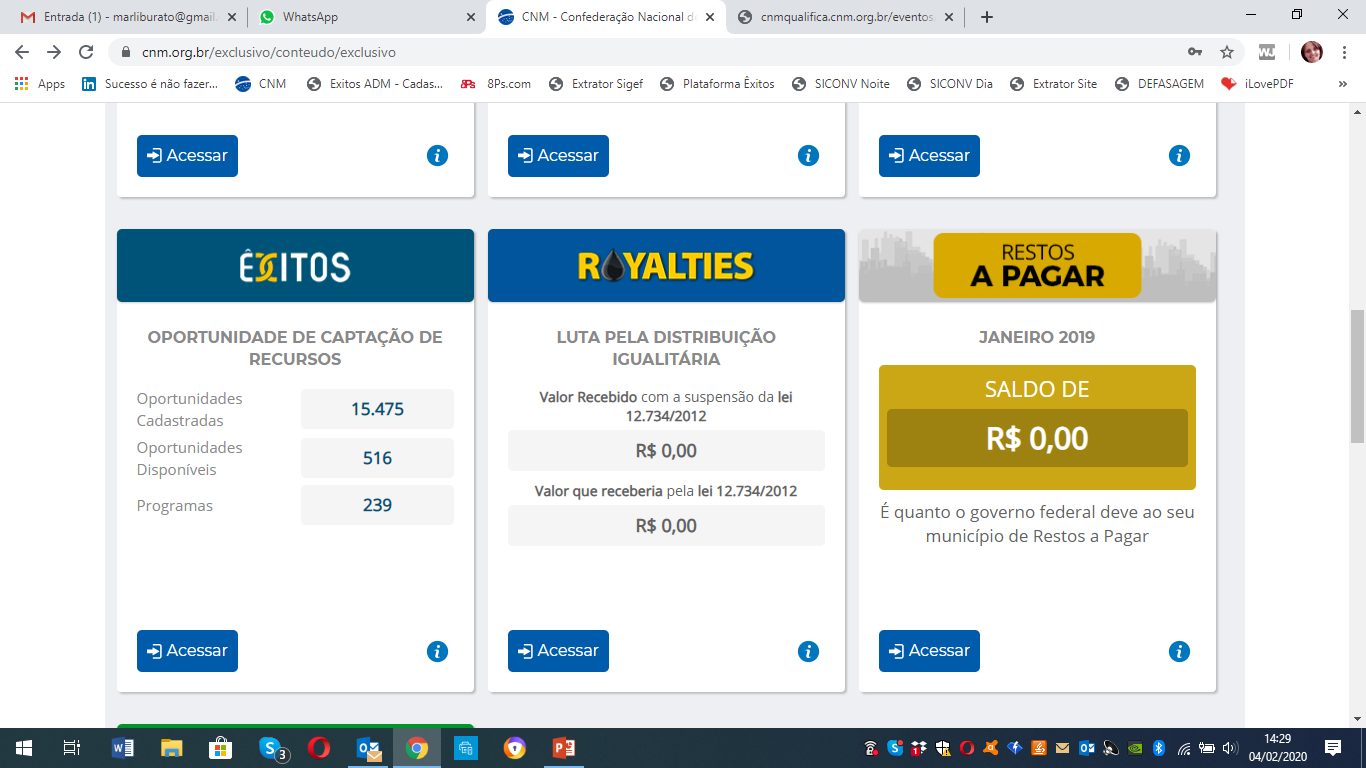 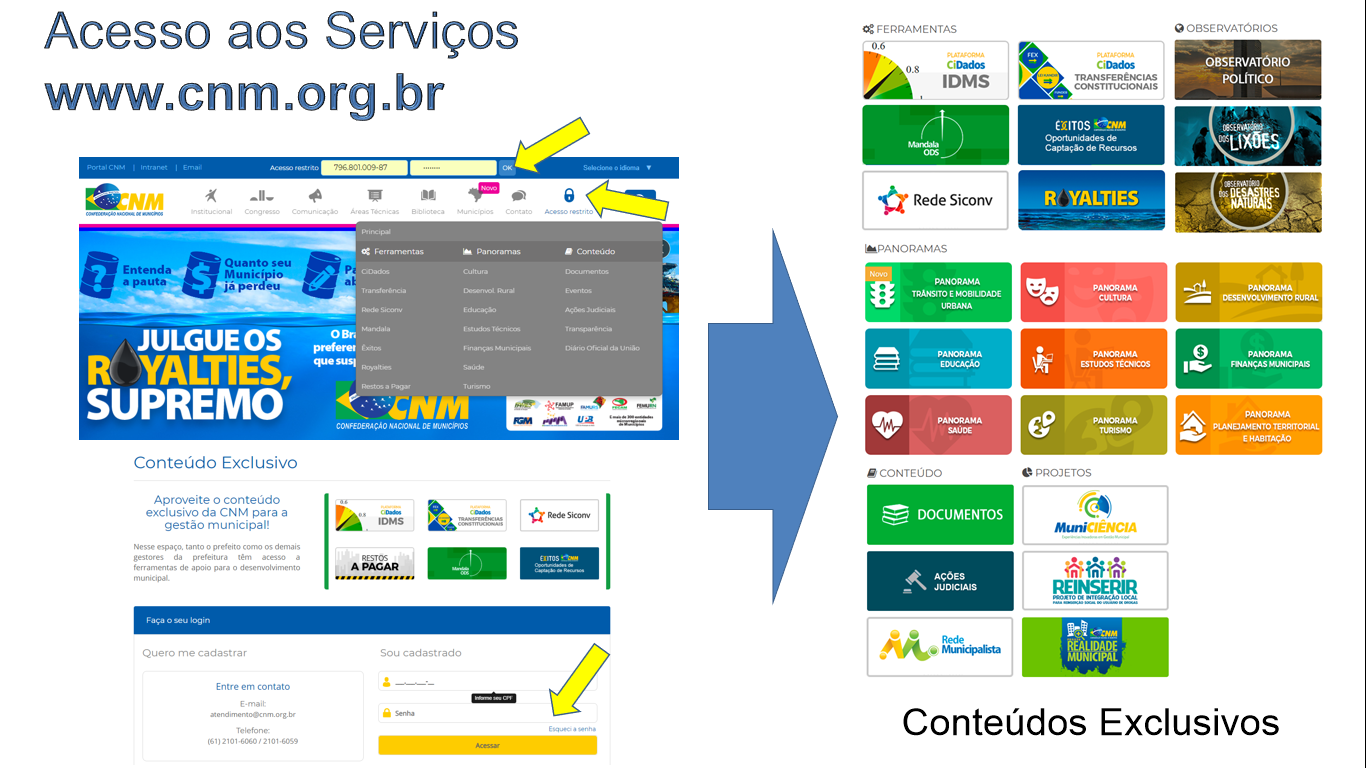 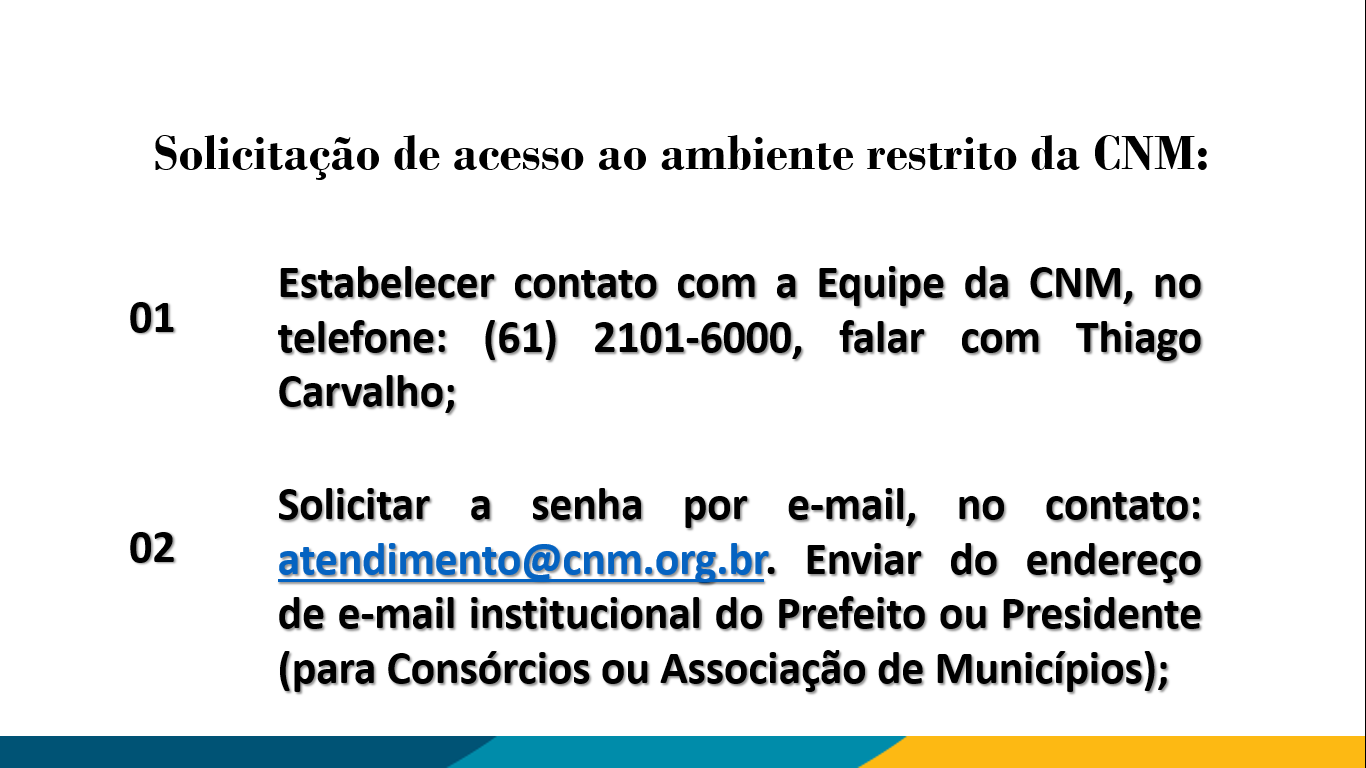 Tópico do Slide
Item
Item
item
Processo de Captação de Recursos
É o conjunto de atividades técnicas continuadas, que envolve a identificação e planejamento de 
demandas, mapeamento das fontes de recursos federais, estaduais, internacionais e da iniciativa privada para a ampliação dos investimentos, bem como elaboração de projetos para a Captação destes Recursos e seu acompanhamento até a fase de contratação.
Captação de Recursos: Mapeamento e Priorização de Demandas
Esta atividade envolve decisões técnicas e políticas

Por envolver interesses de uma coletividade, confere um caráter específico ao processo, que requer planejamento estrategicamente ordenado e sistematizado para 
      nortear as tomadas de decisões que combinem as duas        dimensões e para manter a memória das ações 
projetadas.
O Objetivo de Planejar as Demandas por Projetos
A elaboração de um planejamento de captação de recursos é fundamental e, parte de um mapeamento das demandas por obras e serviços em todas as áreas, bem como a priorização das mesmas, para que haja viabilidade de serem executadas na linha do tempo.
Atividades que Envolvem o Levantamento de Demandas
Estudo detalhado dos instrumentos legais e obrigatórios para a administração pública:
- PPA – Plano Plurianual
- LDO – Lei de Diretrizes Orçamentárias
- LOA – Lei Orçamentária Anual Municipal.
Mapeamento do Plano de Governo e a identificação de projetos propostos
Identificação com secretários e técnicos das pastas das secretarias e autarquias, para levantar as demandas dos setores.
Atividade que Envolve a Captação de Recursos
Identificar, para cada demanda levantada, todas as oportunidades de fontes de recursos, nas mais diversas esferas, para desenvolver proposições, com vistas a execução de obras, serviços, compras de equipamentos;

 Levantar informações sobre programas de repasses continuados para o desenvolvimento de políticas públicas que atendam a população.
Plataforma Êxitos/CNM
Visando auxiliar os municípios nestas atividades da captação de recursos, a CNM disponibiliza a Plataforma Êxitos.
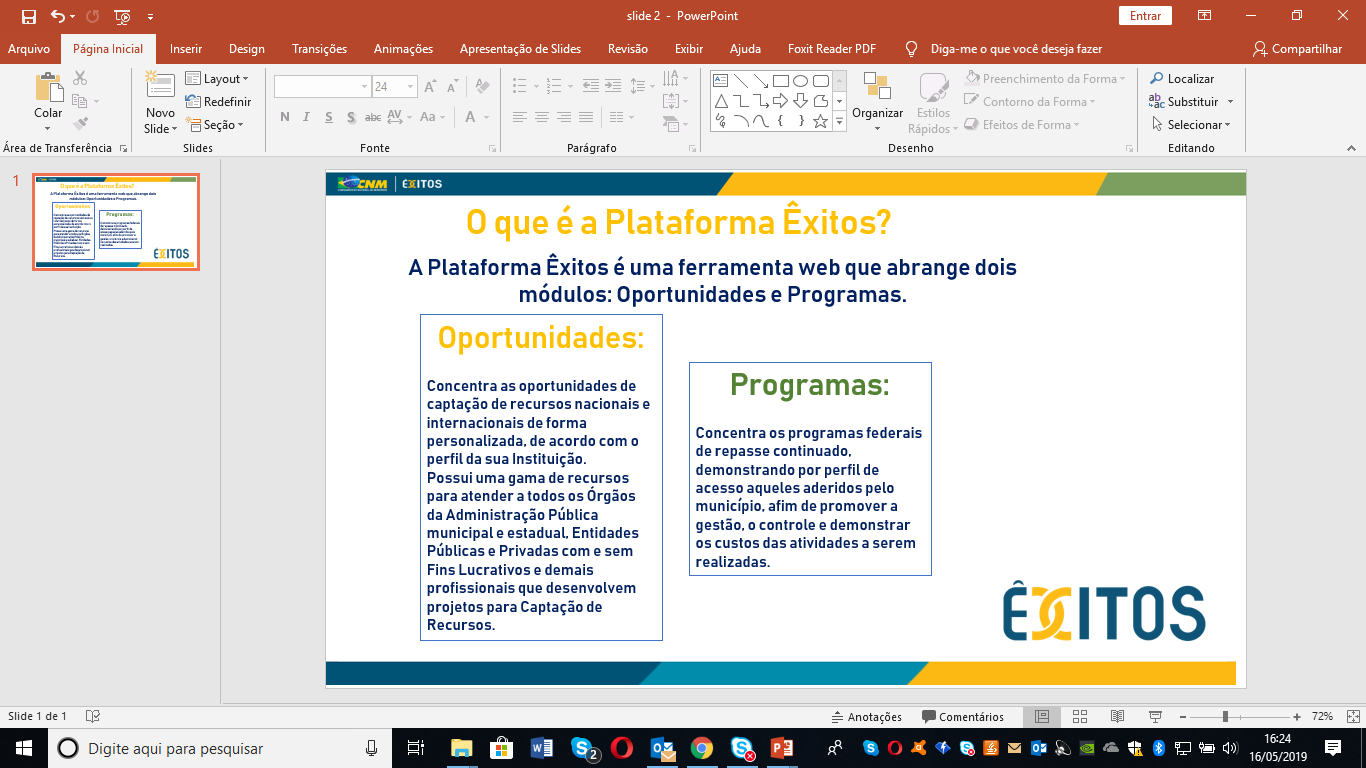 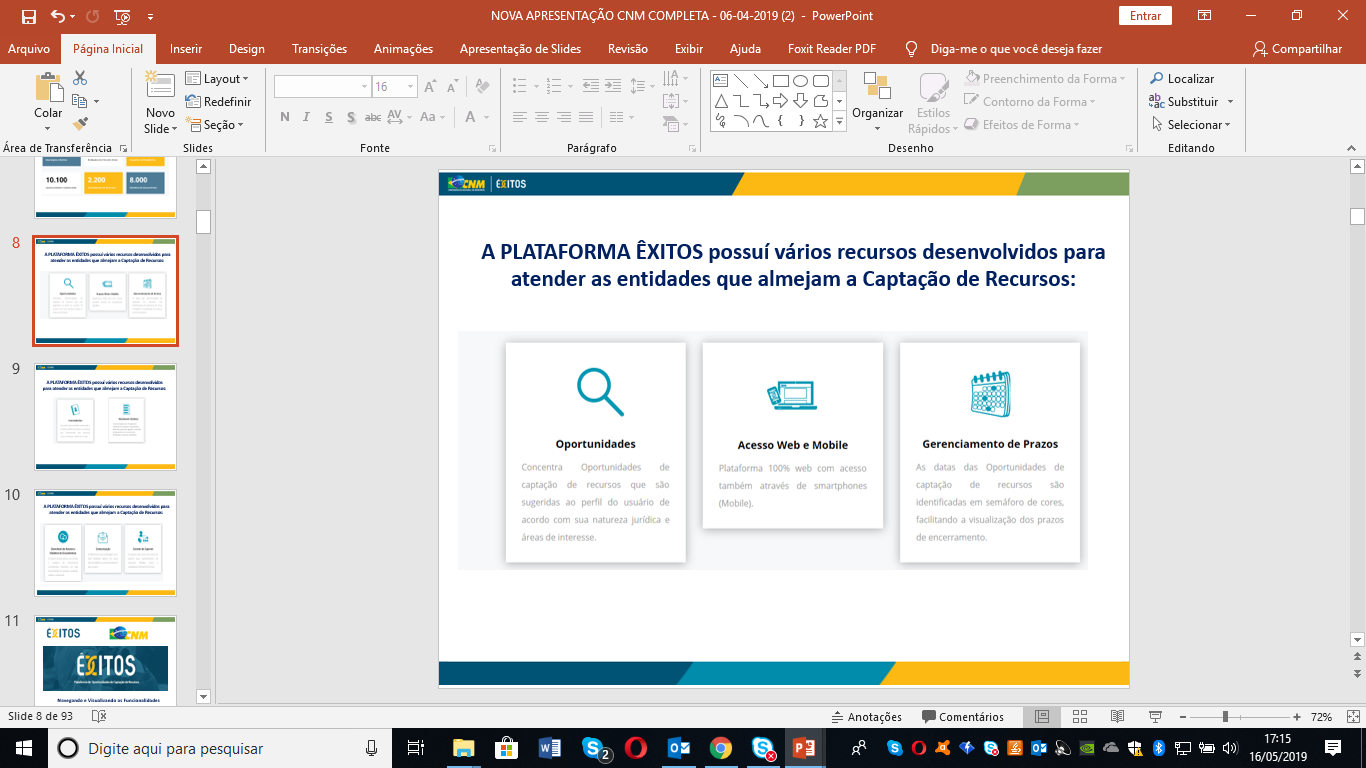 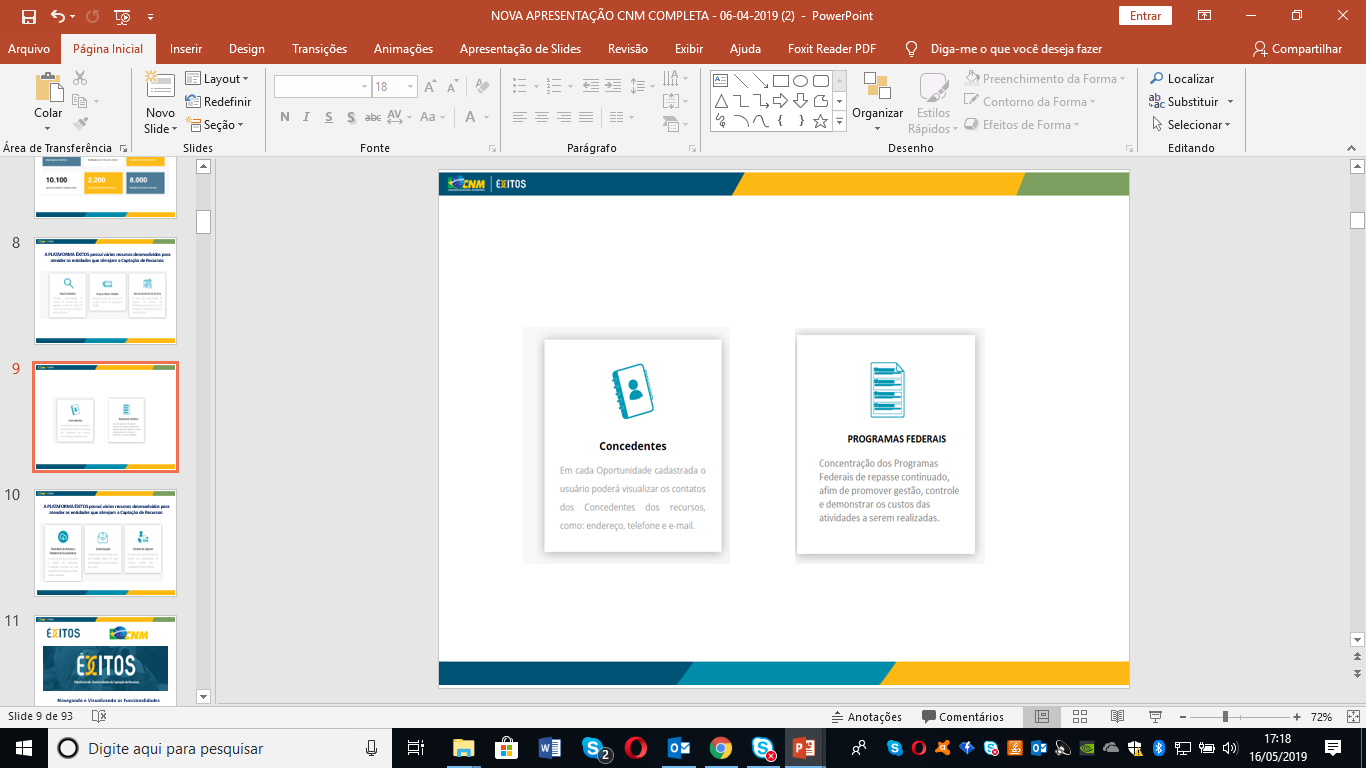 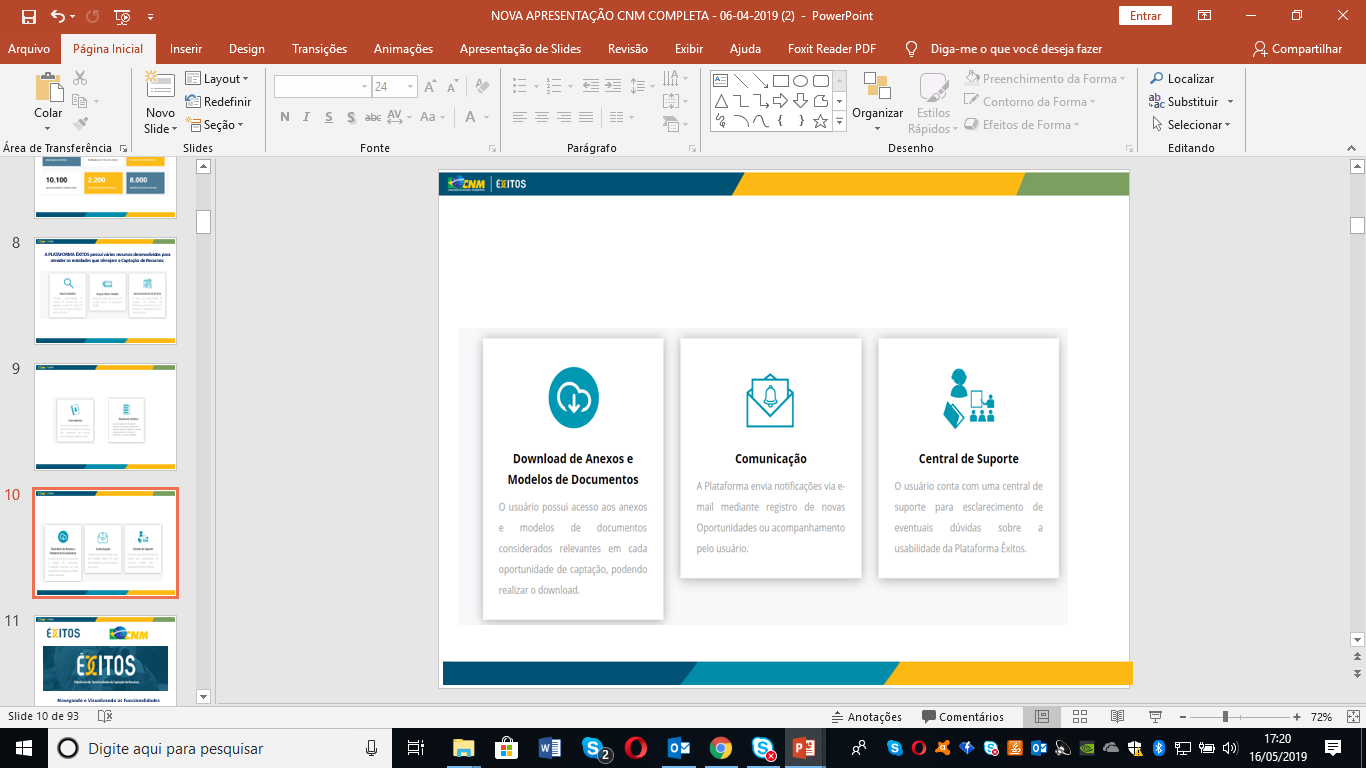 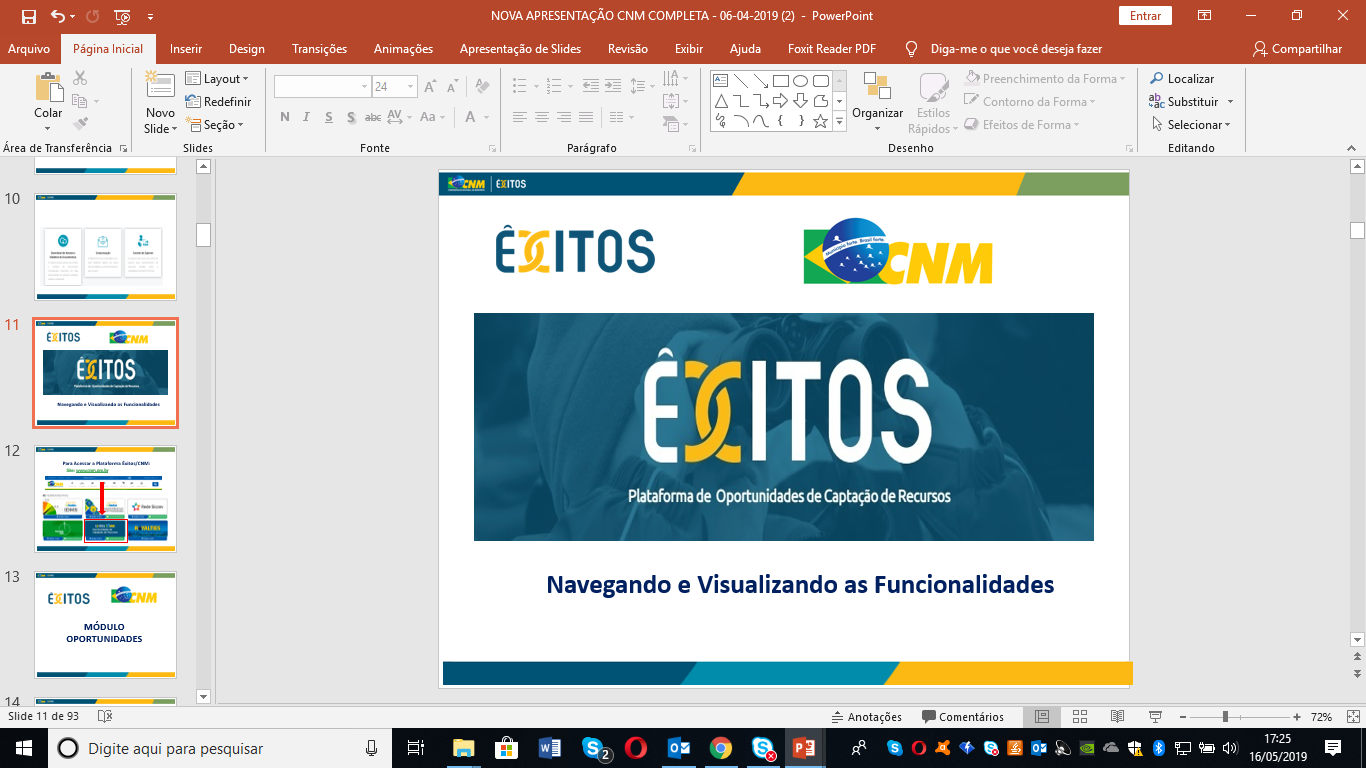 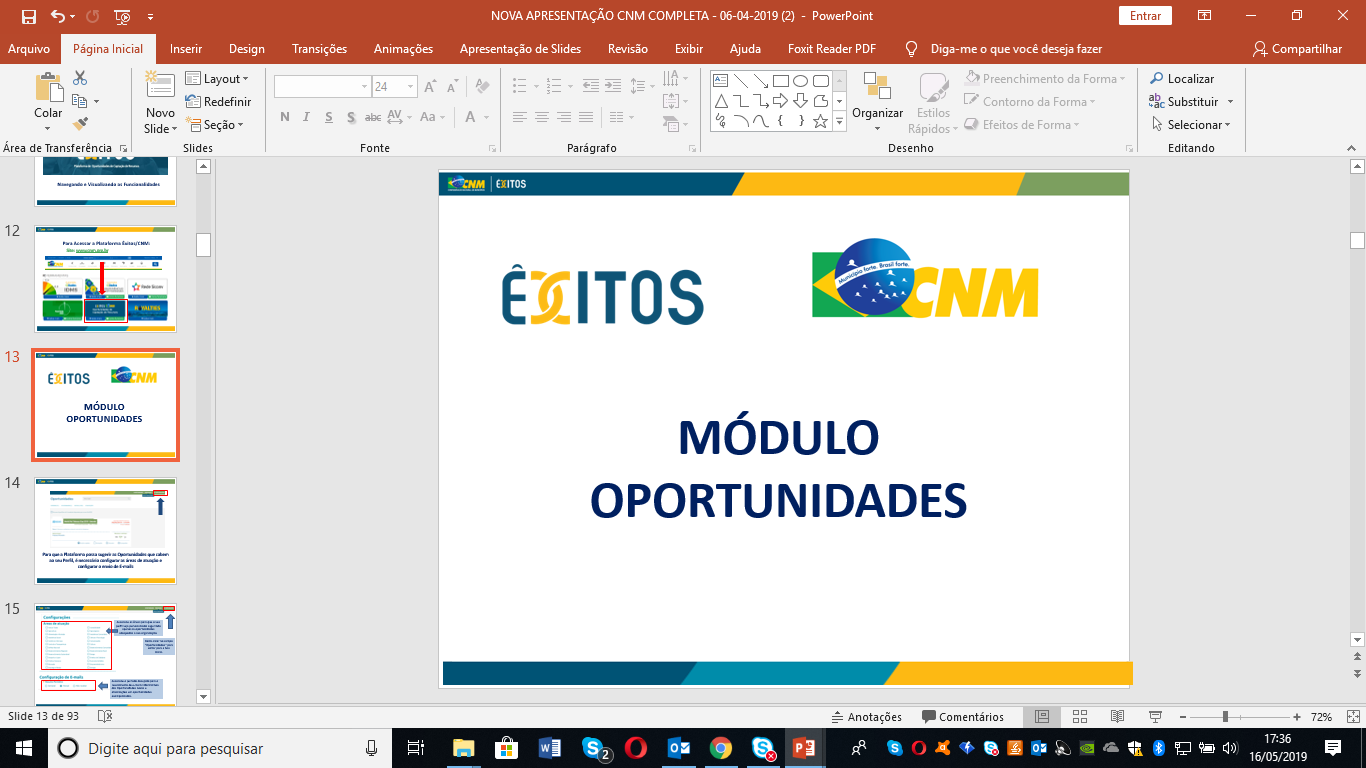 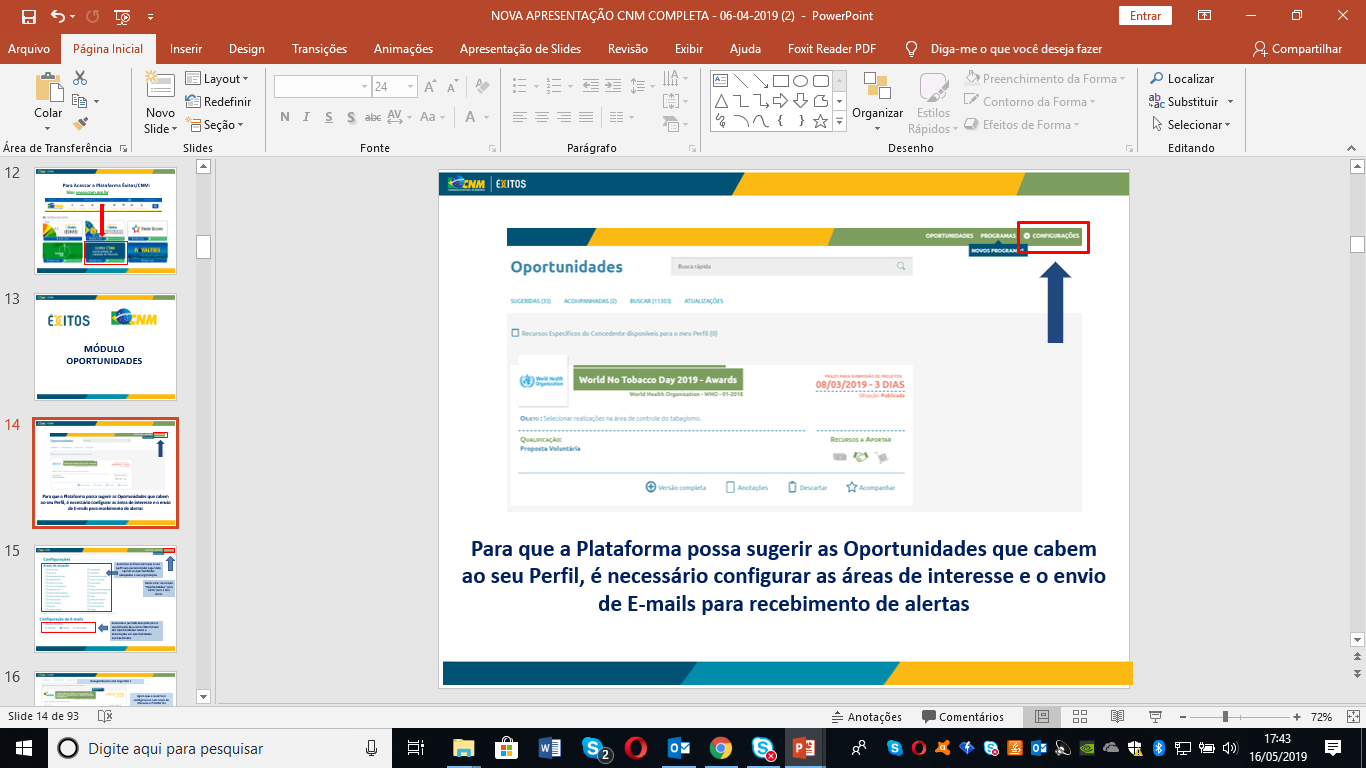 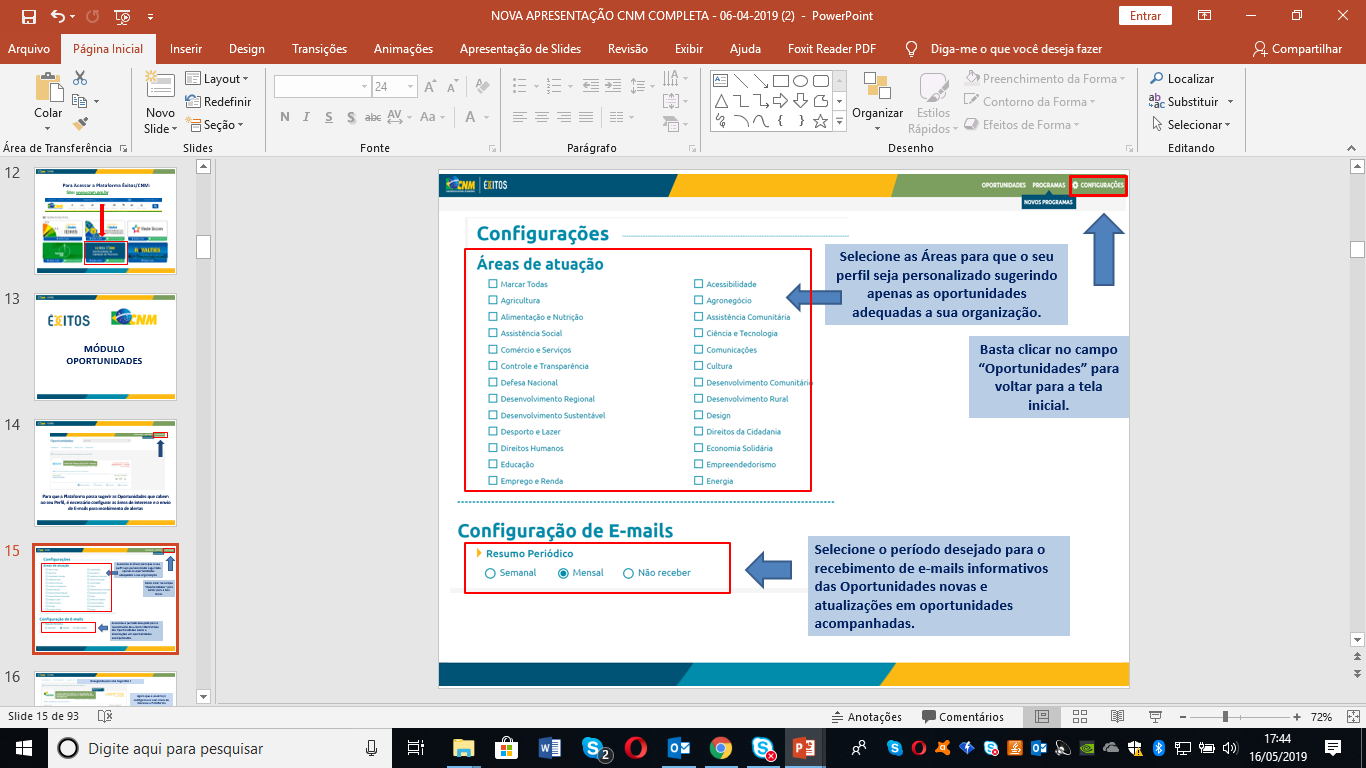 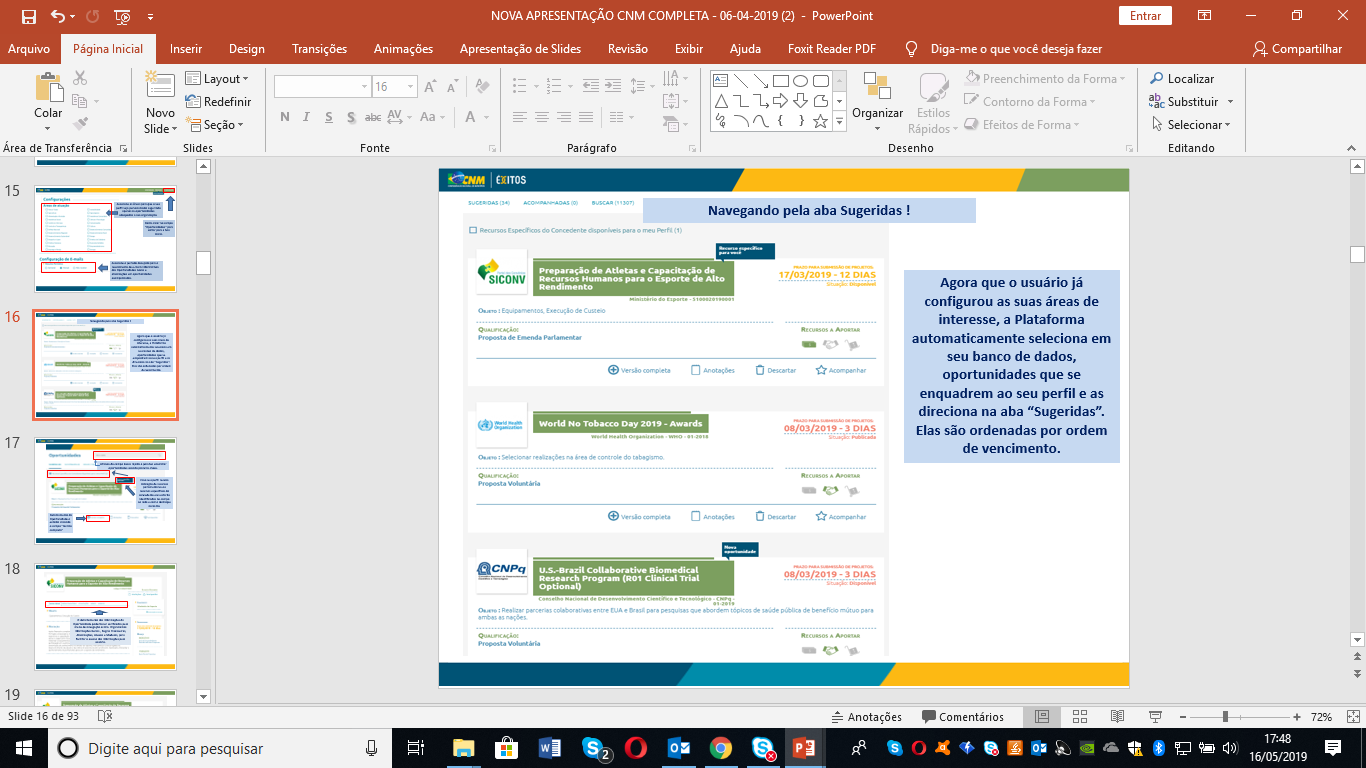 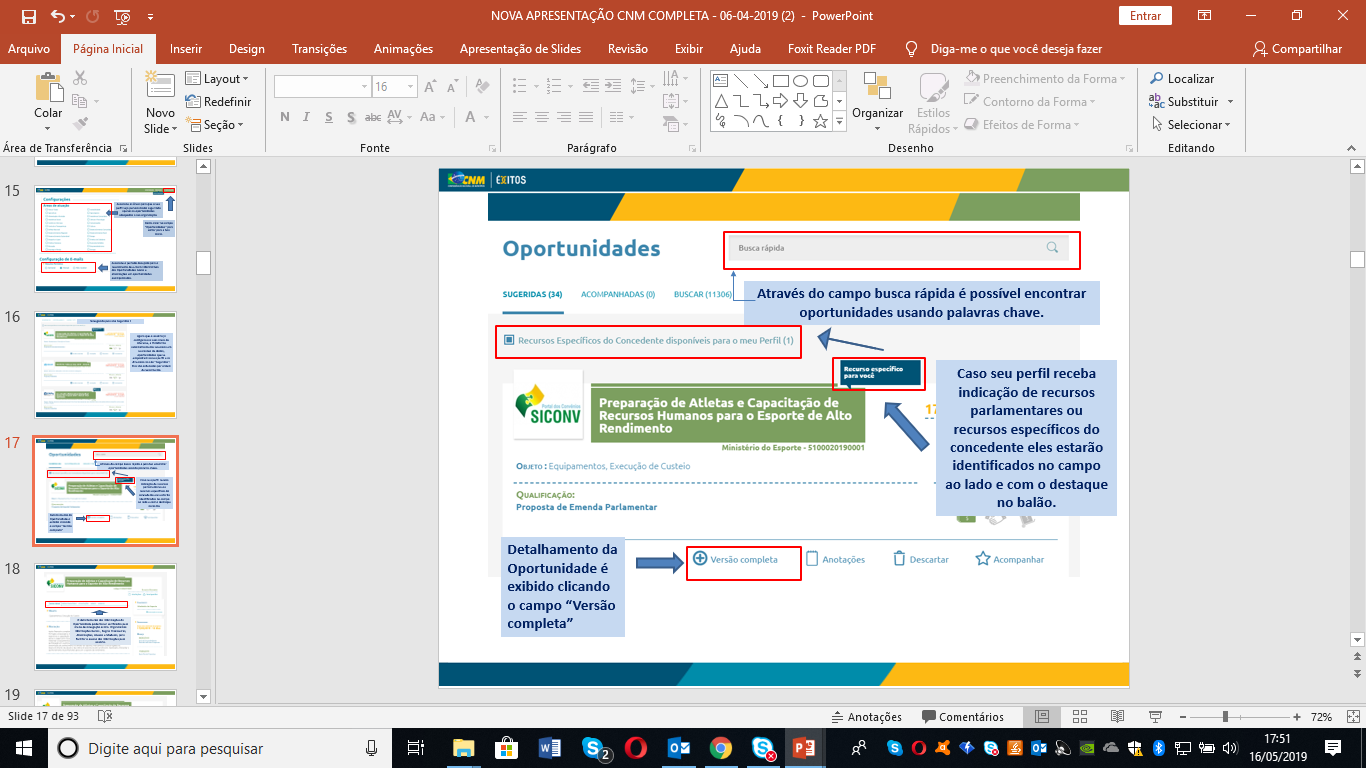 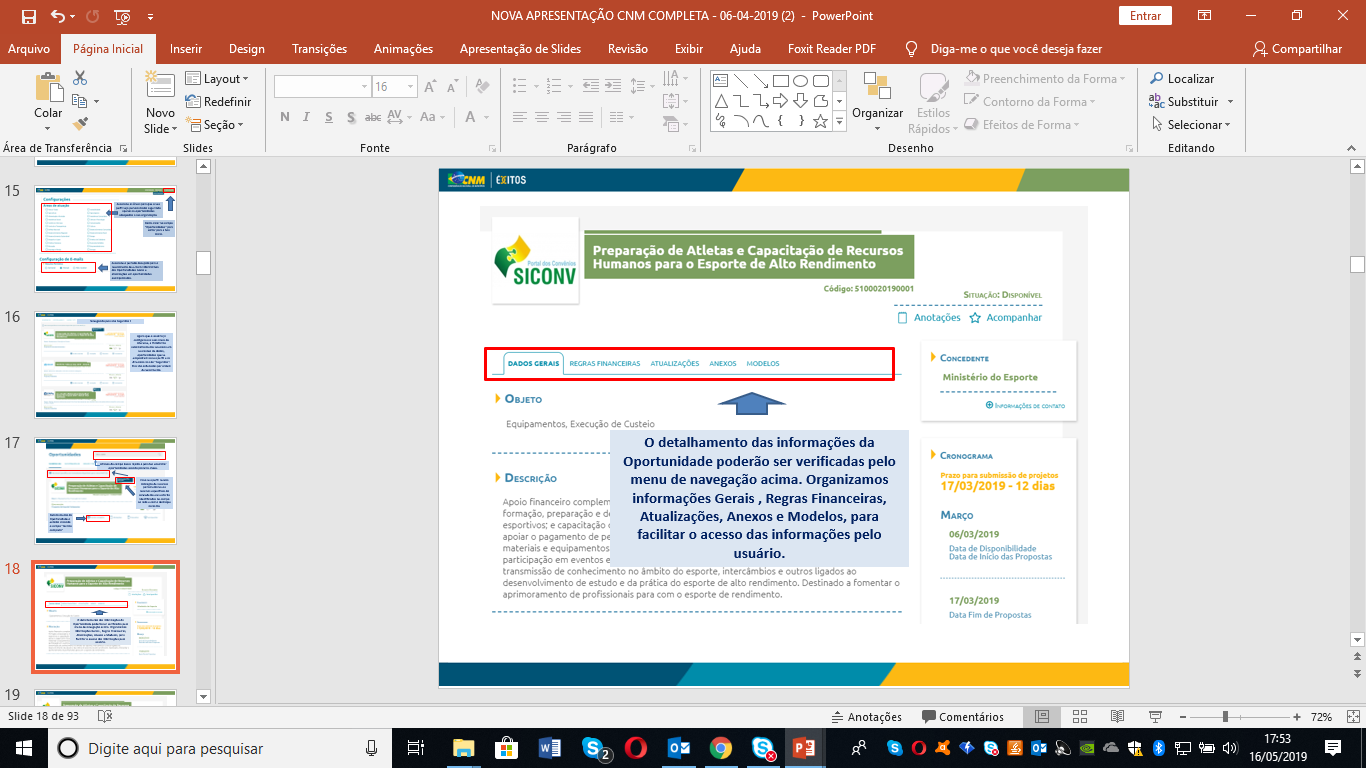 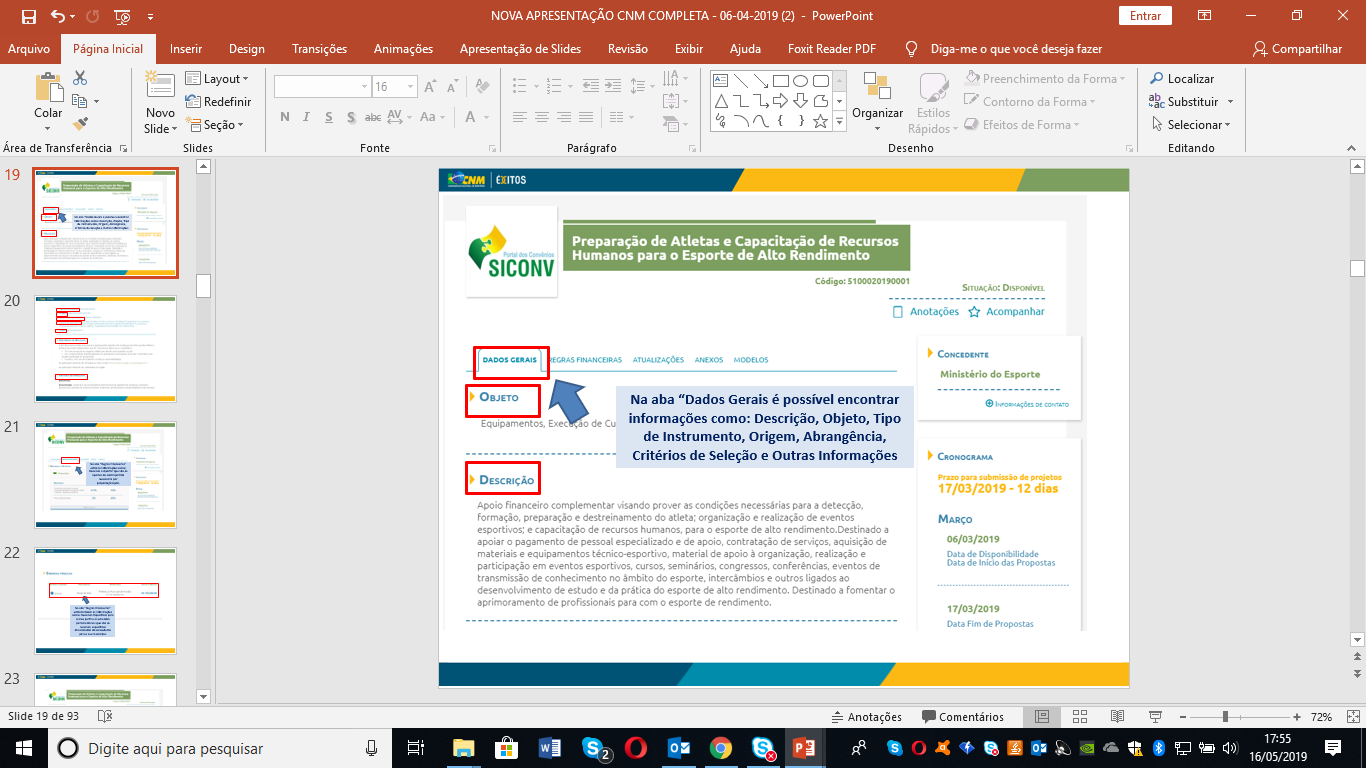 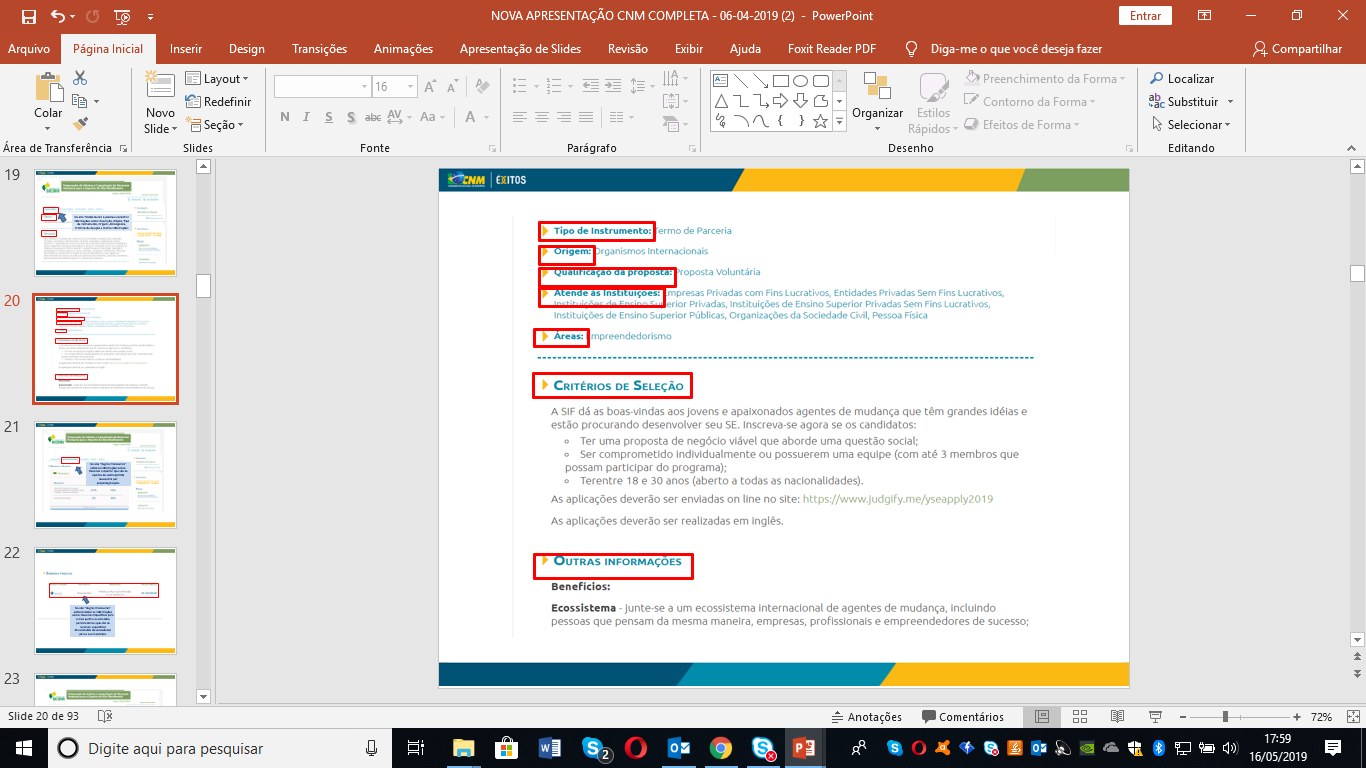 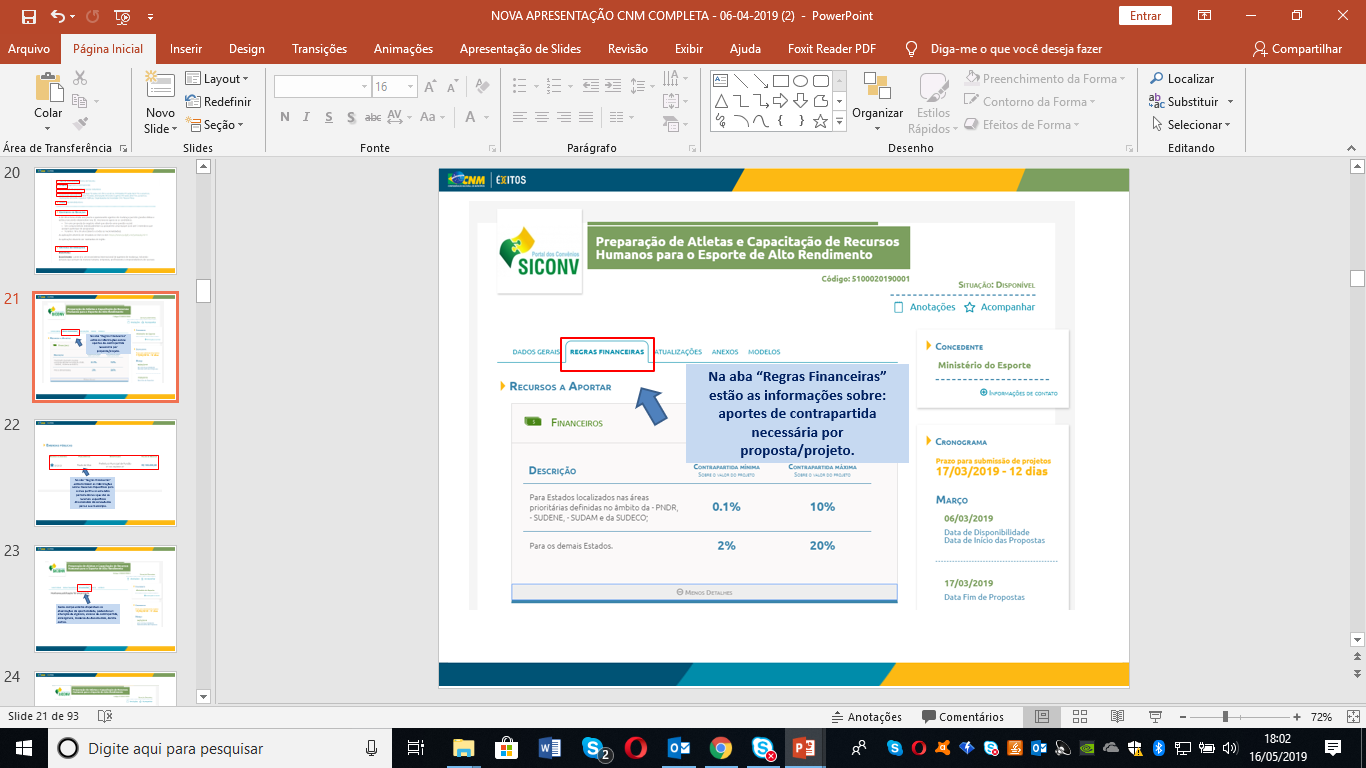 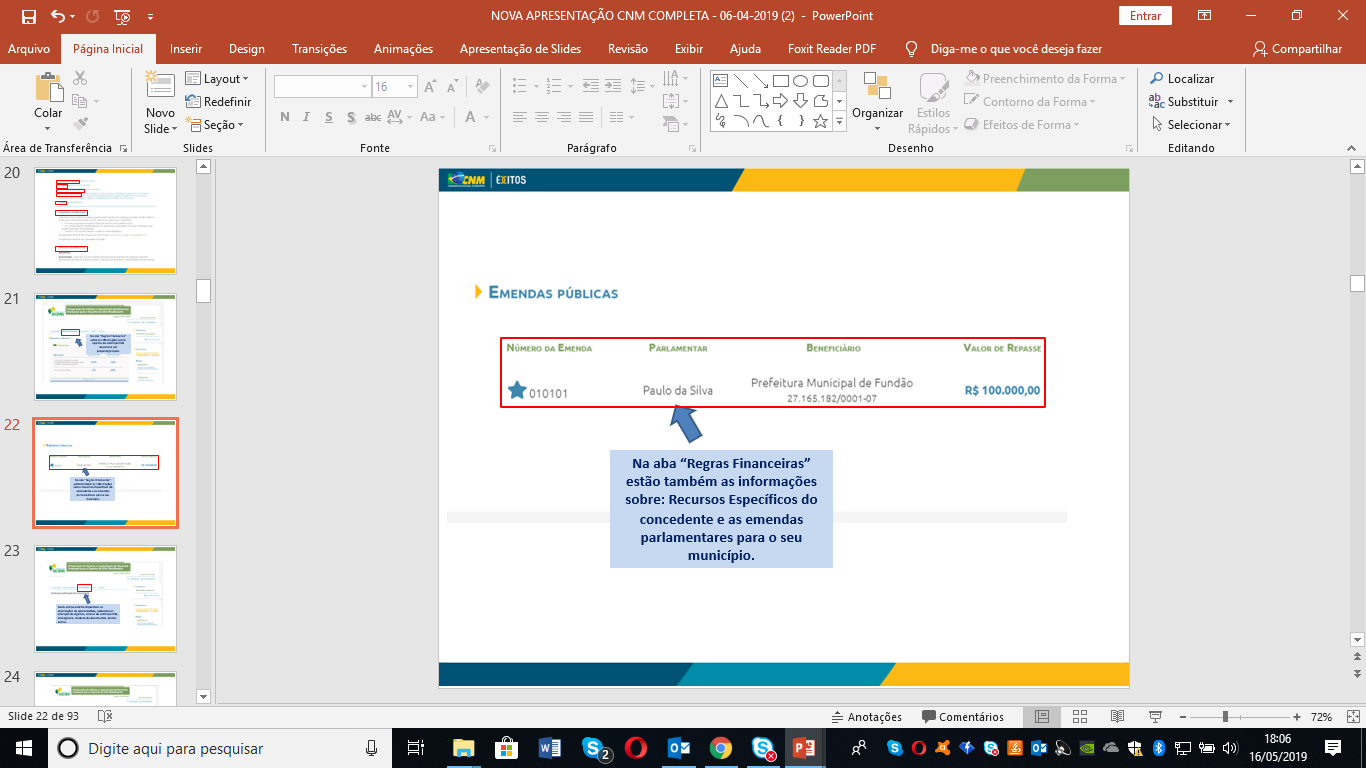 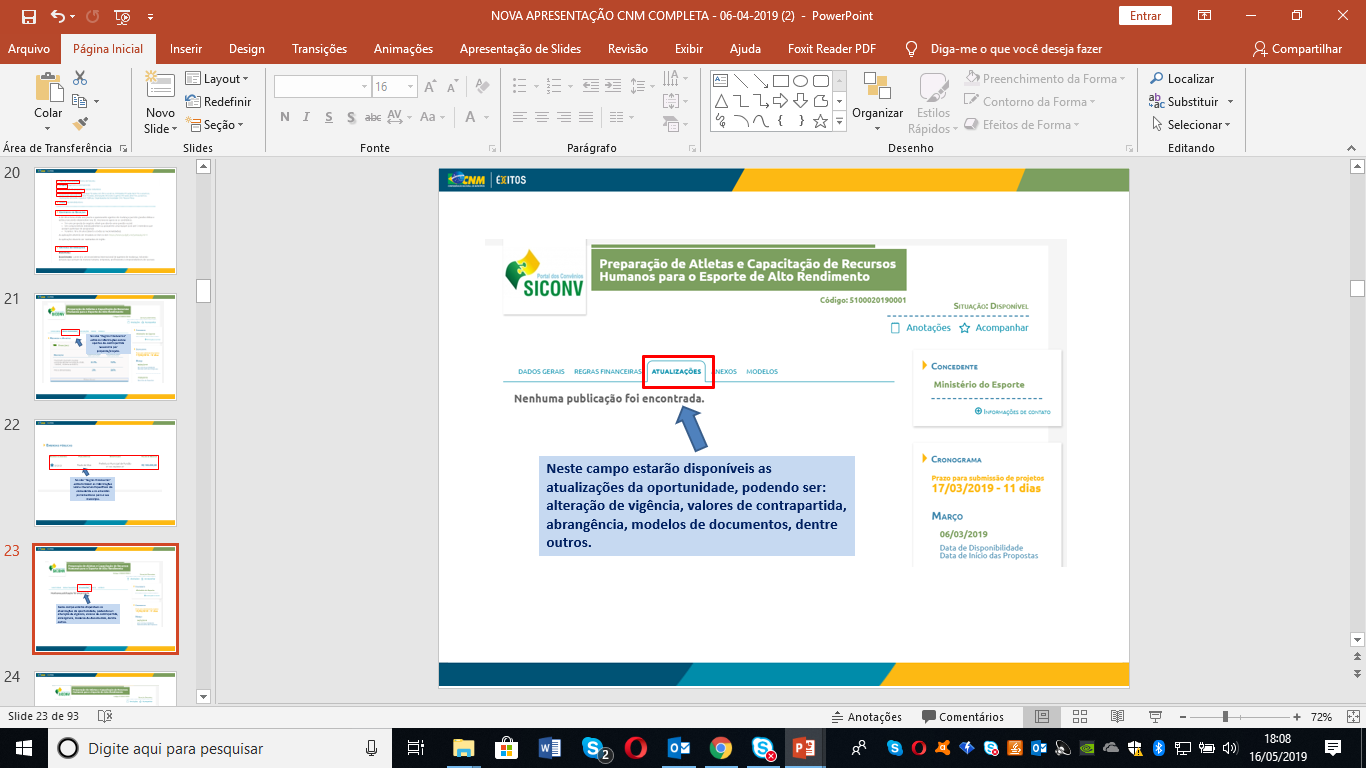 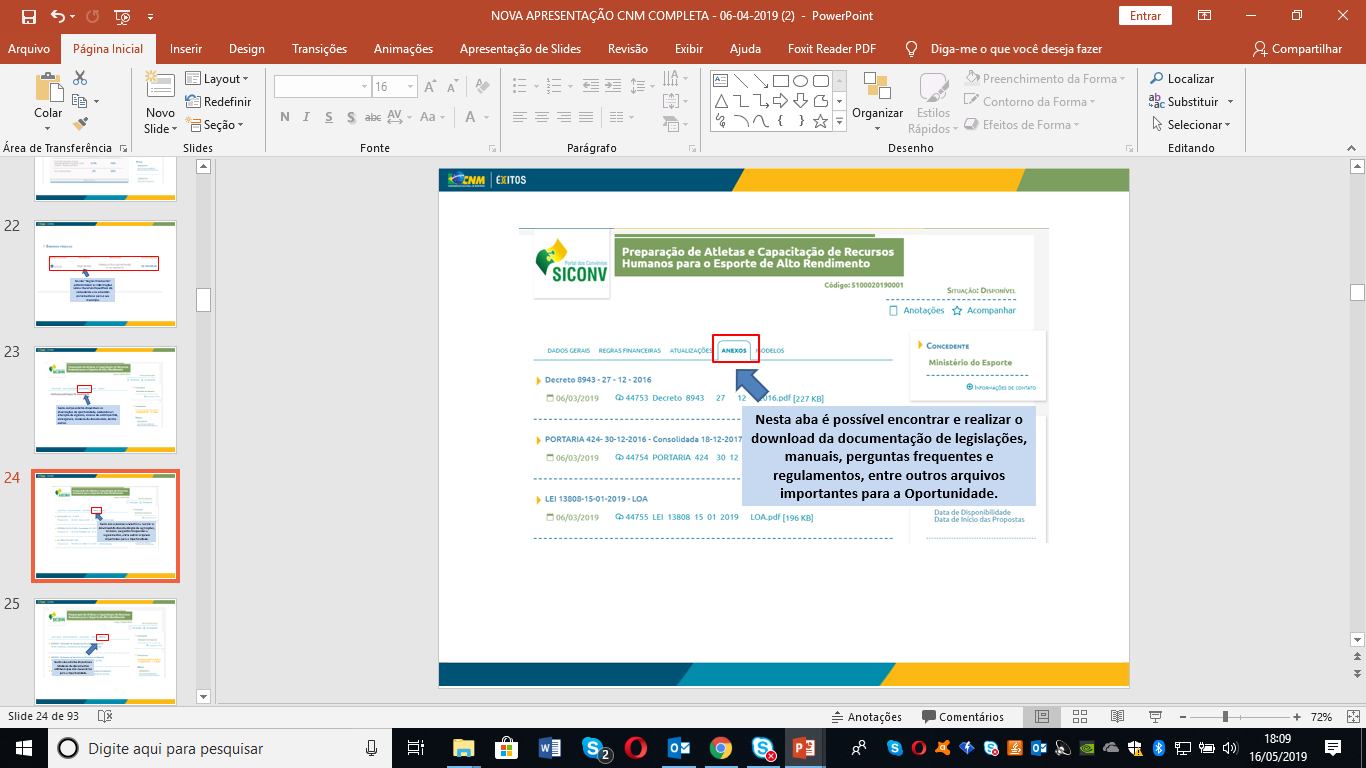 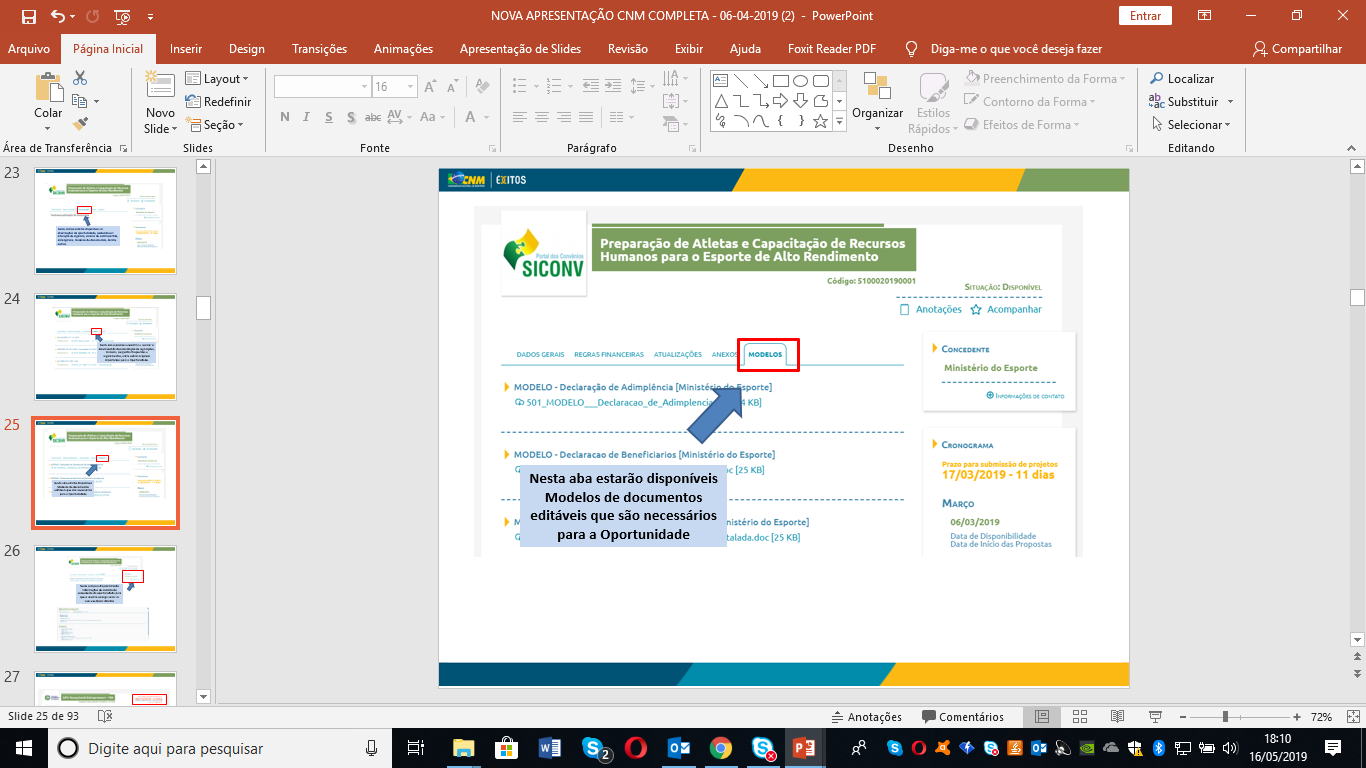 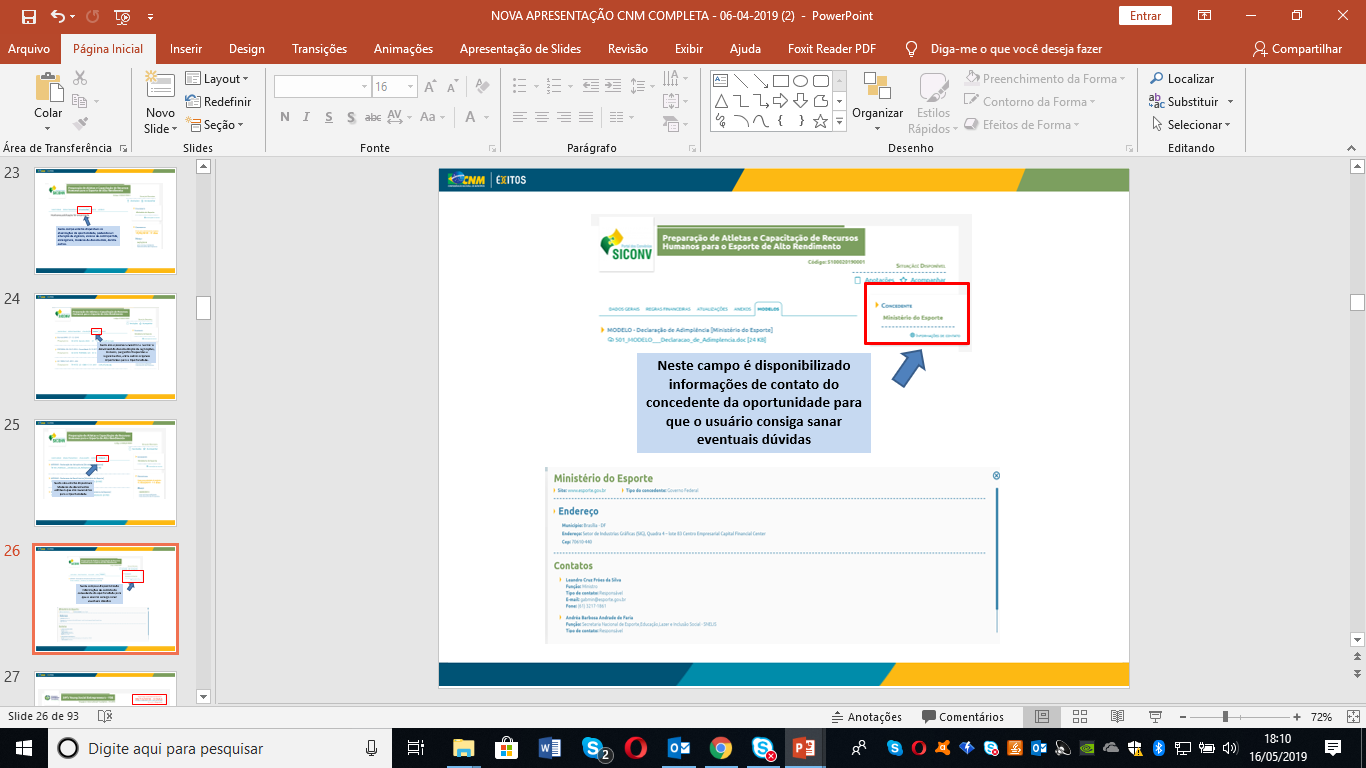 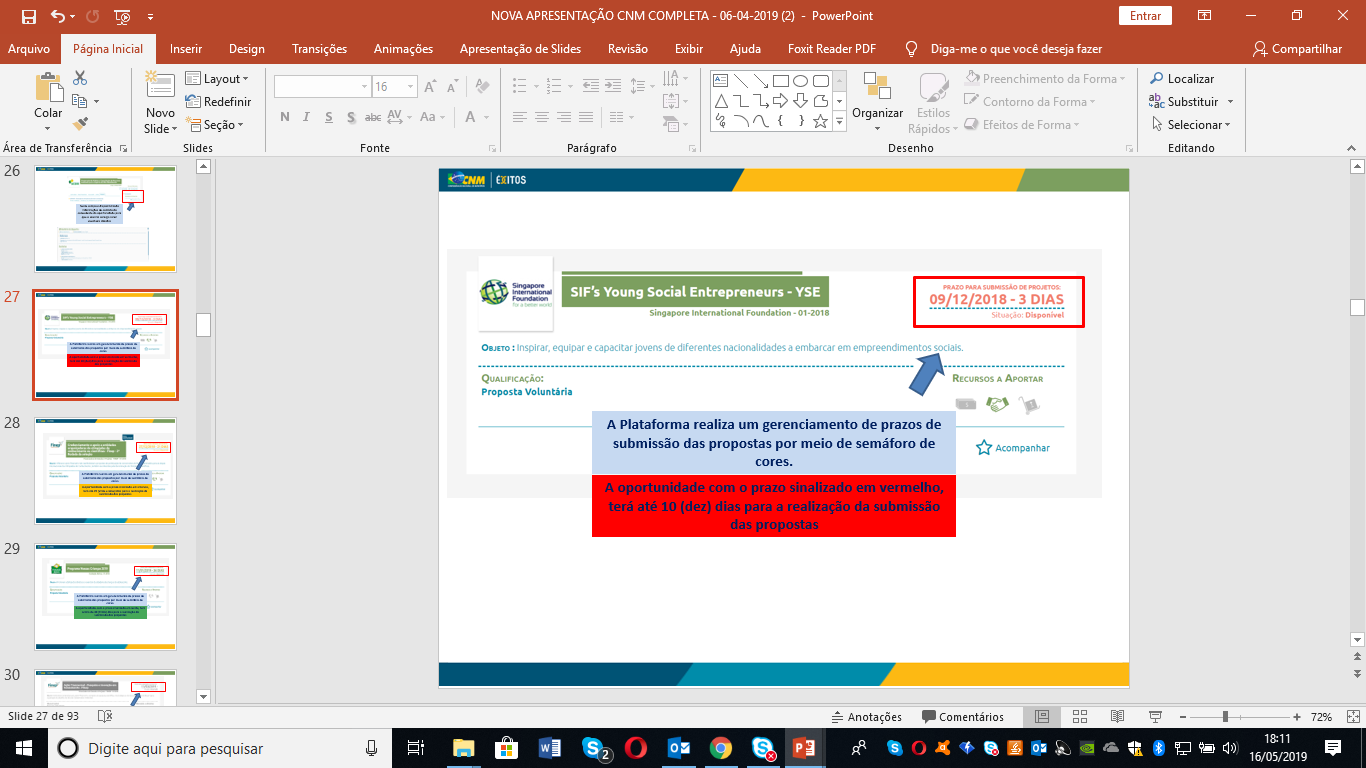 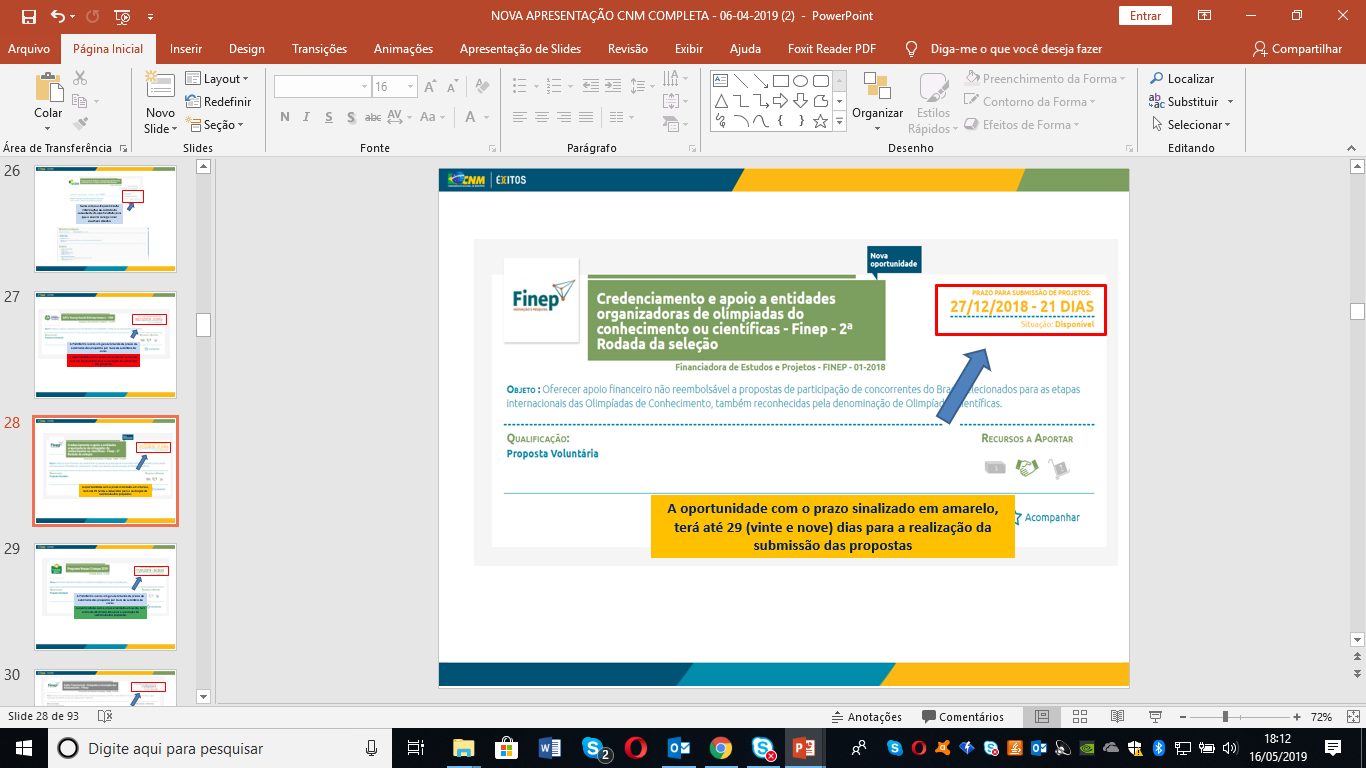 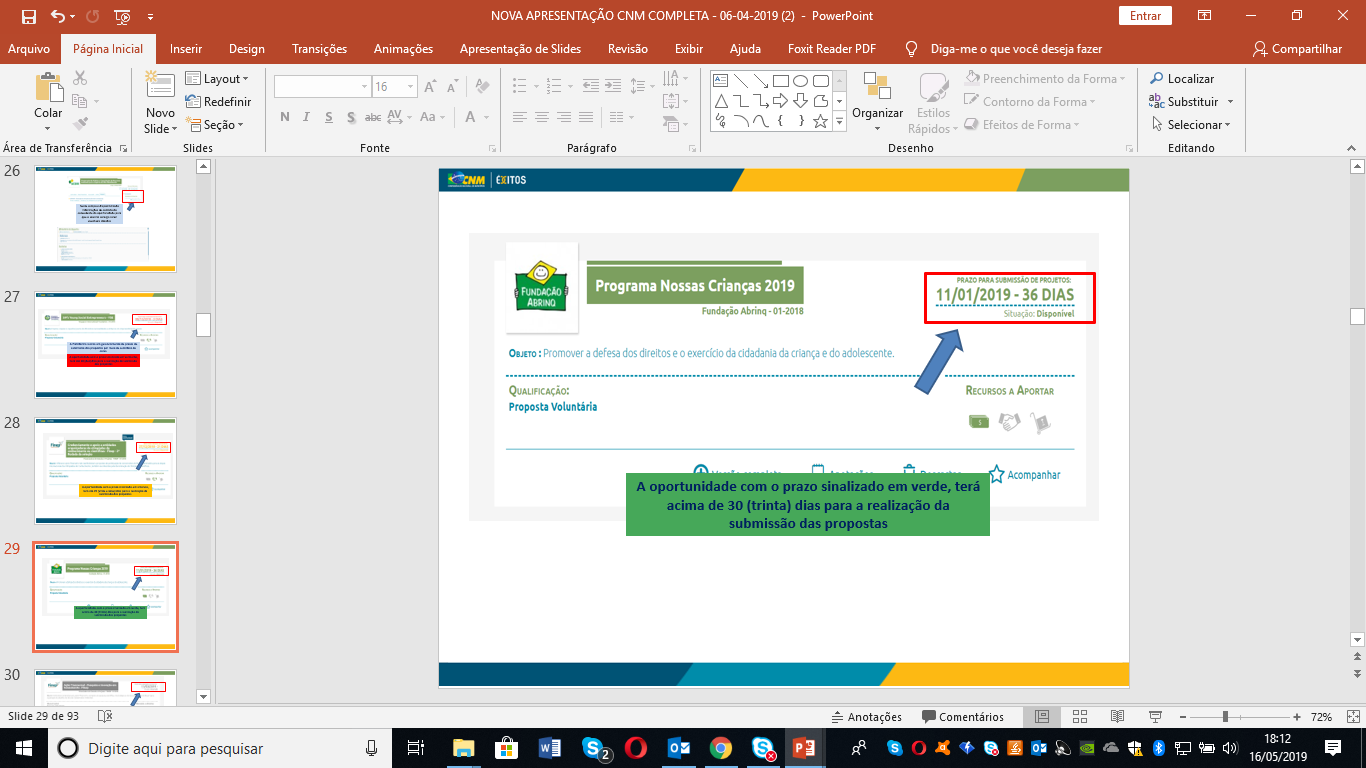 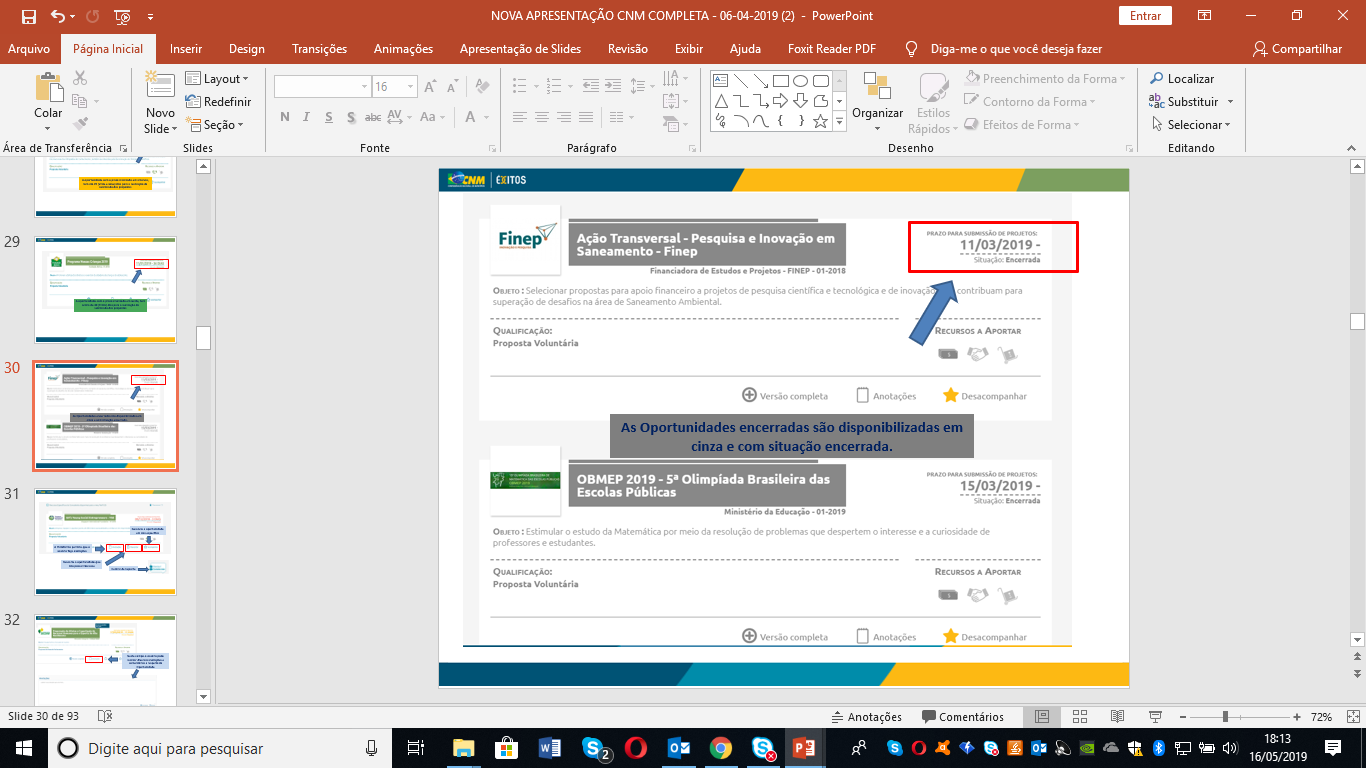 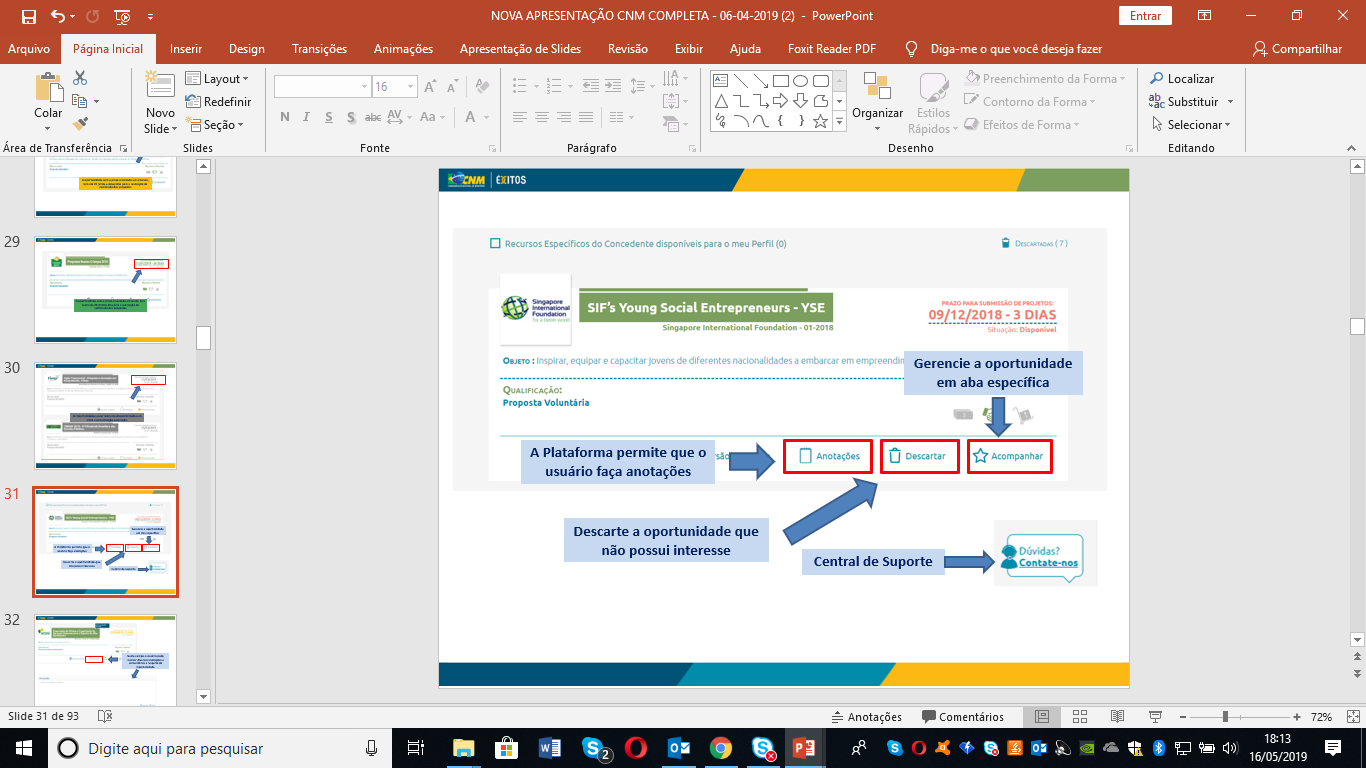 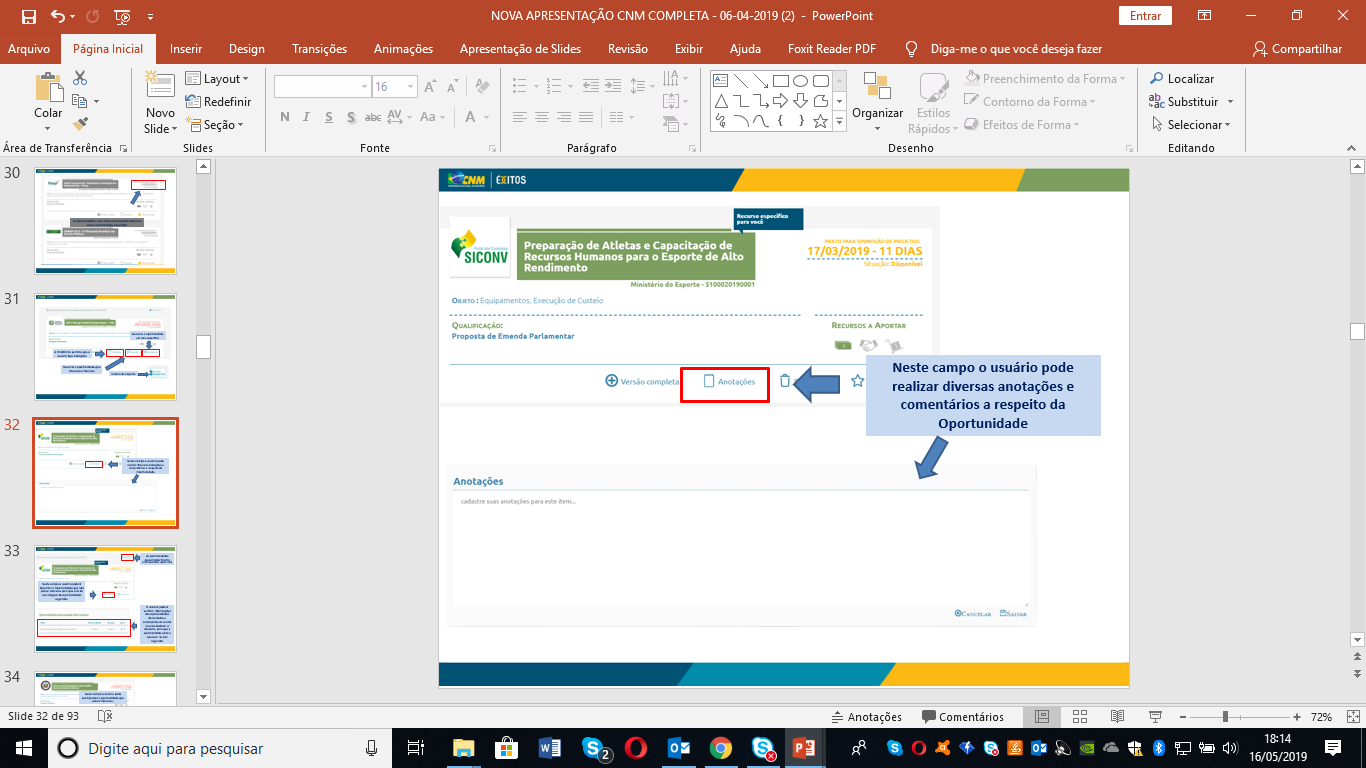 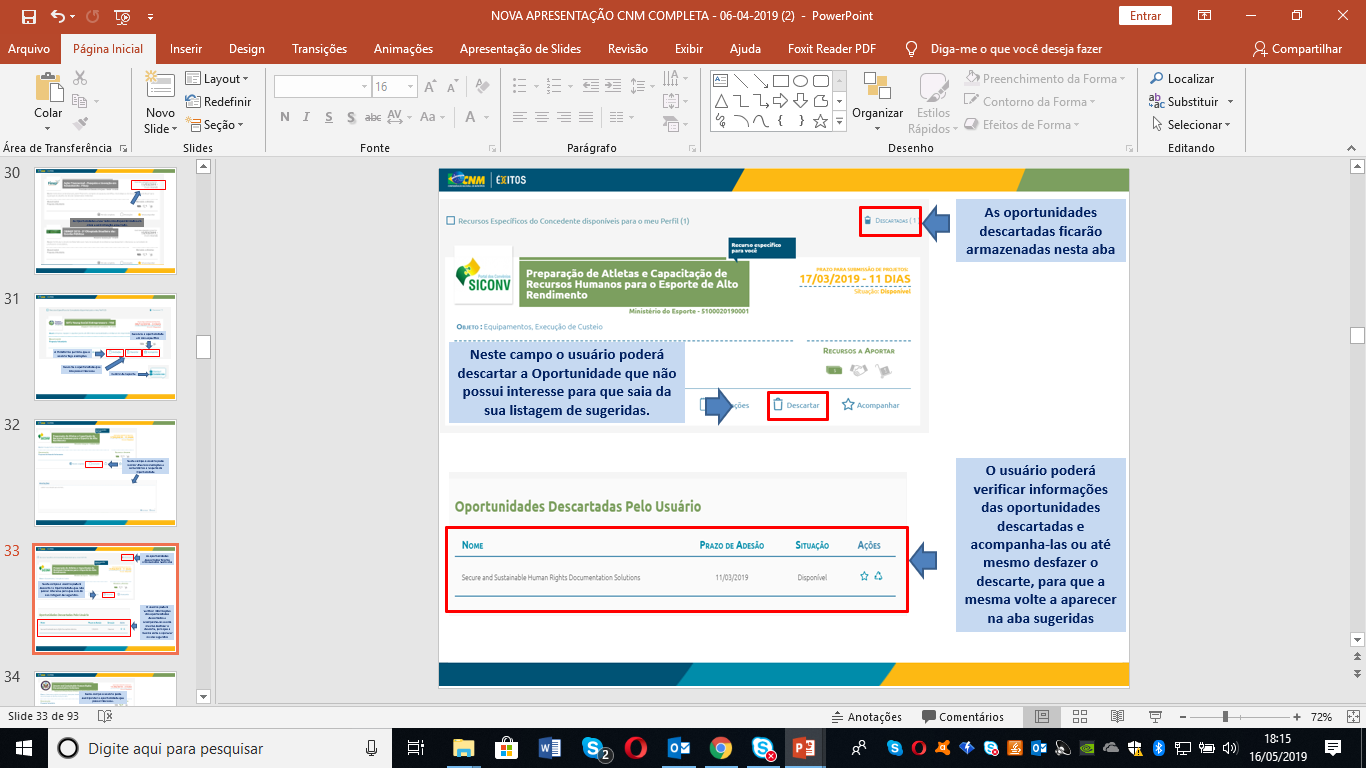 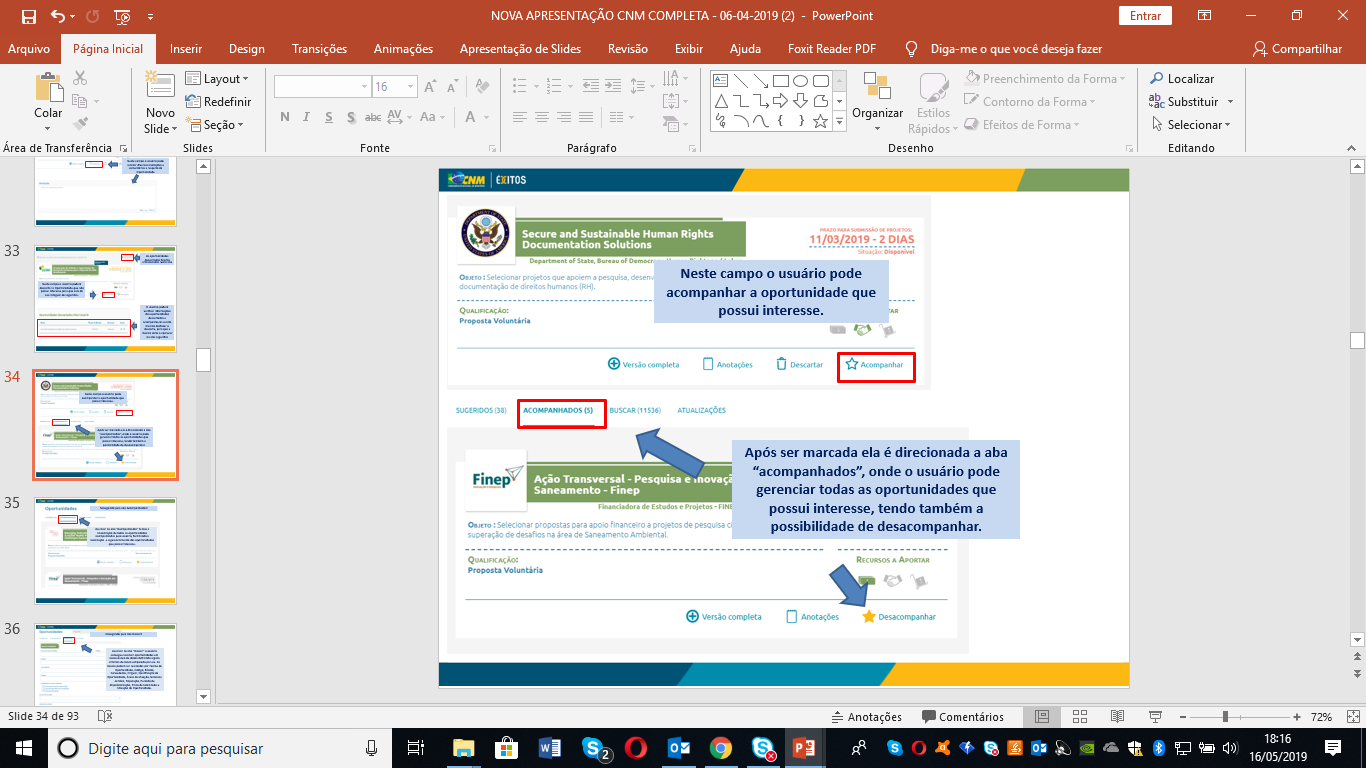 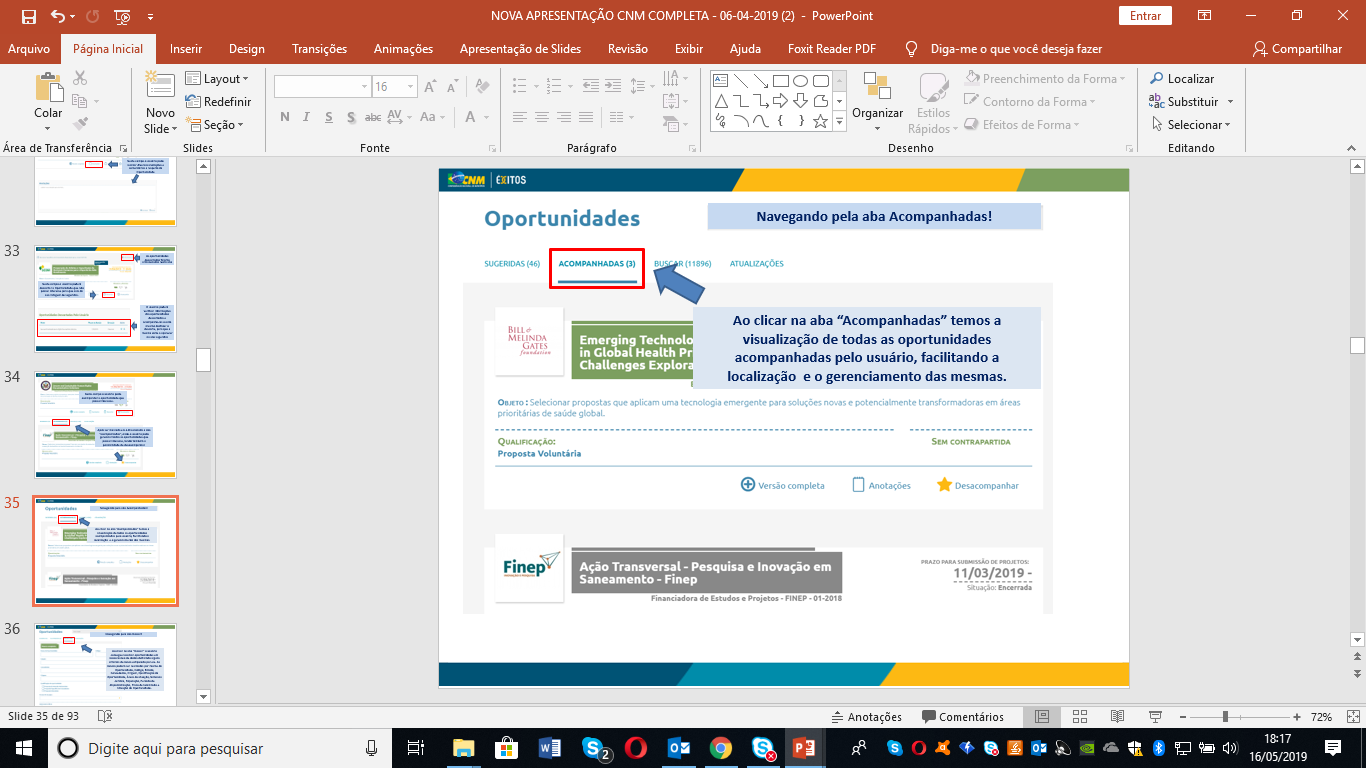 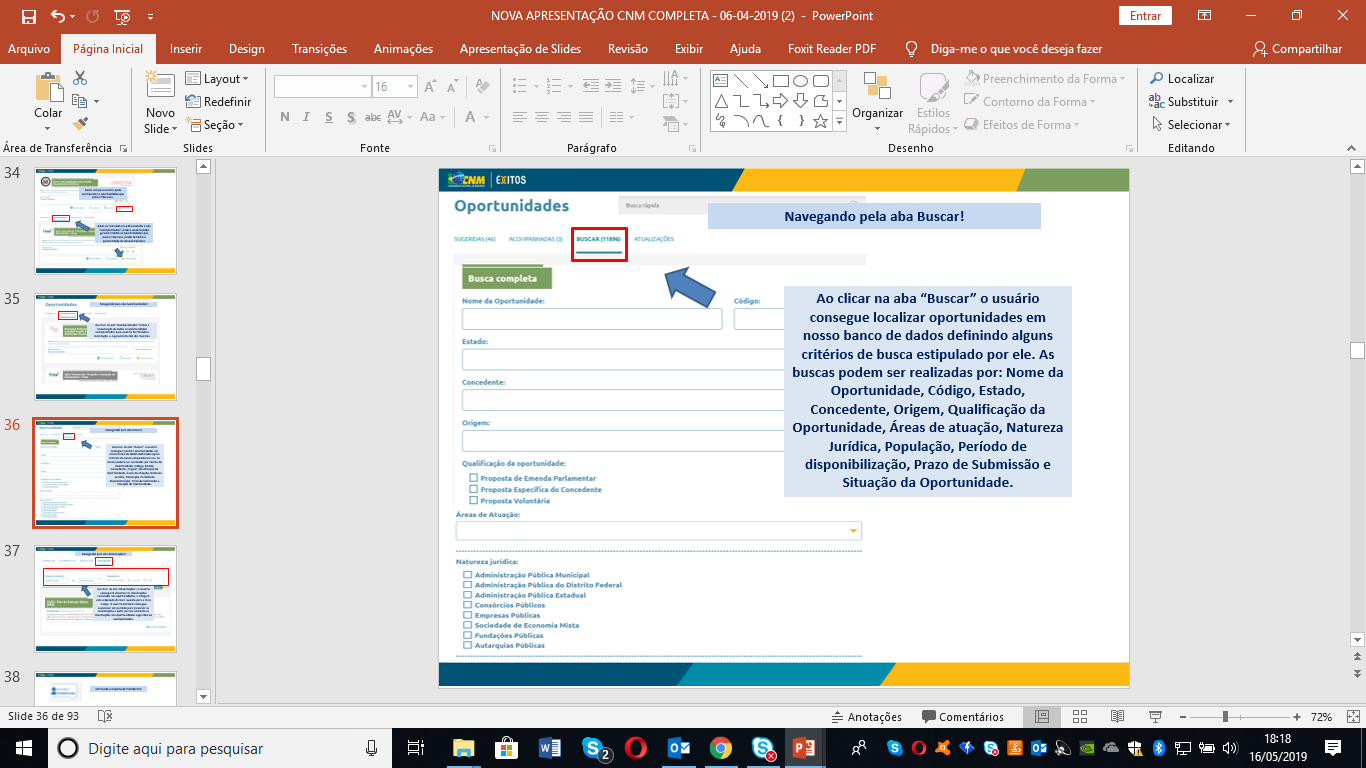 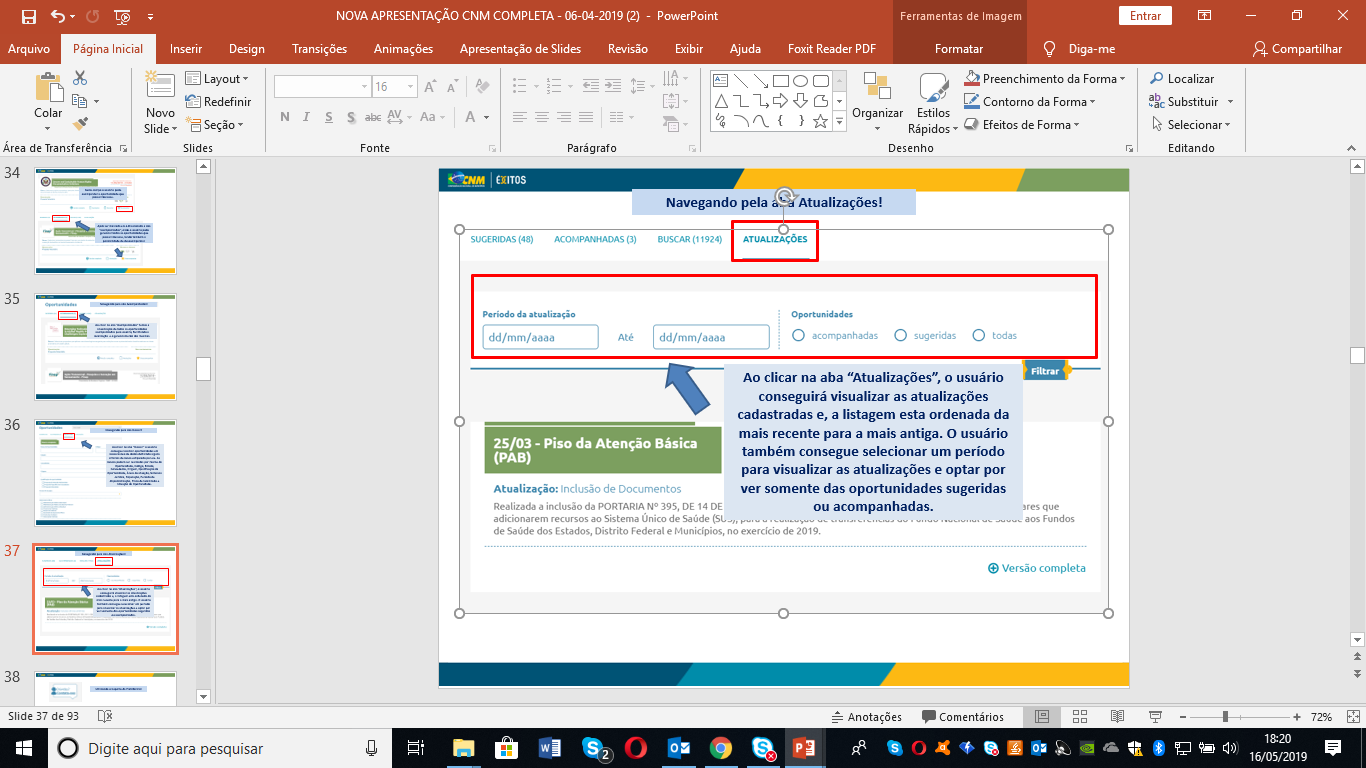 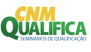 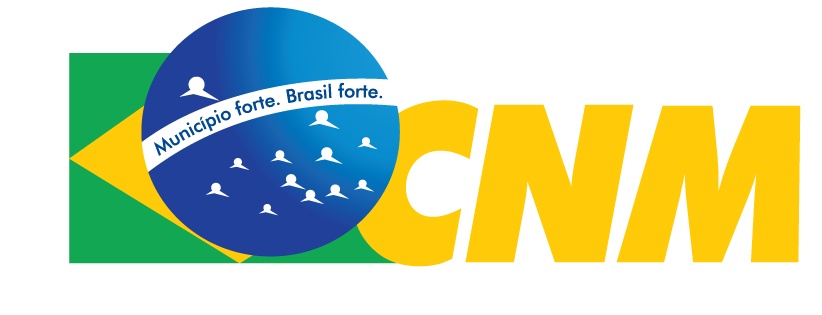 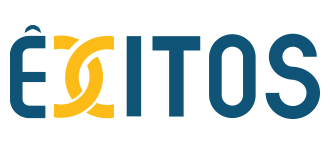 MÓDULO PROGRAMAS
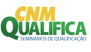 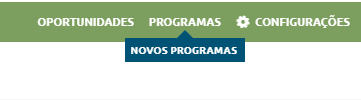 Para acessar o Módulo Programas o usuário deve selecionar o campo acima. A visualização pode se dar em três formatos:  Painel Inicial, Visualização em lista e Árvore de Programas.
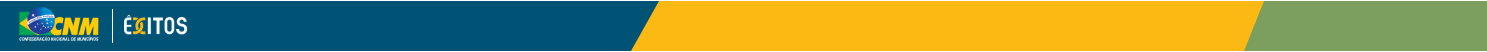 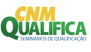 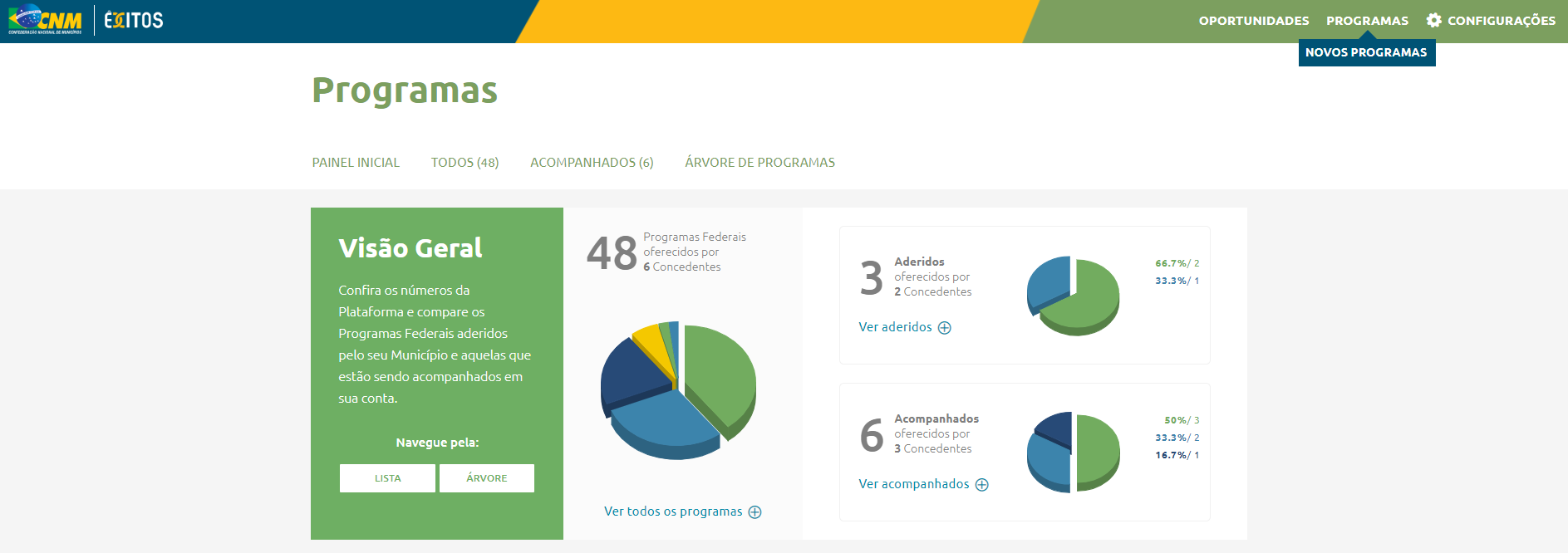 Navegando Pelo Painel Inicial!
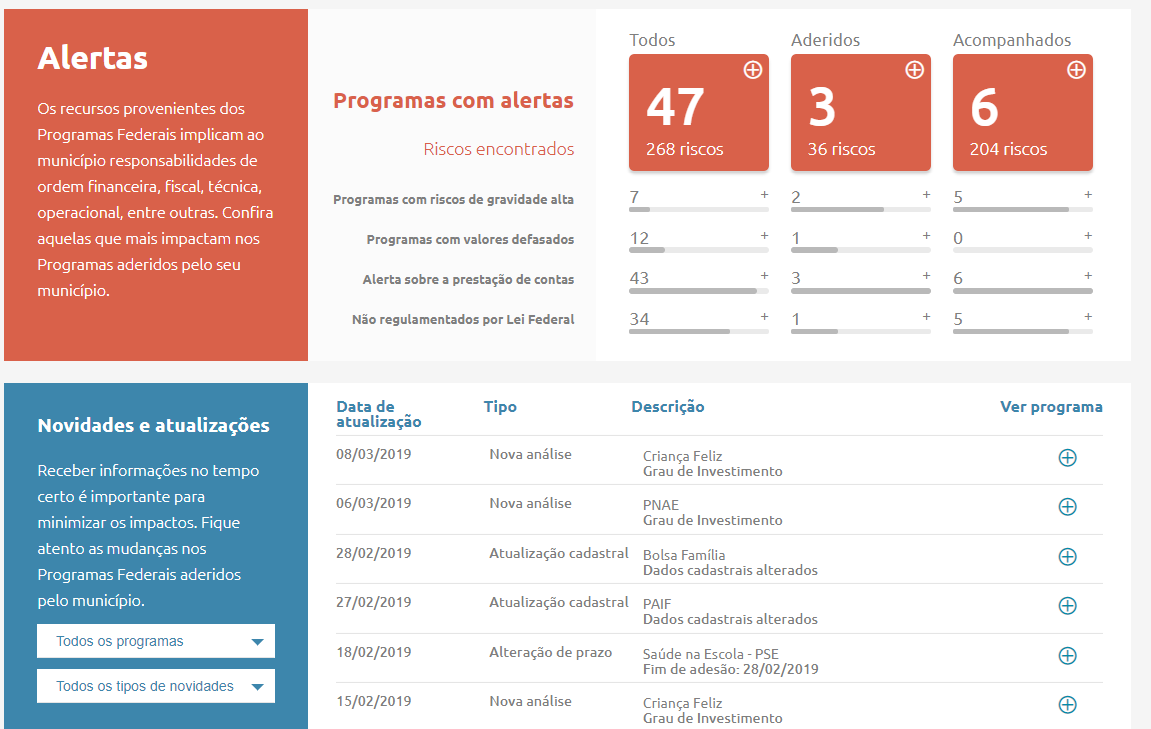 O Painel Gerencial da Plataforma é dinâmico e navegável. Permite ao  usuário analisar visualmente toda a estrutura dos Programas Federais como: Informações da quantidade total de programas, quantidade aderidos pelo município; alertas dos riscos e obrigações; novidades e atualizações; atividades de interação realizadas pelo usuário, entre outras...
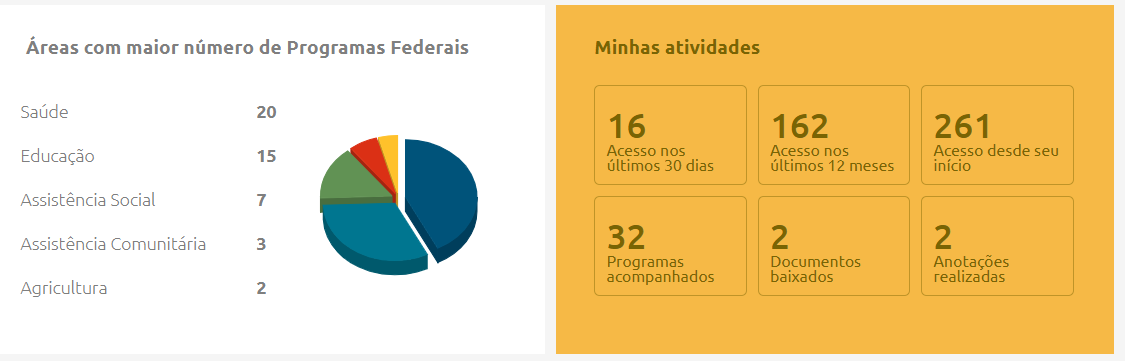 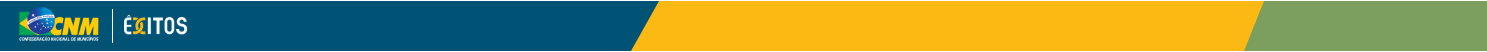 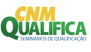 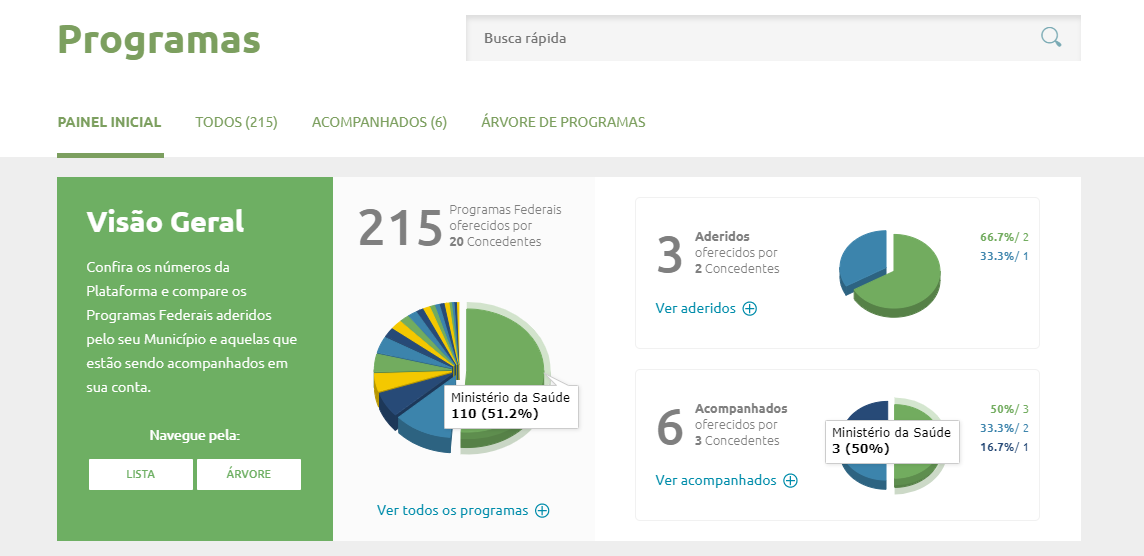 No campo busca rápida é possível procurar por programa desejado
No Bloco Visão Geral é possível visualizar os números da Plataforma: total de Programas cadastrados, quantidade  de  aderidos,  os acompanhados em sua contra e a distribuição por concedentes de recursos.
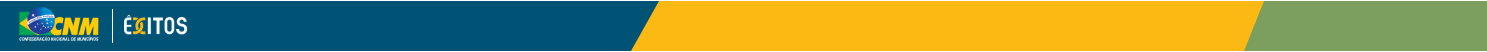 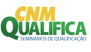 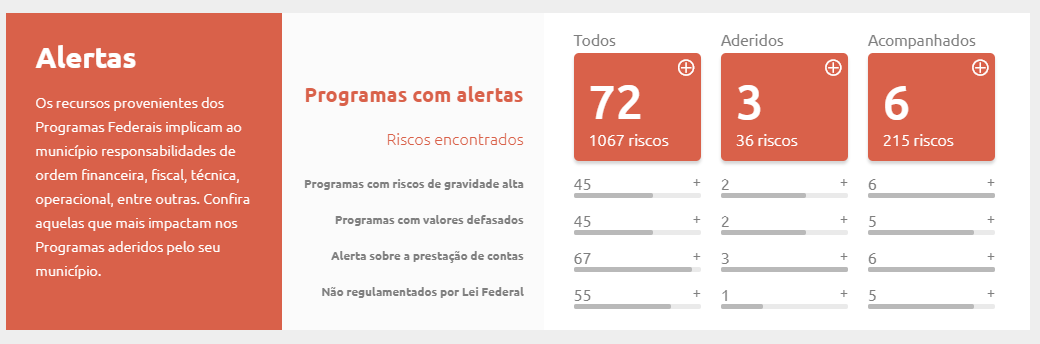 No Bloco Alertas é possível visualizar o impacto que o Município poderá ter ao aderir aos programas. 
Definimos os seguintes alertas como prioritários:
*- Análise de Riscos;
*-Valores de repasse defasados;
*- Procedimentos de Prestação de Contas;
*-Instrumentos de Regulamentação.
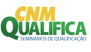 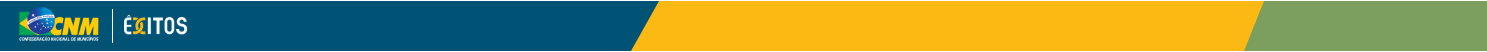 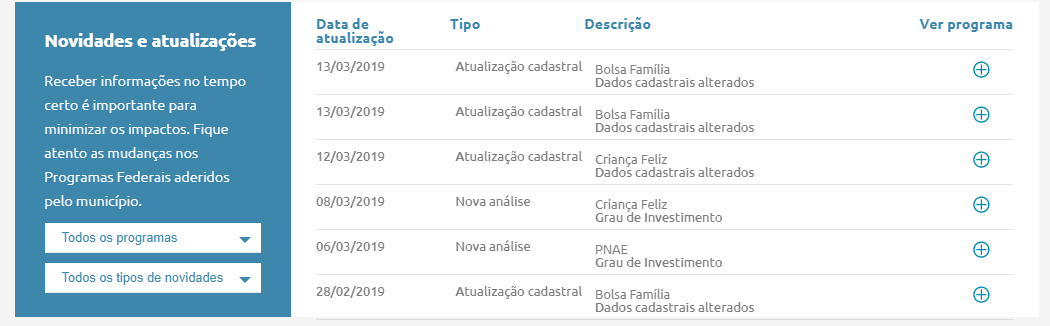 No Bloco Novidades e atualizações é possível acompanhar todas as alterações que ocorreram nos Programas Federais desde seu cadastramento: Legislação, Manuais, datas, procedimentos...
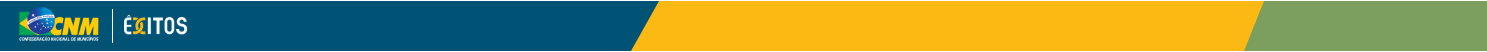 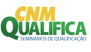 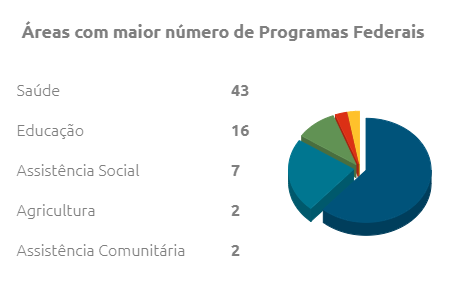 Através do Gráfico acima, conseguimos visualizar a distribuição dos Programas Federais por Áreas de Atuação!
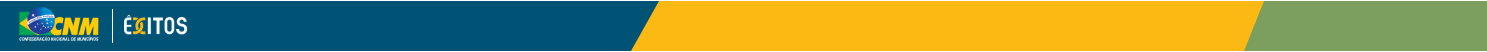 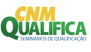 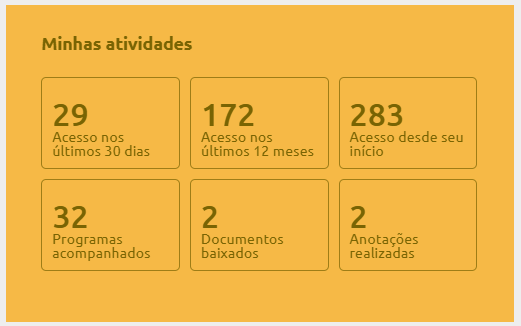 No Bloco Minhas Atividades o usuário consegue visualizar o registro de suas atividades.
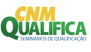 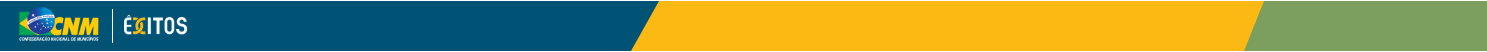 Navegando pela Lista de Programas Federais!
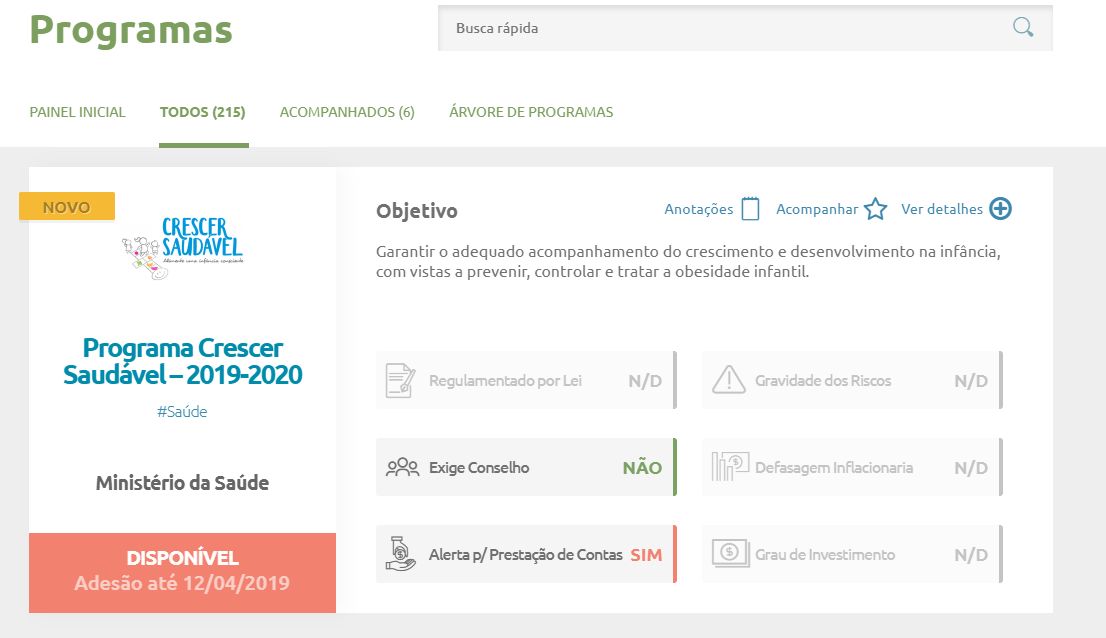 Ao clicar em “Todos” temos a visualização de todos os Programas Federais cadastrados, em formato de lista. 
Eles são ordenados por data de vencimento e quando são, contínuos por ordem alfabética.
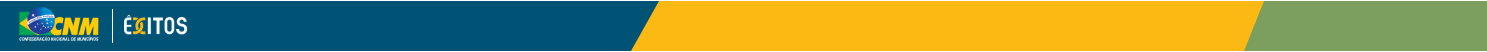 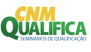 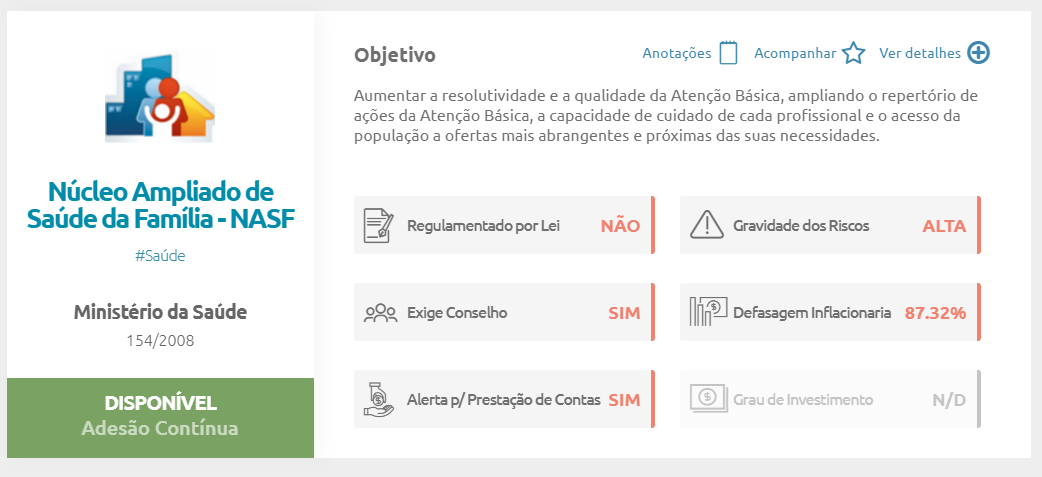 Os Programas Federais são apresentados com uma ficha resumo com informações importantes como: Nome, Órgão Concedente, Objetivo, Prazo de adesão, alertas sobre suas características.
ALERTAS
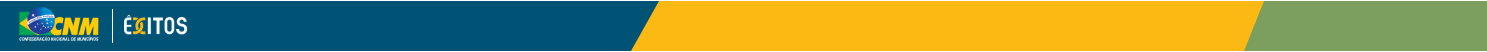 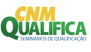 Entendendo os ícones!
Ícone: Instrumento de Regulamentação
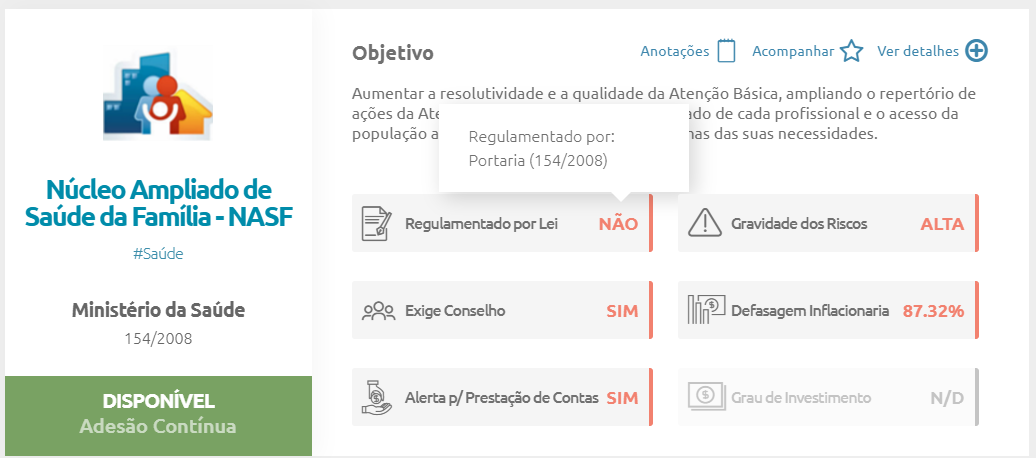 Alerta sobre o instrumento de regulamentação do programa federal, se ele foi instituído por Lei, Decreto, Portaria, Resolução, entre outros...
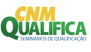 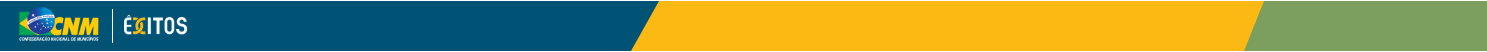 Ícone: Conselhos
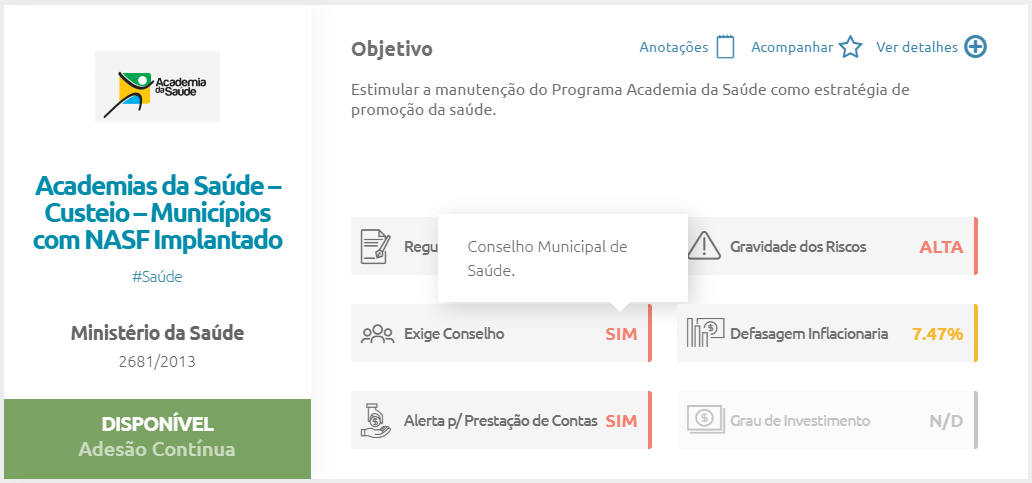 Alerta sobre os Conselhos que os Municípios devem instituir para realizar a adesão ao Programa
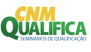 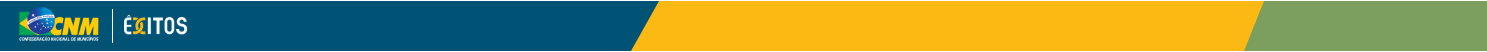 Ícone: Prestação de Contas
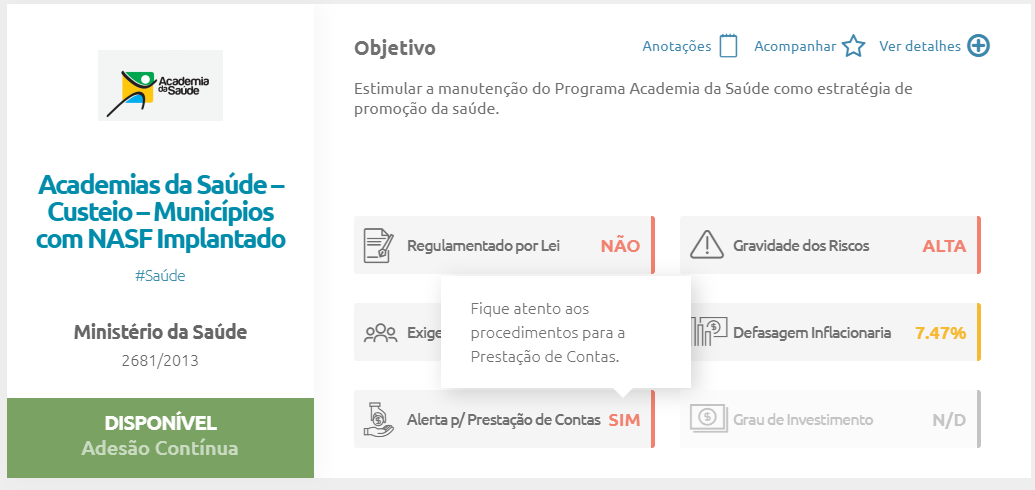 Alerta sobre os Procedimentos de prestação de contas dos recursos recebidos que deverão ser realizados  pelo Município.
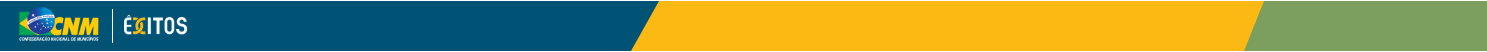 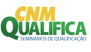 Ícone: Grau de Investimento
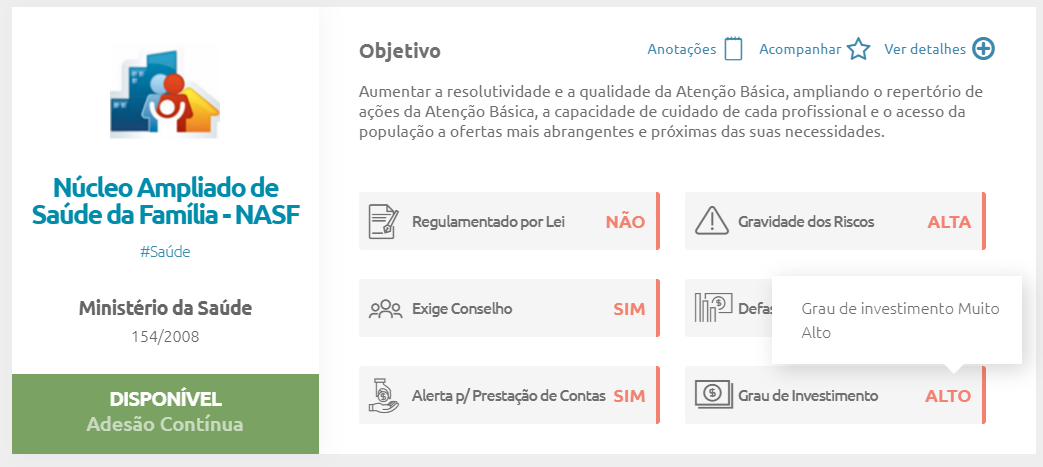 Alerta sobre o Grau de Investimento que o Município deverá aportar quando da adesão e para manutenção do Programa, baseado em estudos técnicos realizados a cerca do mesmo.
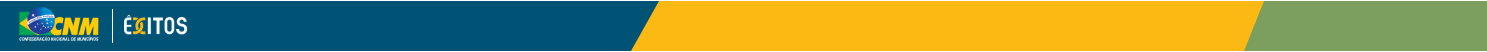 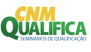 Ícone: 
Defasagem Inflacionária
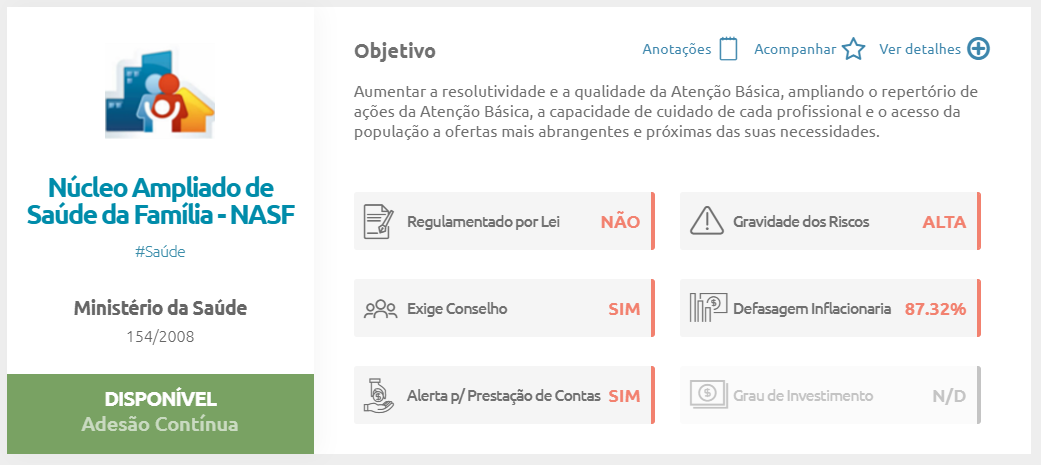 Alerta sobre a Defasagem Inflacionária que o Programa possui.
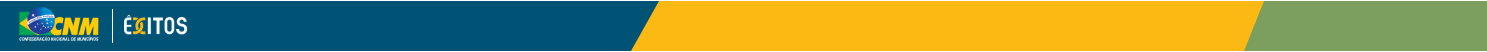 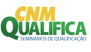 Ícone: Riscos do Programa
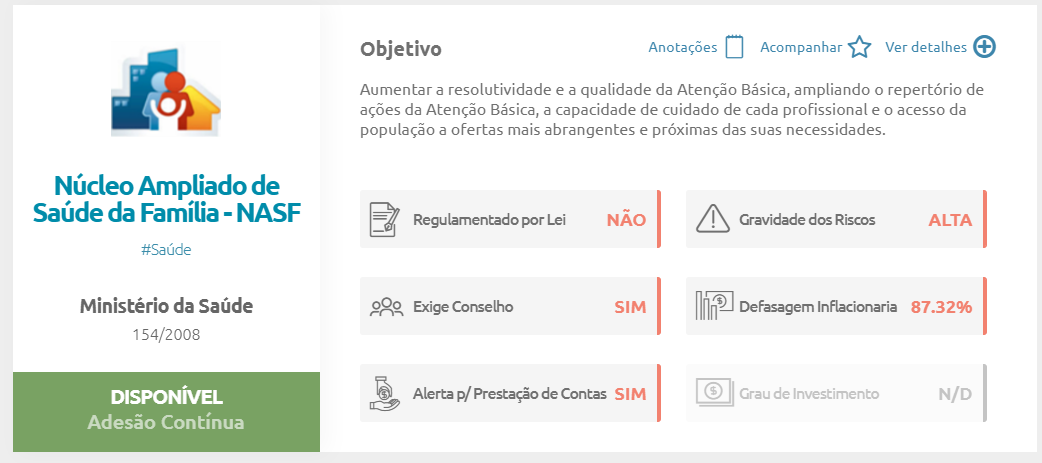 Alerta sobre os riscos que os municípios deverão analisar para decidir se aderem ou não ao Programa
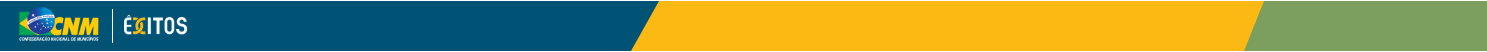 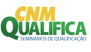 Poderá acompanhar
Poderá verificar a versão completa
O usuário poderá realizar anotações no Programa
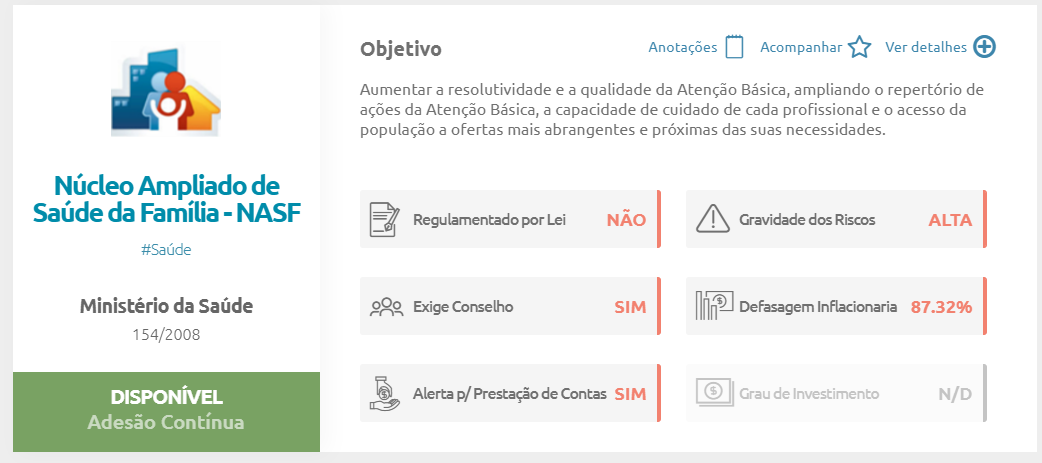 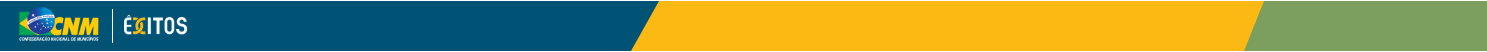 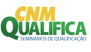 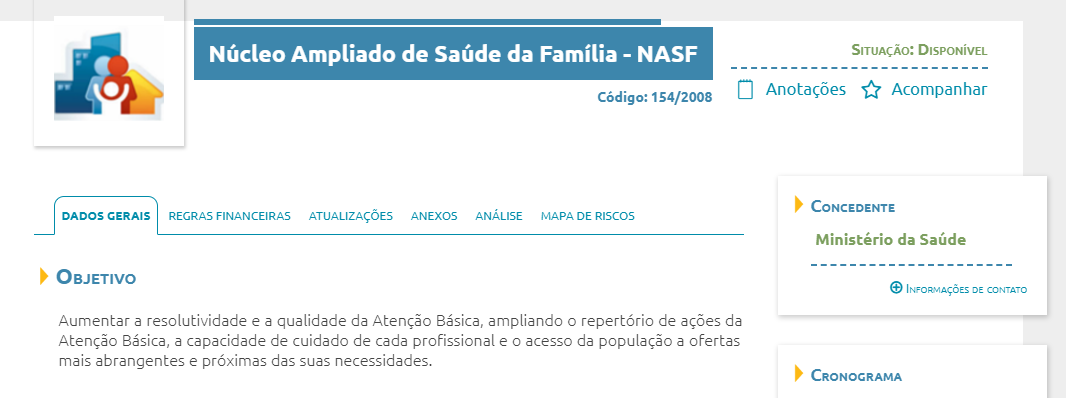 O detalhamento das informações do Programa poderão ser verificadas pelo menu de navegação.
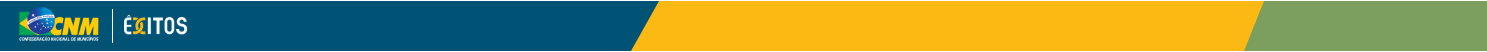 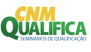 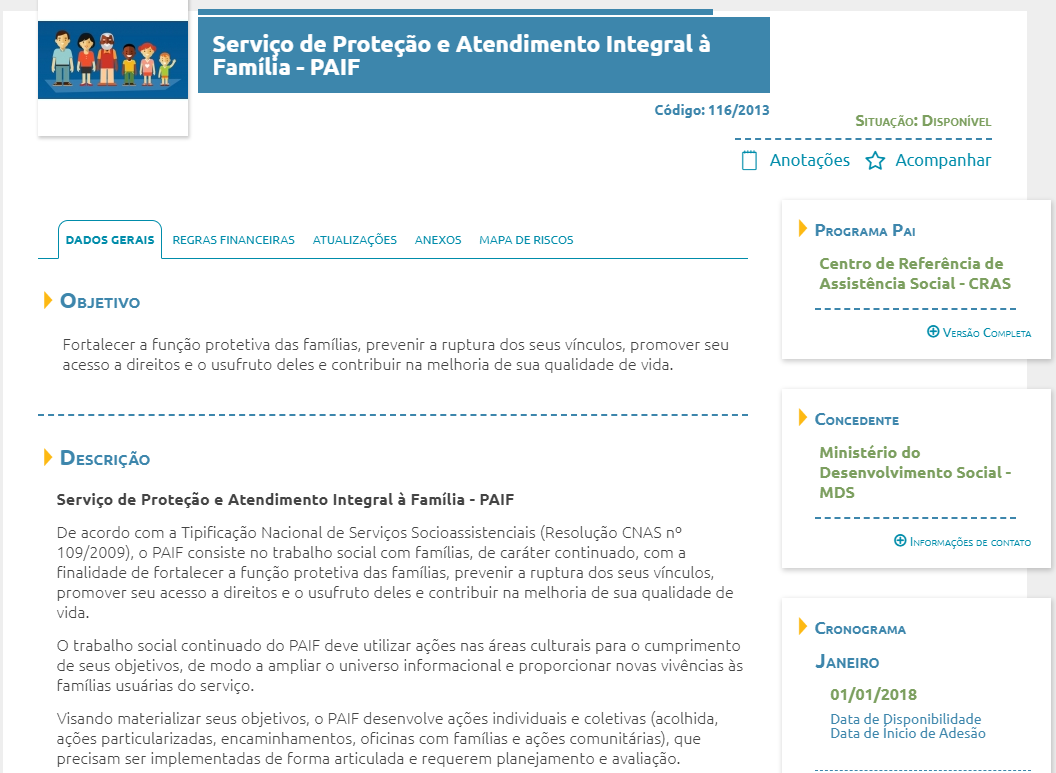 ABA DADOS GERAIS
Na aba “Dados Gerais é possível encontrar informações como: Descrição, Objetivo, Instrumento de Regulamentação, Origem, Abrangência, Critérios e  Informações sobre os Conselhos. Outras Informações sobre a Estrutura do Programa: Programas Pais, Filhos e Coletivos, Informações do Concedente e Cronograma
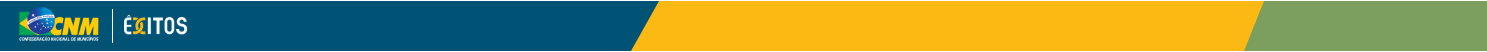 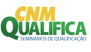 Neste Campo constará a Legislação que regulamenta o Programa , com um hiperlink para acessá-la na íntegra
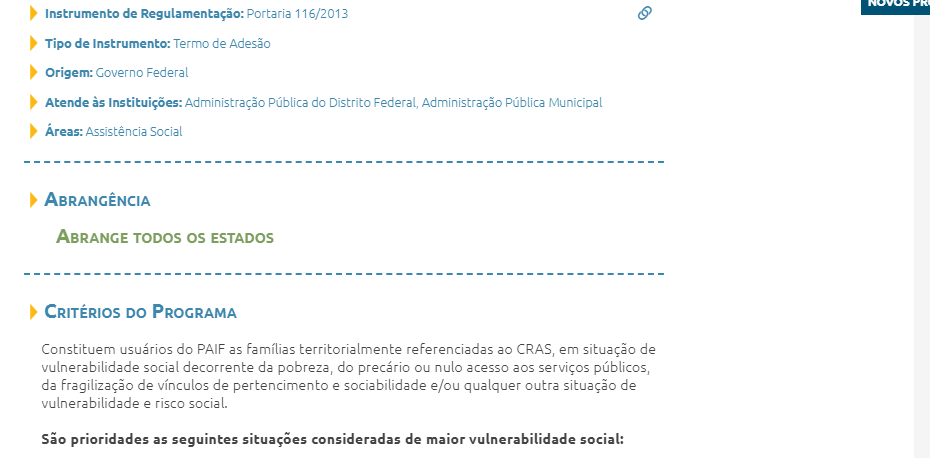 Neste Campo constará o Tipo de Instrumento que será pactuado quando o Município realizar a adesão.
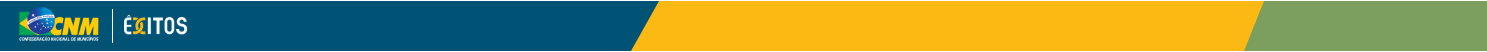 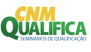 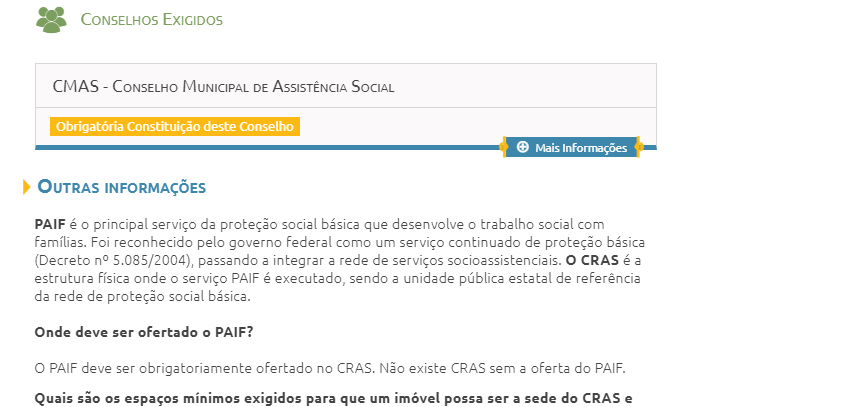 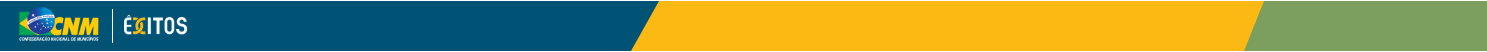 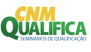 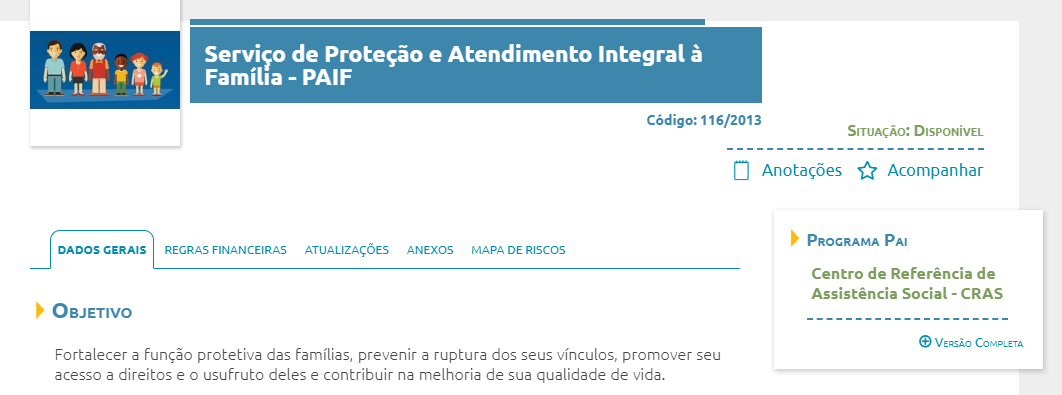 No campo Programa Pai é possível identificar a estrutura do mesmo, se ele possui algum programa que o originou ou se ele originou outros programas, no caso em questão a Construção do CRAS originou o custeio do PAIF
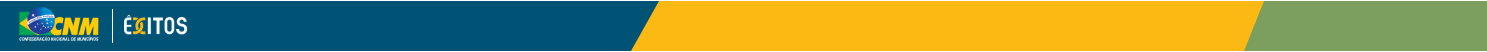 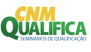 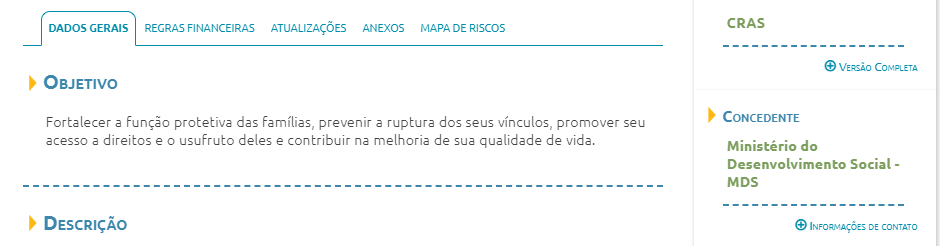 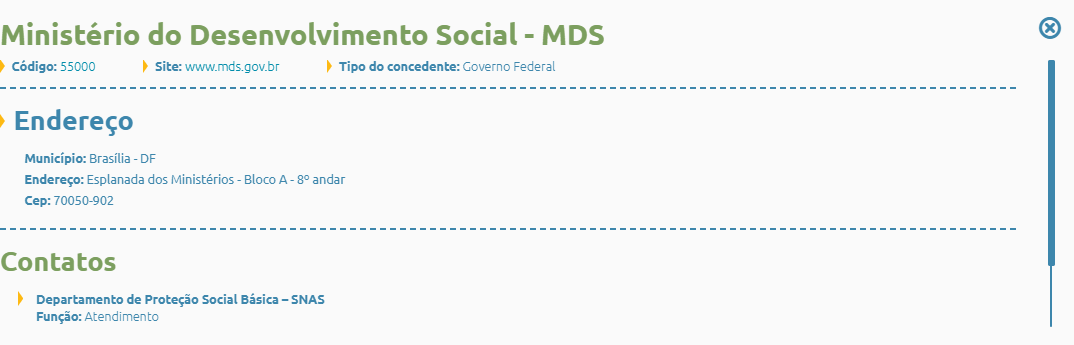 O campo Concedente possui informações sobre o concedente do Programa como: Site, Endereço e contato com a área específica para possíveis dúvidas e esclarecimentos.
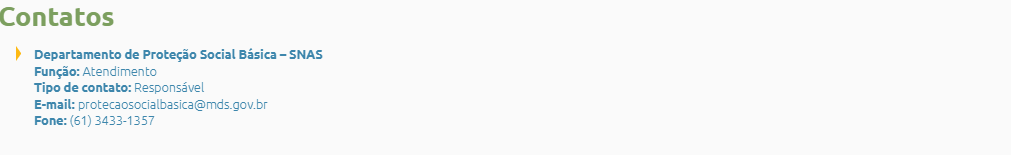 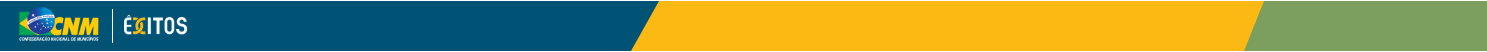 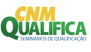 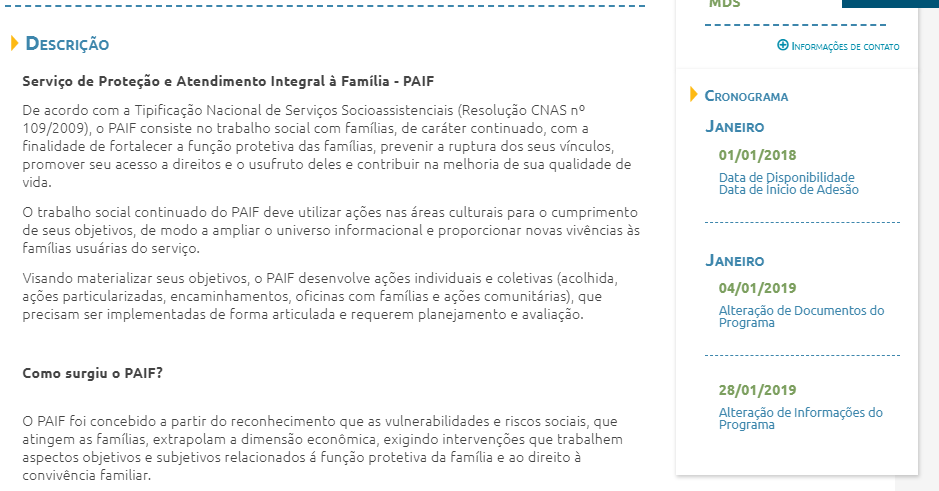 No campo Cronograma estão disponibilizadas informações sobre as datas de adesão ao programas  e datas que sofreu Alterações/Atualizações, depois de cadastrados na Plataforma.
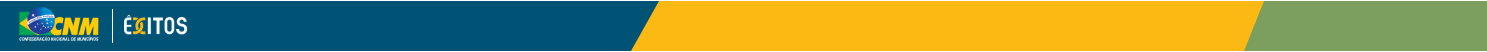 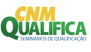 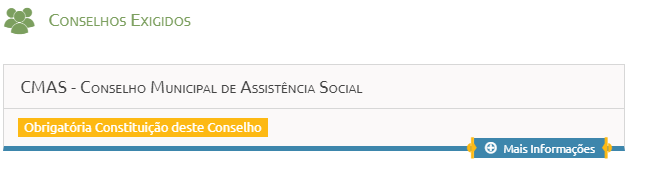 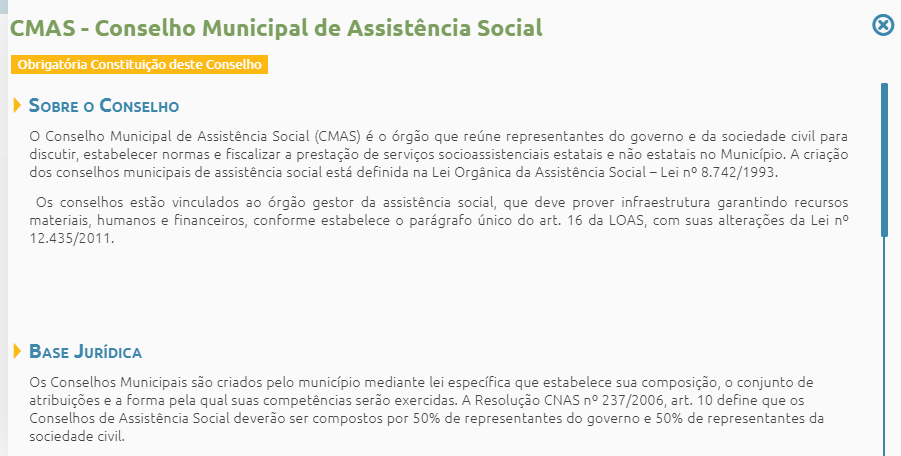 No campo Conselhos Exigidos será identificado qual conselho o Município deverá instituir para realizar a adesão ao programa. No campo mais informações são apresentadas informações sobre o conselho a forma de  instituição, base jurídica, procedimentos, documentos e legislação.
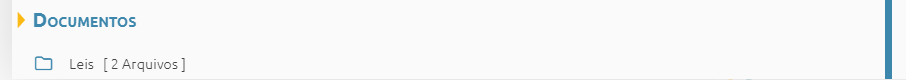 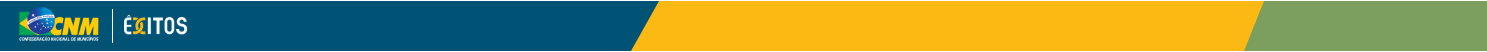 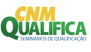 REGRAS FINANCEIRAS
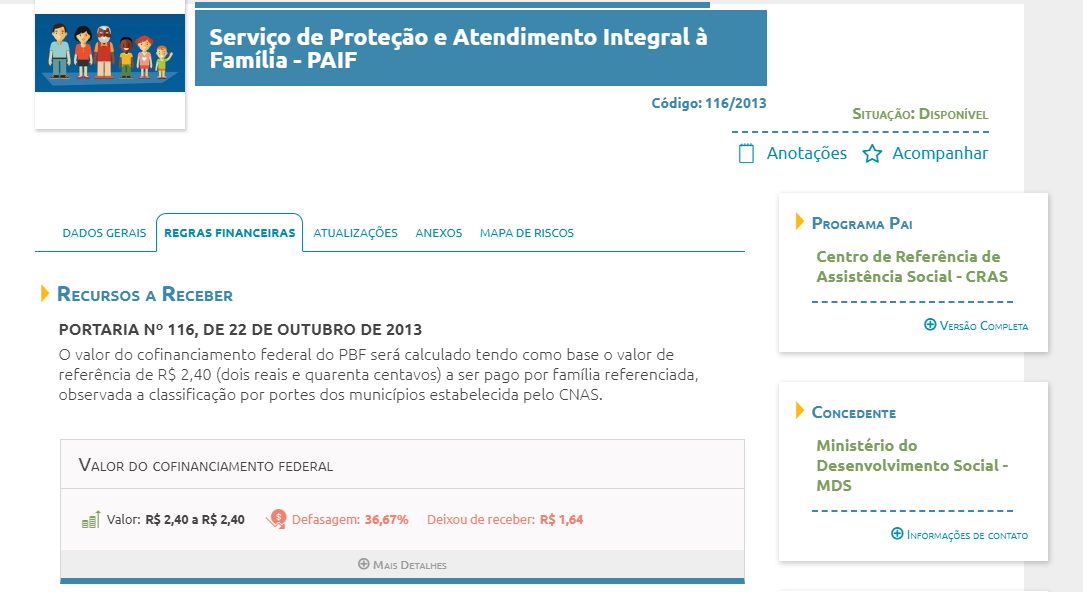 Na aba Regras financeiras serão disponibilizadas informações referente aos recursos  a receber do programa, informações sobre defasagem inflacionária, recursos que o município deve aportar para manutenção do programa e informações sobre a Prestação de contas.
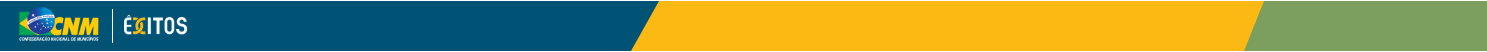 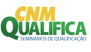 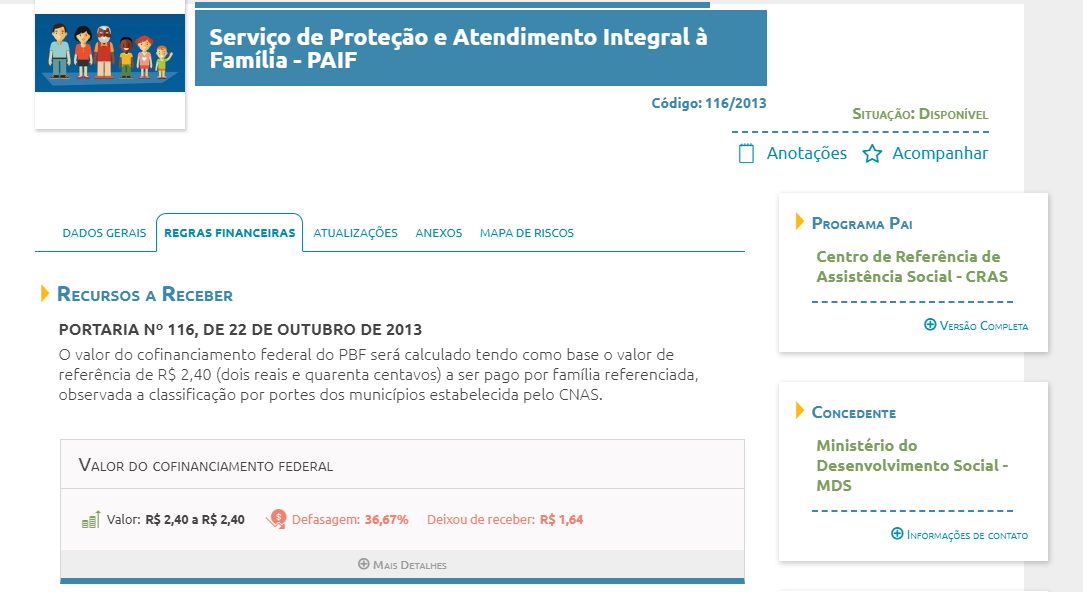 No campo Recursos a Receber, será informada a regra  e o valor de repasse financeiro do Governo Federal  aos Municípios.  
Todo programa possui um formato e procedimento de repasse distinto, por isso se torna  extremamente importante que o Município fique atento e conheça essas particularidades.
Neste campo temos a defasagem inflacionária e o quanto o município deixou de receber do programa.
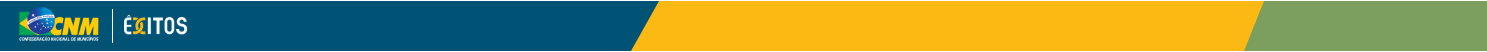 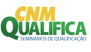 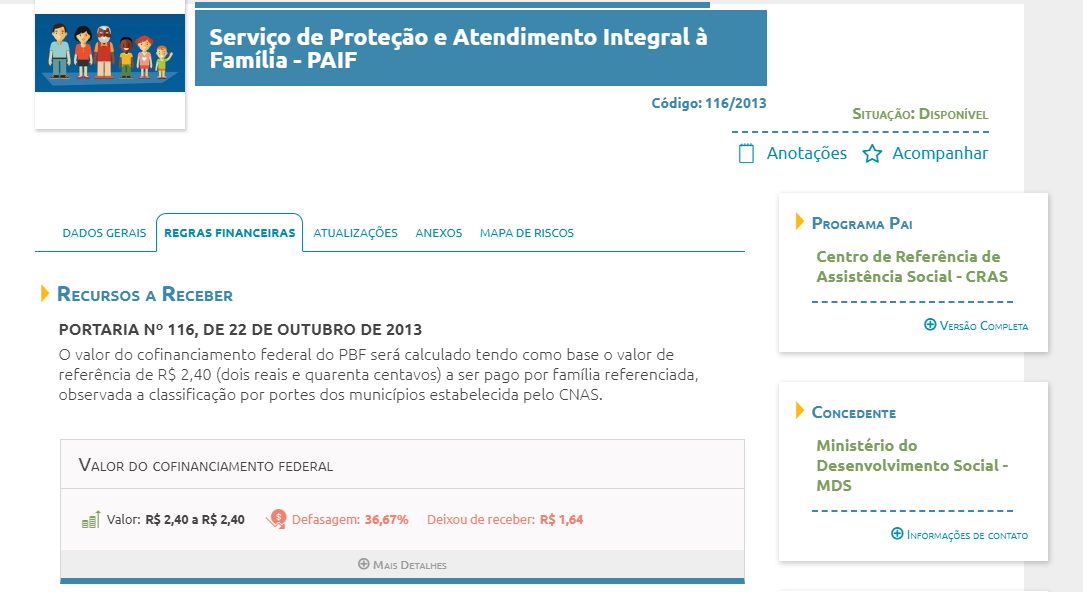 Ao selecionar o campo “Mais Detalhes” é exibido o detalhamento do Histórico de Valores de repasse e Valores de Defasagem inflacionária.
Exibirá o valor de defasagem atual  através de gráficos mês a mês ao longo dos anos e o quanto o município deixou de receber no período de 12 meses, se o repasse for mensal.

Devemos levar em consideração que mesmo que o Programa não possua valores  defasados não significa que o valor repassado ao município seja suficiente para o financiamento total da execução do mesmo.
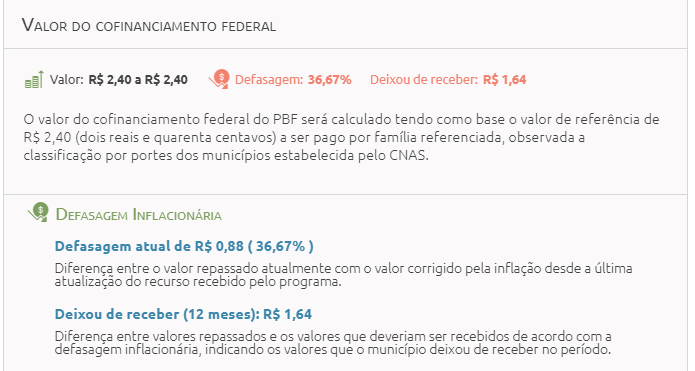 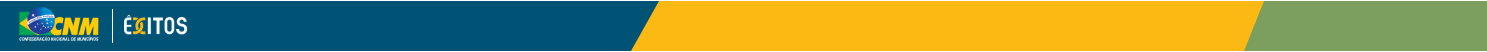 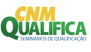 Neste campo da defasagem inflacionária, o município pode encontrar as seguintes informações para o gerenciamento dos programas:
Valores de Defasagem atual do Programa: Diferença entre o valor repassado atualmente com o valor corrigido pela inflação desde a última atualização do recurso recebido pelo programa.
Visualização do histórico da defasagem através de gráficos: Nas modalidades mês a mês e ao longo dos anos. 
Deixou de receber no ano: Poderá visualizar através de gráfico a diferença entre valores repassados e os valores que deveriam ser recebidos de acordo com a defasagem inflacionária, indicando os valores que o município deixou de receber no período
Deixou de Receber ao Longo dos Anos: Poderá visualizar o gráfico de quando deixou de receber de recursos ao longo dos anos.
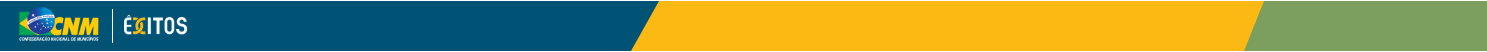 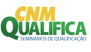 Deixou de Receber ao Longo dos Anos: O município visualizará através de gráfico a diferença entre valores repassados e os valores que deveriam ser recebidos de acordo com a defasagem inflacionária, indicando os valores que o município deixou de receber no período
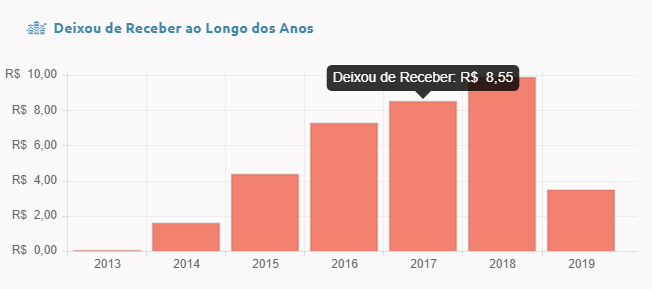 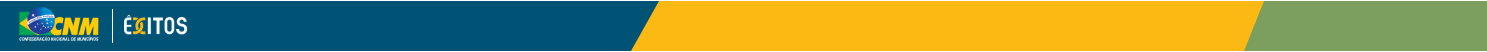 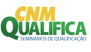 Neste campo o município irá verificar o histórico de valores e defasagens mês a mês
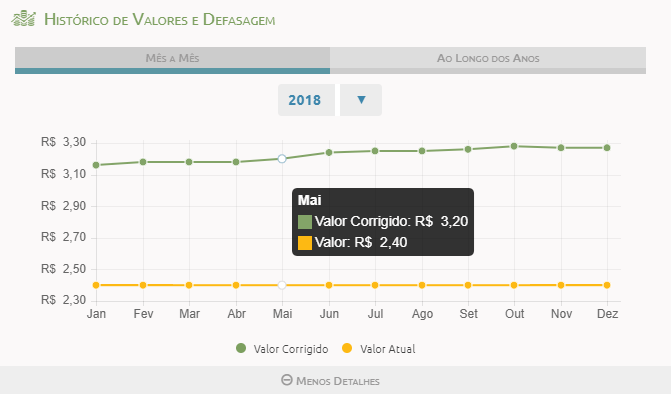 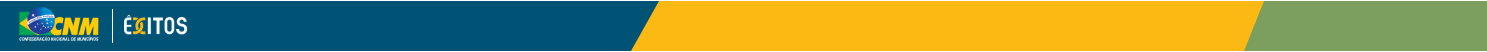 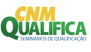 Neste campo o município irá verificar o histórico de valores e defasagens ao longo dos anos
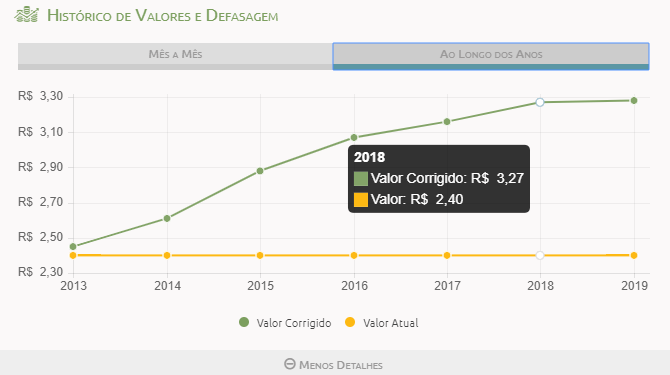 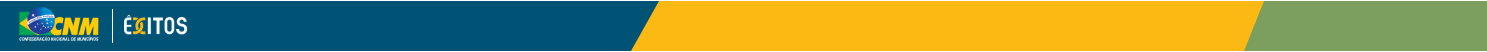 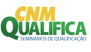 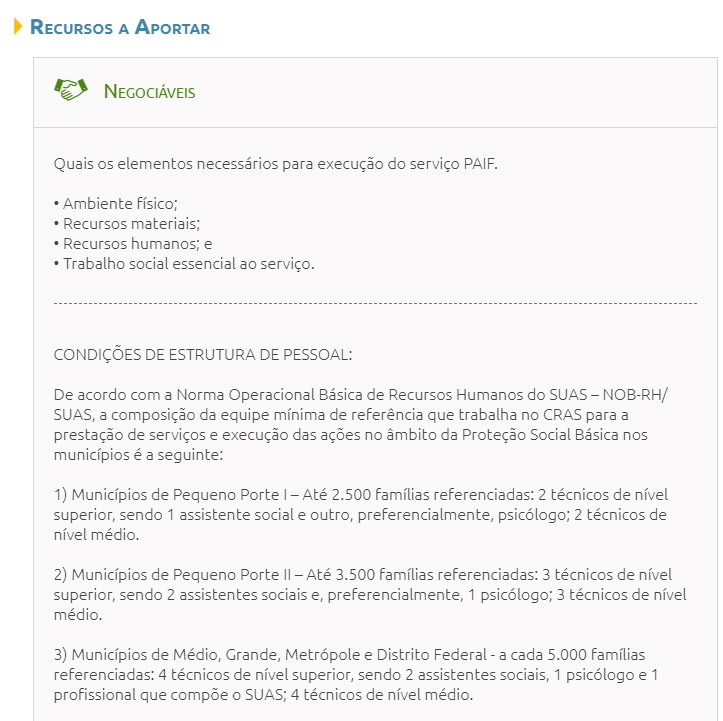 No campo Recursos a Aportar, será informado os Recursos que o Município deverá desembolsar para a execução do Programa Federal. 
Descrevemos os possíveis recursos financeiros, de infraestrutura e estrutura de pessoal necessários.
Esses recursos devem ser avaliados e incluídos ou removidos conforme características e particularidades de cada Município.
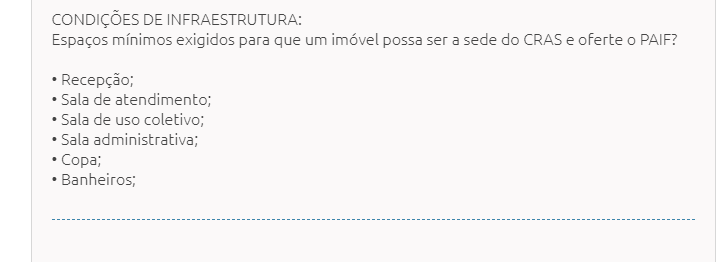 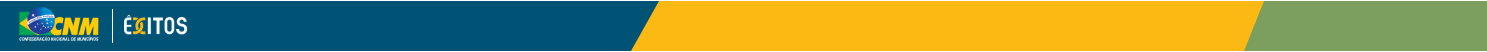 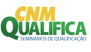 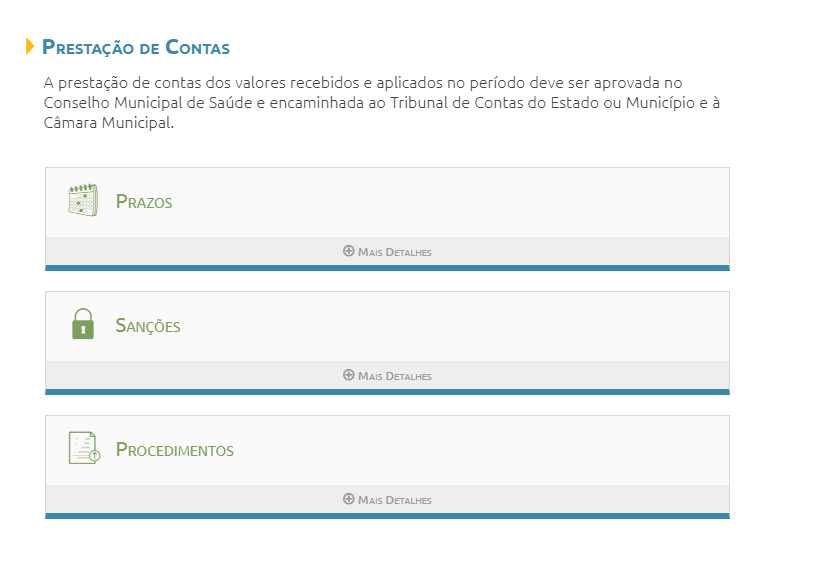 No campo Prestação de Contas estão descritas informações sobre a forma de realização, prazos, procedimentos, sanções, legislação e documentos importantes.
A grande maioria dos Programas Federais exigem a prestação de contas dos recursos com  procedimentos e requisitos específicos que implicam em sanções diretas ao Município caso não sejam realizadas conforme estipulado pelo concedente.
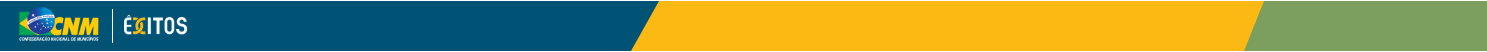 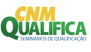 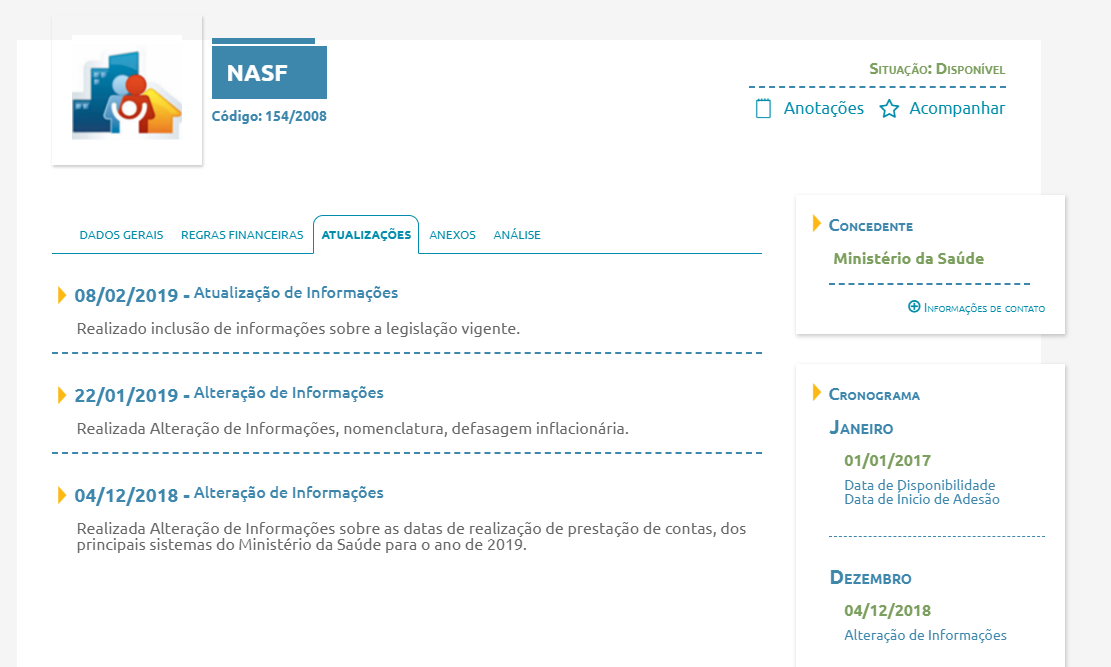 ABA ATUALIZAÇÕES
Na aba Atualizações são disponibilizadas informações referente as alterações realizadas no Programa, alterações/atualizações que  podem ser tanto cadastrais internas quanto as realizadas pelo concedente. As mais frequentes são: alteração de data, atualizações cadastrais, inclusão de documentos, legislação, analises  e informações relevantes.
As atualizações são ordenadas das mais recentes para as mais antigas.
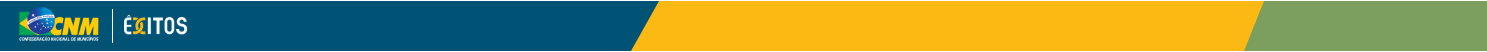 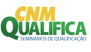 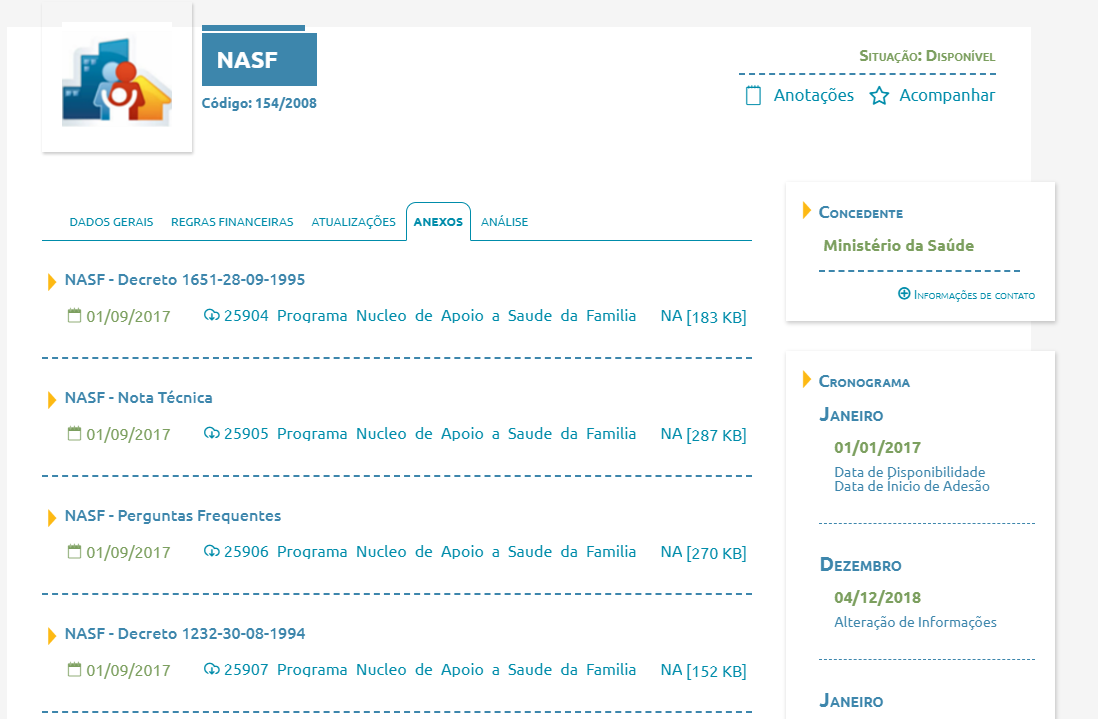 ABA ANEXOS
Na aba Anexos serão disponibilizados documentos como: Legislação, Manuais e Informativos.
O usuário poderá realizar o download dos arquivos.
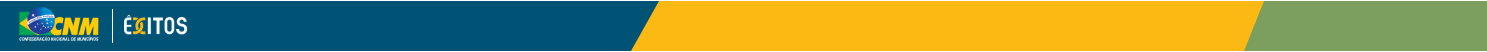 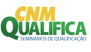 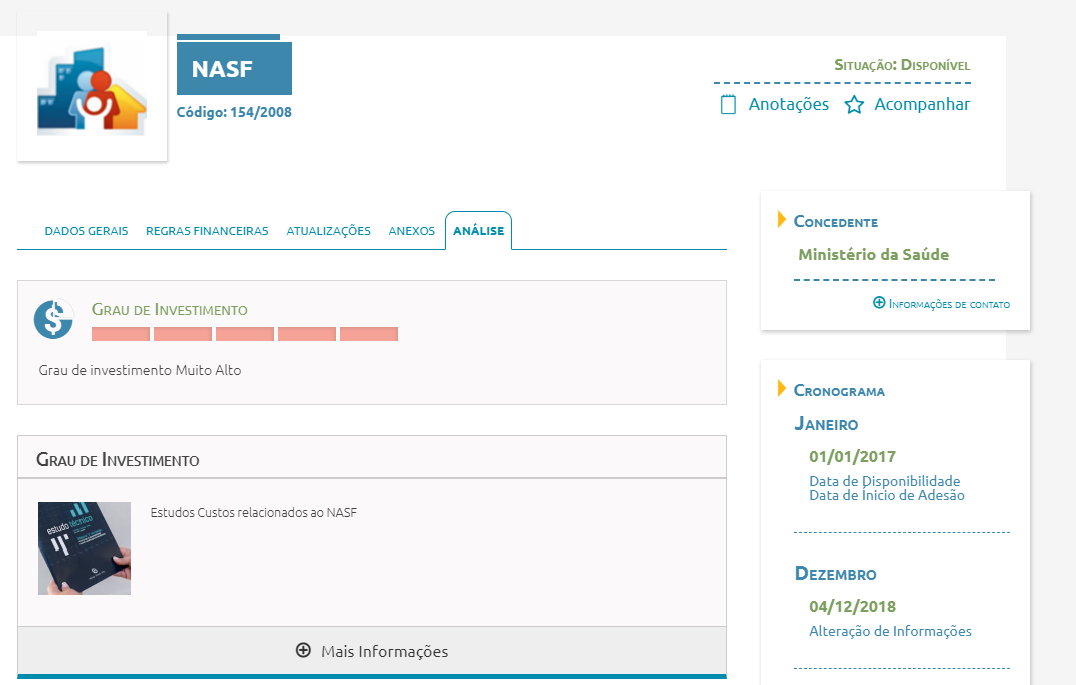 ABA ANÁLISE
São disponibilizadas informações sobre analises e estudos técnicos realizados acerca do programa.
Através dos estudos, o município será capaz de mensurar o Grau de investimento necessário o para a implementação do mesmo.
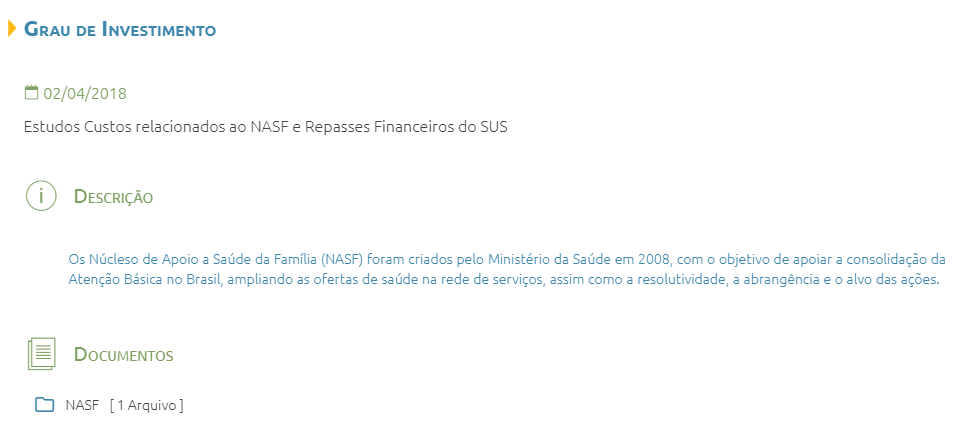 Este campo apresentará o Estudo ou a análise realizada para a composição do índice do Grau de Investimento, data de elaboração, descrição e o arquivo do Estudo disponível para o download.
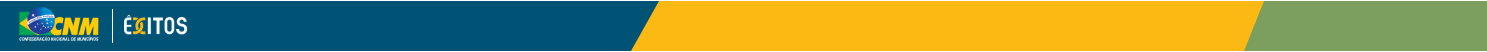 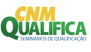 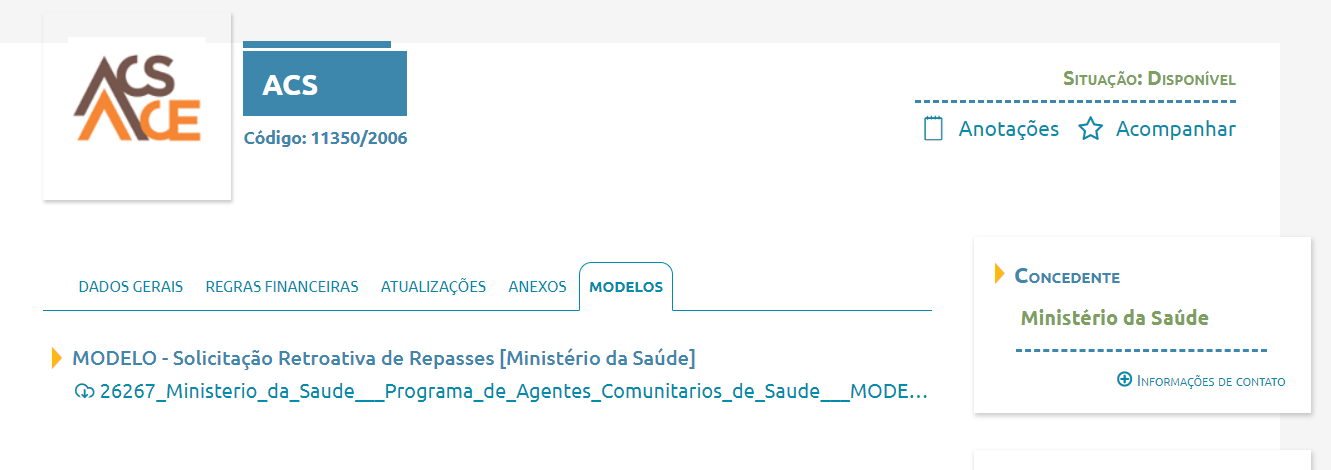 ABA MODELOS
São disponibilizados os modelos de documentos relacionados ao programa, os mesmos serão em formato editável que permitirá ao usuário preencher com os dados do município e encaminhar ao concedente.
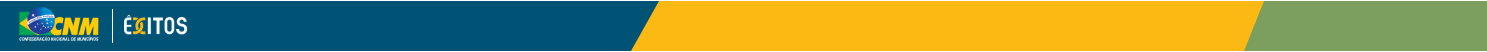 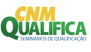 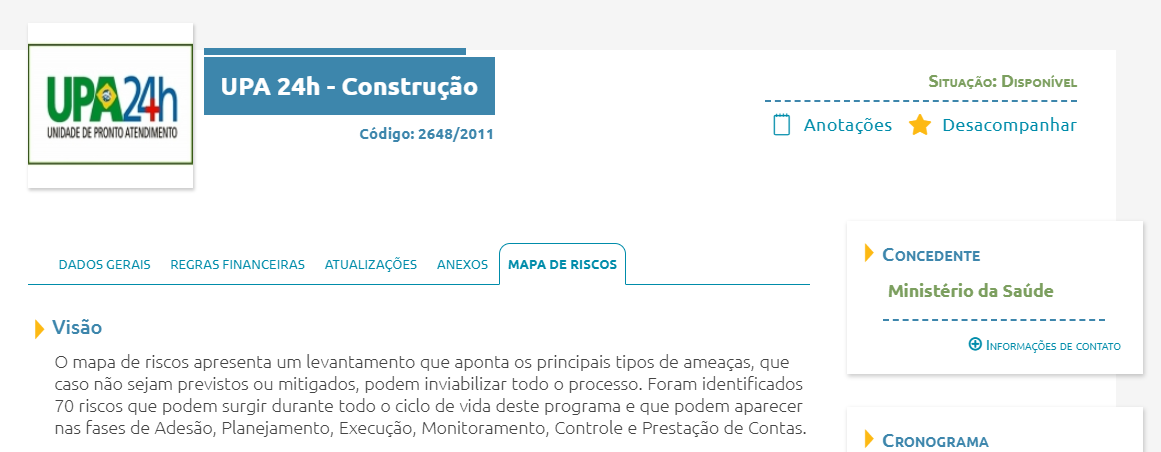 ABA MAPA DE RISCOS
Na aba Mapa de Riscos estará o mapeamento completo dos possíveis riscos que o município vai assumir ao aderir ao programa. Esta analise é realizada com base na legislação e na  experiência diária dos municípios que executam ou já executaram os programas.
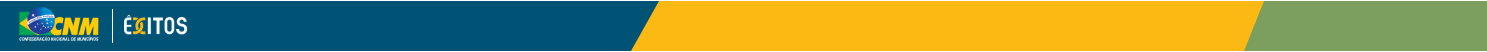 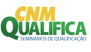 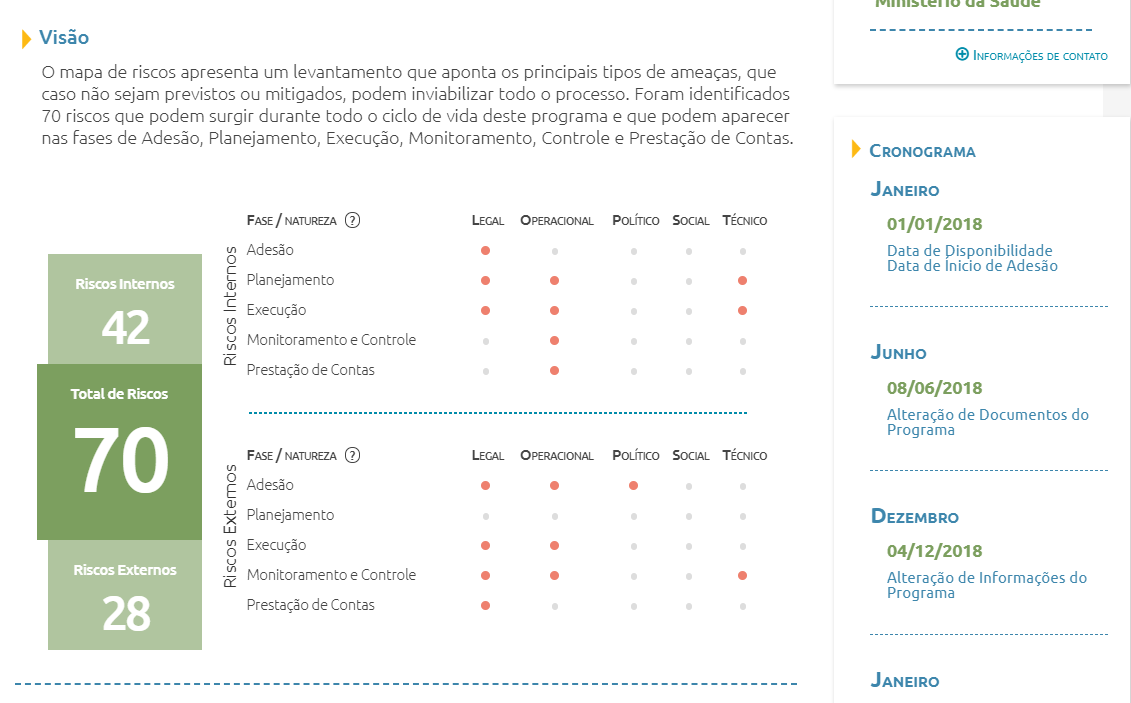 No campo Visão, apresentamos  a definição do Mapa de Riscos, que é um levantamento das principais ameaças que podem inviabilizar o programa caso não sejam previstos ou mitigados.
Elaboramos uma metodologia que permite além de listar os riscos, quantifica-los, classificar como Riscos Internos e Externos e informar a sua natureza ( Legal, Operacional, Político, Social ou Técnico), e identificar em qual fase do processo ele poderá acontecer (Adesão, Planejamento, Execução, Monitoramento e Controle ou Prestação de contas) .
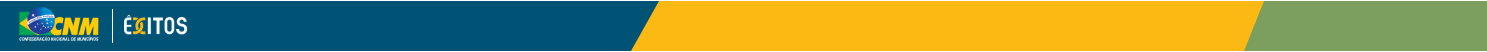 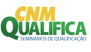 Neste campo, apresentamos os tipos de riscos e a as escalas de probabilidade/impacto em cada etapa da política pública, conforme representado nos quadros abaixo:
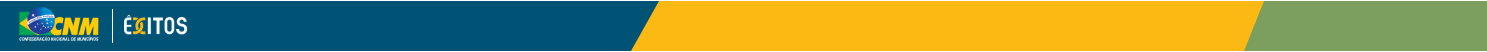 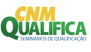 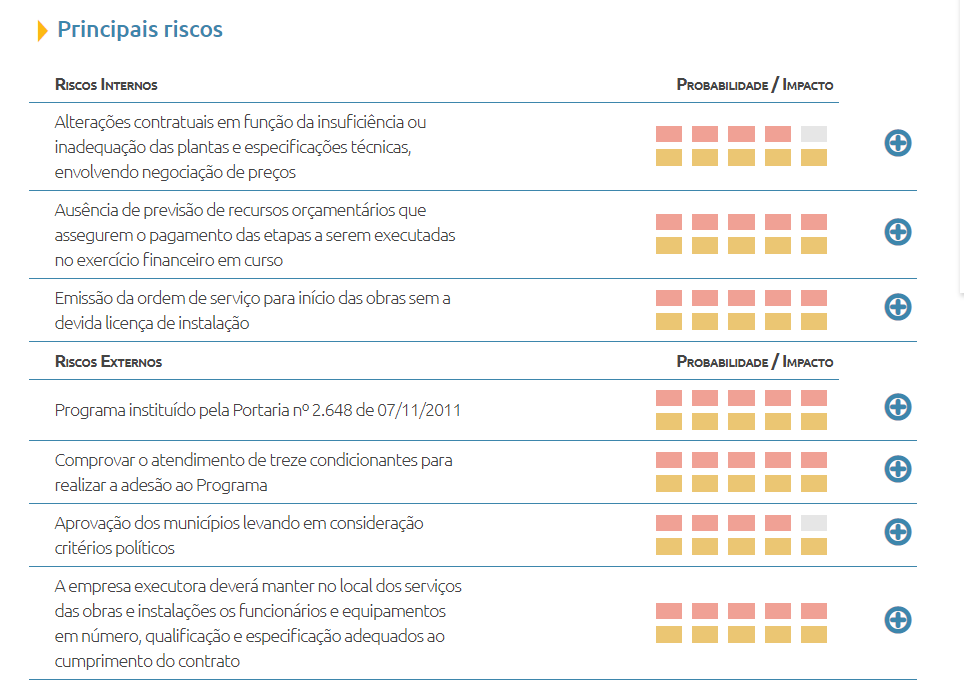 Neste campo, apresentamos os riscos identificados como principais, por possuírem maior probabilidade de acontecerem  e maior impacto caso aconteçam.
 
Os Riscos são separados por Internos e Externos.
Internos: quando depende da atuação do Município;
Externos: Quando não dependem da atuação do Município.
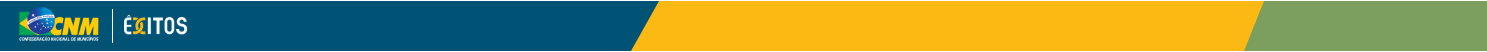 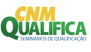 Ao clicar aqui, será disponibilizado os detalhes do risco, contendo: Descrição, Probabilidade, Impacto, Tipo do Risco, a Fase que ele ocorre e a natureza.
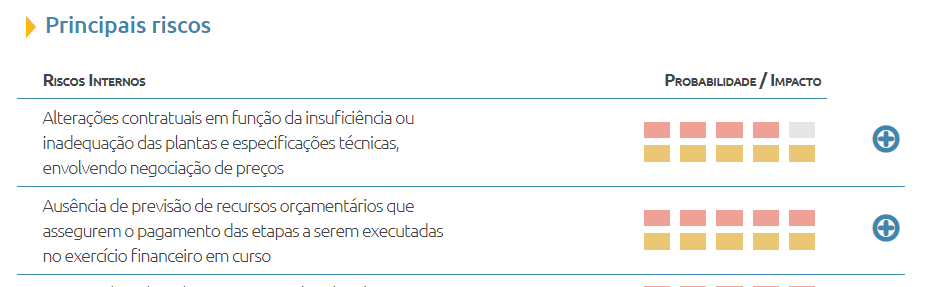 Através da metodologia, conseguimos mensurar, pelo gráfico acima, a probabilidade que o risco possui de acontecer e qual será o impacto  que poderá ocasionar.
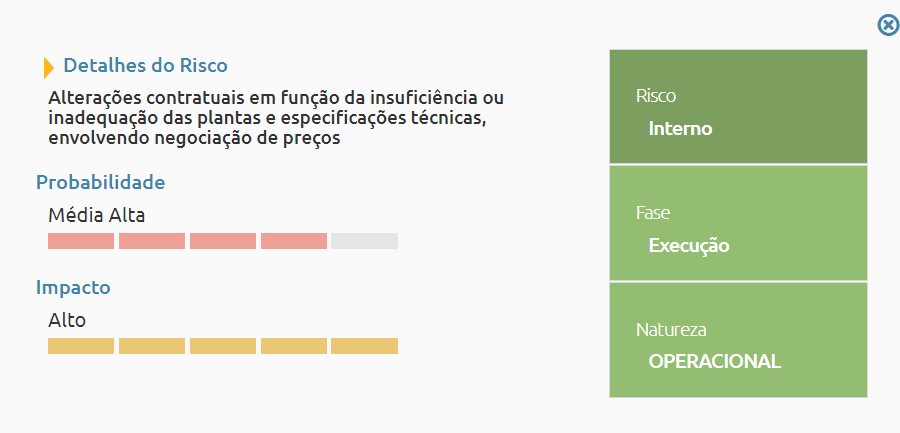 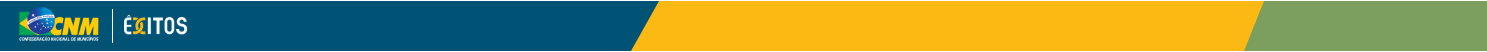 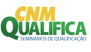 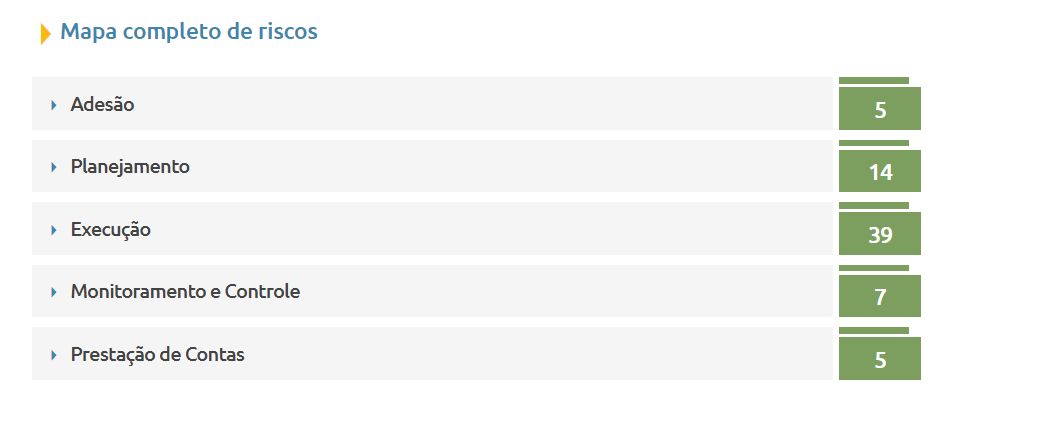 No campo Mapa completo de riscos, são descritos todos os riscos e classificados pela fase que eles podem ocorrer.
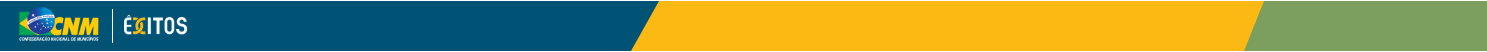 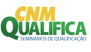 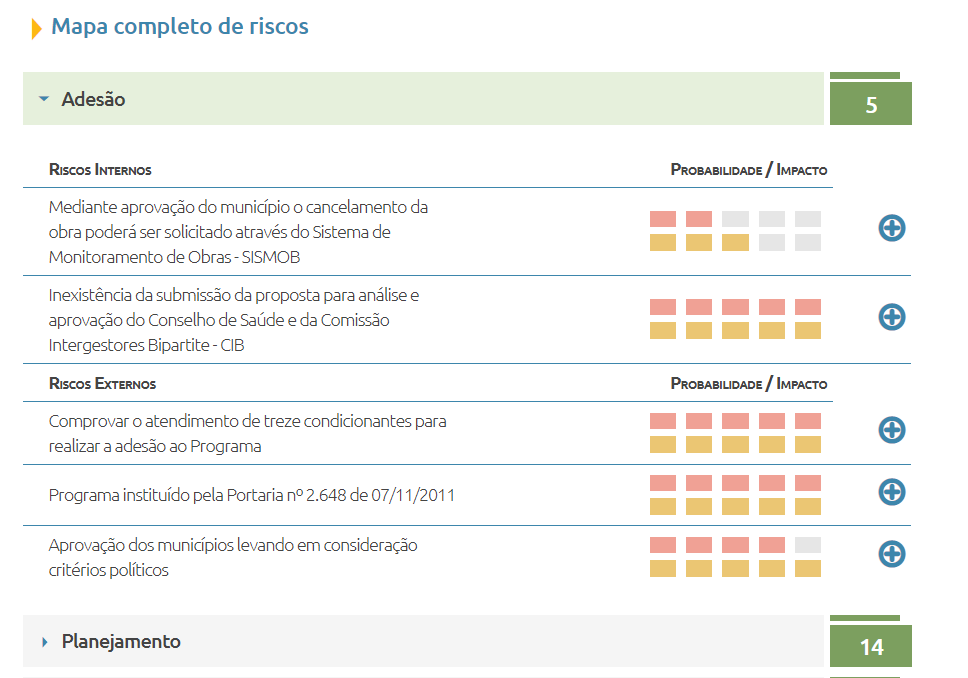 No mesmo formato dos Riscos Principais, o Mapa completo possui disponível os detalhes contendo: Descrição, Probabilidade, Impacto, Tipo do Risco, a Fase e Natureza
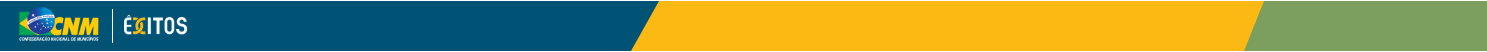 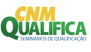 Navegando pela Aba Acompanhados!
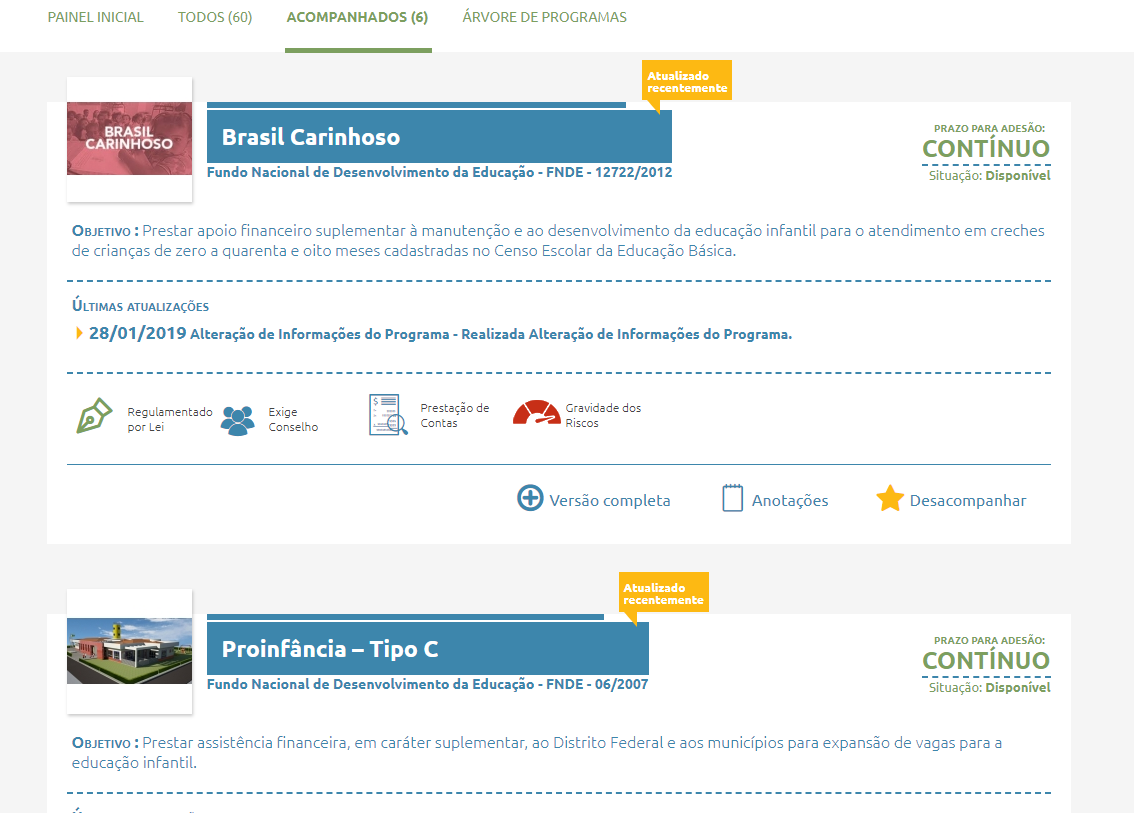 Ao clicar na aba “Acompanhados” temos a visualização de todos os Programas Federais acompanhados pelo usuário, facilitando a localização  e o gerenciamento daqueles pelos quais possui interesse.
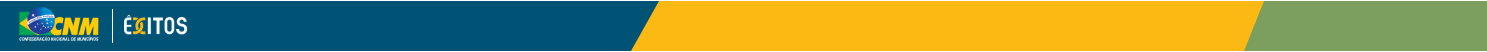 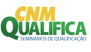 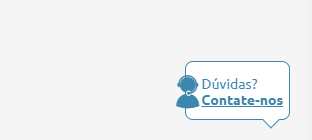 Utilizando o Suporte da Plataforma!
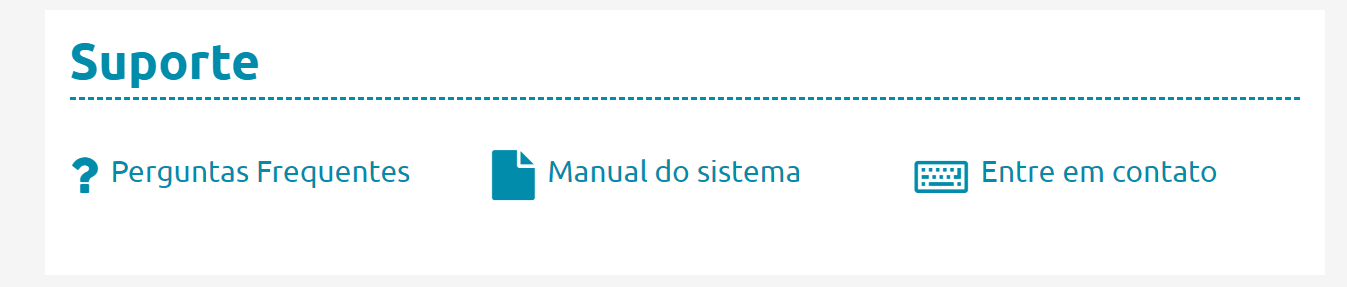 Pode também entrar em contato com a nossa equipe para possíveis dúvidas e comentários sobre a usabilidade da Plataforma
Através da Central de Suporte o usuário possui acesso as principais perguntas frequentes sobre a usabilidade da Plataforma
O usuário pode consultar o Manual do sistema
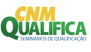 Redes Sociais – Plataforma Êxitos
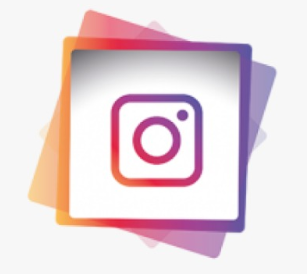 Instagram -  @plataformaexitos
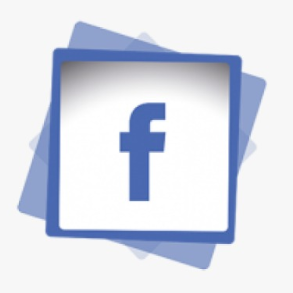 Facebook – Êxitos Eficiência e Tecnologia
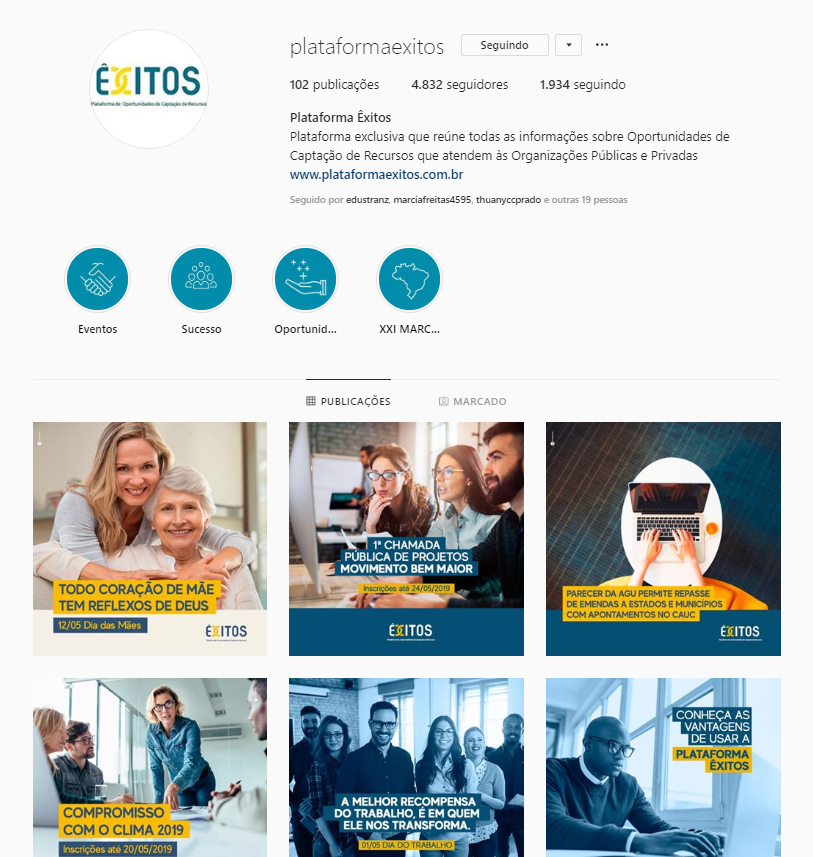 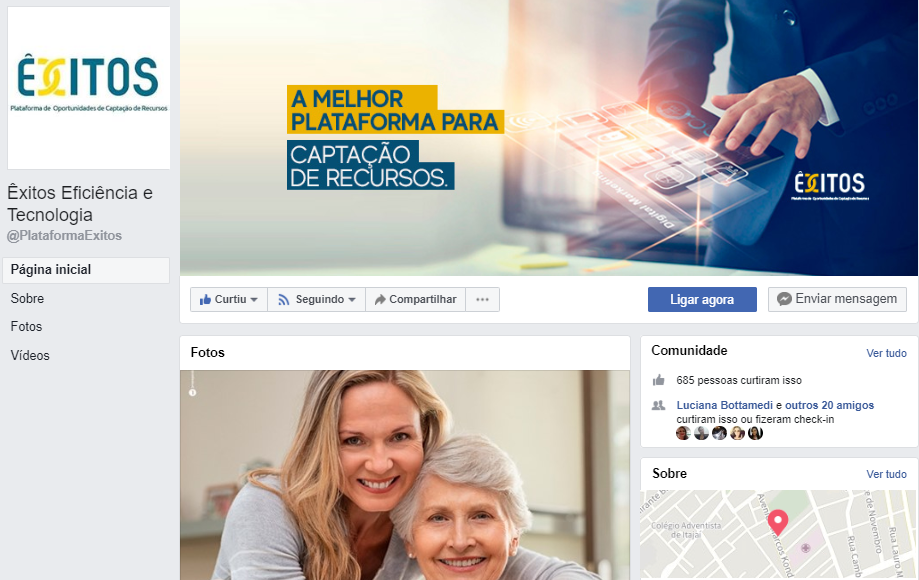 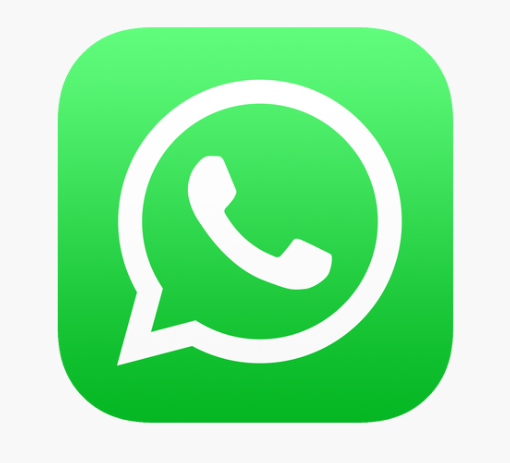 (47) 9 9919-3541 – Participe da nossa lista de Transmissão
Execução Física e Financeira dos Projetos
Com nosso plano de captação tendo êxito, instrumentos jurídicos assinados, passamos a fase de execução física e financeira dos recursos.
Atividades que Envolvem a Execução Física e Financeira dos Projetos
Elaborar planejamento para execução física e financeira dos projetos, de acordo com plano de trabalho aprovado;
Acompanhar a publicação da emissão de nota de empenho dos recursos;
Monitorar a publicação do convênio ou contrato de repasse no Diário Oficial da União – DOU;
Preparar processo licitatório e lançar edital de 
     acordo com normas legais;
Contratar empresa vencedora do certame;
Registrar todas as etapas dos procedimentos junto aos sistemas (SICONV, SIMEC, FNS e demais);
Atividades que Envolvem a Execução Física e Financeira dos Projetos
Acompanhar liberação da primeira parcela dos recursos e emitir ordem de serviço para início da execução;
Executar a obra ou serviço de acordo com cronograma físico pactuado no plano de trabalho;
Monitorar o encerramento da vigência do convênio ou contrato de repasse e o encerramento da obra ou serviço;
Fazer a prestação de contas final seguindo prazos e normativas legais que regem as transferências voluntárias de recursos.
Como Podemos Organizar um Setor de Captação e Gestão de Recursos?
Para efetividade de todo o processo que envolve o ciclo de vida dos projetos, indispensável um setor ou profissionais habilitados.
Estruturação do Setor de Captação e Execução de Recursos.
Permite elevar os níveis de eficiência e controle nos projetos da administração pública.

Um departamento com estrutura que possibilite o gerenciamento dos projetos municipais em todos os seus aspectos, acompanhando, monitorando e fazendo a gestão de todo o ciclo de vida, desde o levantamento de demandas, execução e prestação de contas final de cada instrumento jurídico.
Setor de Captação de Recursos e Gestão de Convênios e Contratos de Repasse
Visa acima de tudo, a centralidade, a coordenação e administração dos processos de captação de recursos e gestão de 
Convênios e contratos de repasse, compondo um setor com equipe técnica, cargos, funções e perfil profissional definidos.
Benefícios da Estruturação do Setor
Centralização  das informações sobre todo o  processo que envolve os projetos municipais;
Aperfeiçoamento de práticas de gerenciamento de projetos;
Clareza sobre o fluxo de comunicação entre as partes envolvidas;
Cultura de planejamento de demandas;
Padronização de procedimentos e aumento do controle gerencial sobre informações técnicas e estratégicas que envolvem a captação de recursos e gestão de projetos.
Benefícios da Estruturação do Setor
Autossuficiência e a internalização do capital intelectual;

Fortalece a criação de uma rede de relacionamentos entre as pessoas envolvidas com os projetos da administração municipal, permitindo uma maior assertividade  e criando um ambiente colaborativo.
Criação da Função do Gestor Municipal de Convênios e Contratos de Repasse - GMC
Um profissional fundamental para a estrutura do setor, é o “Gerente de Projetos”. Ele figura o centro do departamento e tem a função de articular e integrar a equipe técnica com as instâncias mais estratégicas.
Criação da Função do Gestor Municipal de Convênios e Contratos de Repasse - GMC
Esta atribuição foi sugerida pelo Governo Federal desde 2009, orientando que as prefeituras tivessem um profissional com habilidades e capacidade técnica para administrar todos os projetos e contratos firmados com a União, sendo o principal canal de comunicação entre os dois entes federados. A partir da Portaria 424/2016, tornou-se uma exigência que um profissional efetivo seja indicado para a função (art.22, inciso XXII)
O Que Mudou Desde Então?
No decorrer do processo, inúmeras outras funções foram sendo agregadas ao GMC, como por exemplo, gestão dos contratos firmados com o Governo do Estado, acompanhamento da execução e gestão das obras do PAC, educação, saúde, monitoramento de obras, pagamentos OBTV e prestação de contas.
Das APTIDÕES do Gestor Municipal de Convênios e Contratos de Repasse - GMC
Domínio sobre a legislação que rege as transferências de recursos federais e estaduais;
Noções básicas de gerenciamento de projetos públicos;
Habilidades com ferramentas (Pacote office);
Conhecimento sobre o ciclo de vida dos processos e projetos;
Domínio sobre a utilização dos sistemas de transferências de recursos dos Governos Federal e Estadual;
Noções básicas de redação oficial;
Facilidade de comunicação e relacionamento interpessoal
ATRIBUIÇÕES do Gestor Municipal de Convênios e Contratos de Repasse - GMC
Auxiliar no levantamento e priorização das demandas municipais por projetos;
Receber as informações estratégicas das Secretarias Municipais;
Gerenciar e contribuir para a elaboração das propostas de projetos;
Coordenar o cadastro de propostas nos diversos sistemas públicos;
Responder diligências e pareceres das propostas;
Elaborar documentos, declarações e planos de trabalho das propostas para captação de recursos;
Identificar e propor soluções aos entraves técnicos e administrativos dos processos;
Atribuições do Gestor Municipal de Convênios e Contratos de Repasse - GMC
Fornecer informações sobre as propostas cadastradas e os projetos em execução aos colaboradores municipais;

Consolidar as informações dos convênios e contratos de repasse;

Acompanhar a execução, a realização dos pagamentos e a prestação de contas dos mesmos;

Monitorar a aprovação das prestações de contas dos recursos e sua publicação nos Diários Oficiais da União e do Estado.
Atribuições dos Engenheiros e Arquitetos no Processo de Captação de Recursos e Execução
             dos Projetos
Auxiliar no Planejamento de Captação de Recursos;
Elaborar e cadastrar orçamentos das propostas na Plataforma +BRASIL;
Fiscalizar as obras e emitir boletins de medição via aplicativo Fiscalização + BRASIL;
Conferir e validar as medições feitas e entregues pelos fornecedores e orientar para o pagamento das mesmas;
Acompanhar as visitas e vistorias da mandatária;
Acompanhar a entrega de cada obra.
Portaria Interministerial 424/2016 Consolidada com Alterações da PI nº558/2019
A Portaria Interministerial 424/16, estabelece normas para execução do disposto no Decreto nº6.170, de 25 de julho de 2007, relativo ás transferências de recursos da União mediante convênios e contratos de repasse, revoga a Portaria Interminsterialn507/MP/MF/CGU, de 24 de novembro de 2011 e dá outras providências.
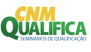 DESBUROCRATIZAÇÃO DAS TRANSFERÊNCIAS VOLUNTÁRIAS DA UNIÃO
Alterações na Portaria Interministerial n° 424/2016  PI n° 558/2019
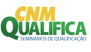 REDUÇÃO DE CUSTOS
SIMPLIFICAÇÃO DE REGRAS
AUTOMATIZAÇÃO DE PROCESSOS
TRANSPARÊNCIA
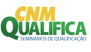 PRINCIPAIS ALTERAÇÕES
AUTOMATIZAÇÃO DE PROCESSOS
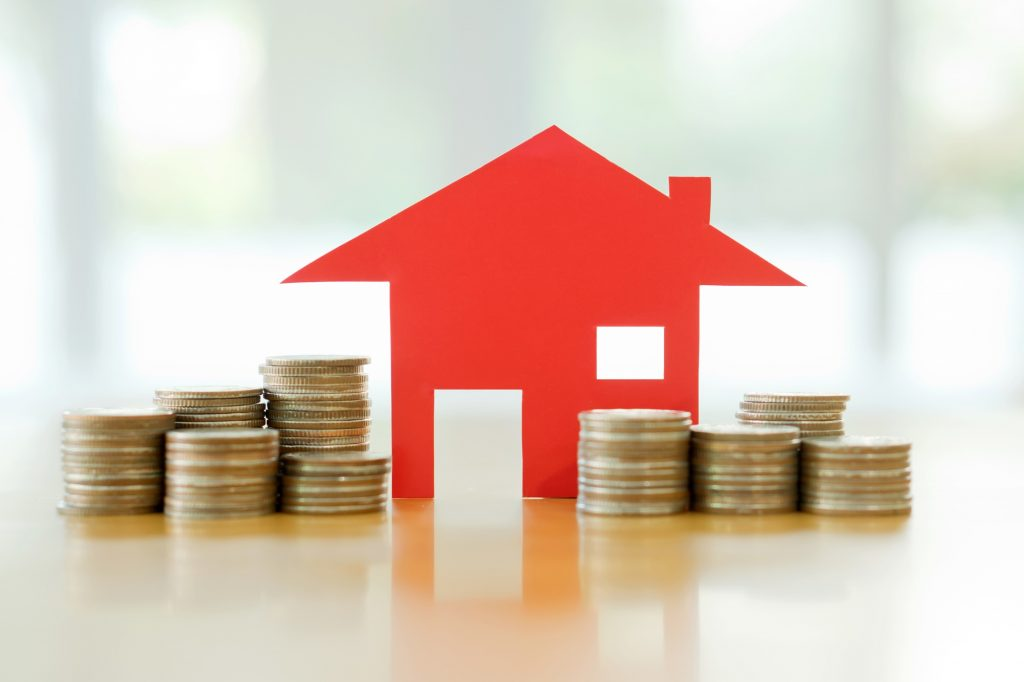 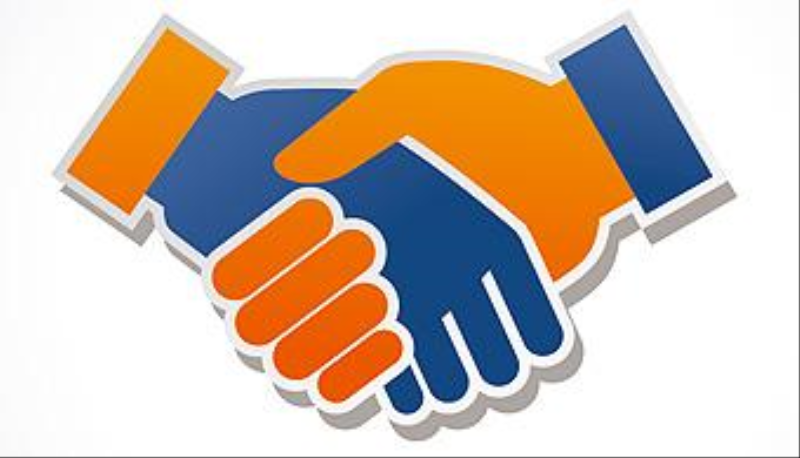 Regime Simplificado
Diminuição de Tarifas
mais simples ainda
SIMPLIFICAÇÃO DE REGRAS
REDUÇÃO DE CUSTOS
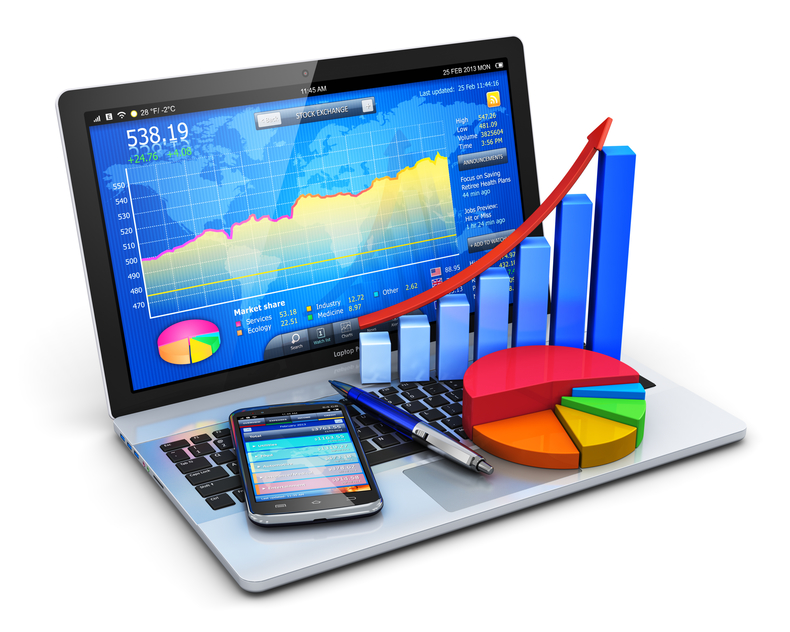 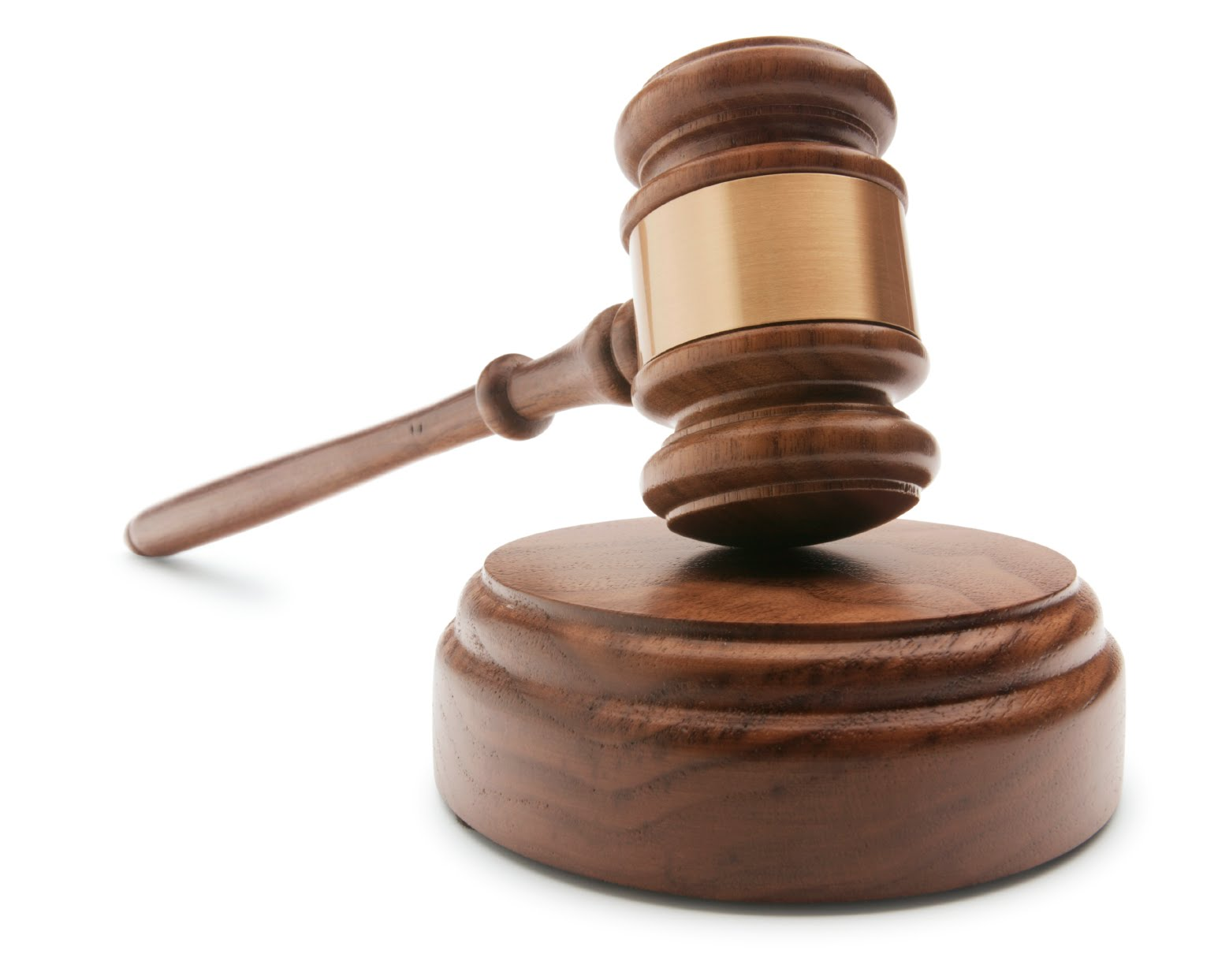 MAIS Controle com 
MENOS Gastos
Marcos Eficientes
TRANSPARÊNCIA
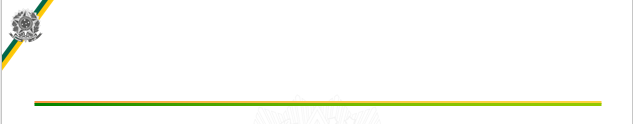 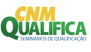 REGIME SIMPLIFICADO
LIBERAÇÃO DE RECURSOS
ANÁLISE FINANCEIRA DE 
FORMA INFORMATIZADA
Desbloqueio AUTOMÁTICO dos 
valores dos contratos de repasse 
quando da inserção e validação dos 
boletins de medição 
na Plataforma +Brasil
Preferencialmente em 
parcela única para 
instrumentos de baixo valor
Flexibilização da regra de 1ª parcela de no máximo 20% para execução de custeio e equipamentos, ou obras de menor valor
PRESTAÇÃO DE CONTAS 
COM ENFOQUE EM RESULTADOS
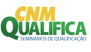 DIMINUIÇÃO DE TARIFAS
Acompanhamento de obras 
App Fiscalização + Brasil
Fotos georreferenciadas
Boletins de Medição eletrônicos
Menos visitas in loco
Menos vistorias
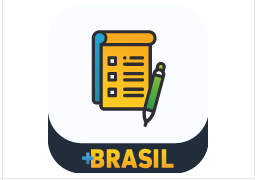 VALOR GASTO 
COM A MANDATÁRIA
ECONOMIA PREVISTA 
DE 45,78%
Análise Parametrizada: Orçamento do Projeto Básico (níveis I e I-A)
Controle 
paramétrico 
por valor agregado
Assinatura Digital
Minuta Eletrônica
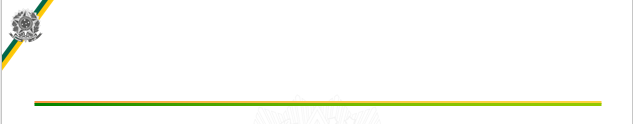 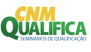 MARCOS EFICIENTES
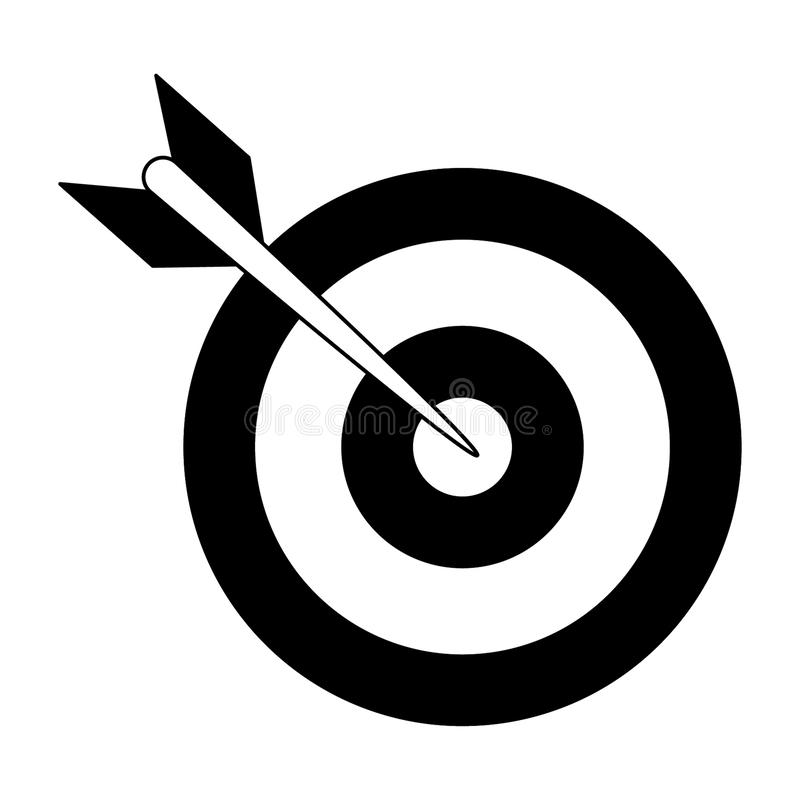 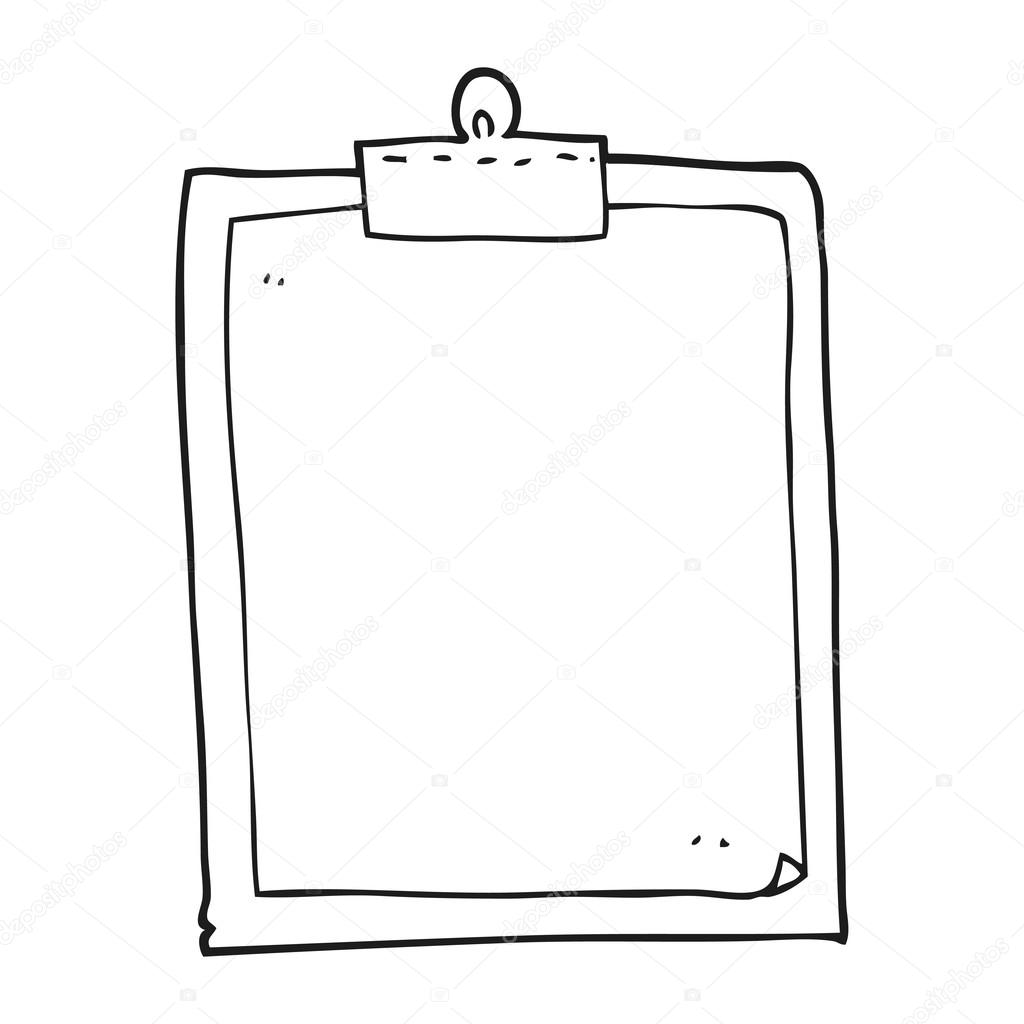 Aproveitamento de licitação 
ou adesão à ata de registro de preço (equipamento ou custeio)
Prazos para convenentes 
e concedentes visando 
maior controle da 
entrega dos resultados
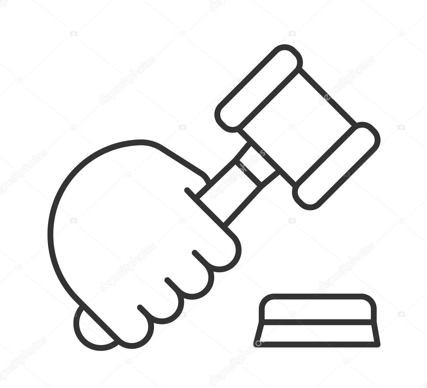 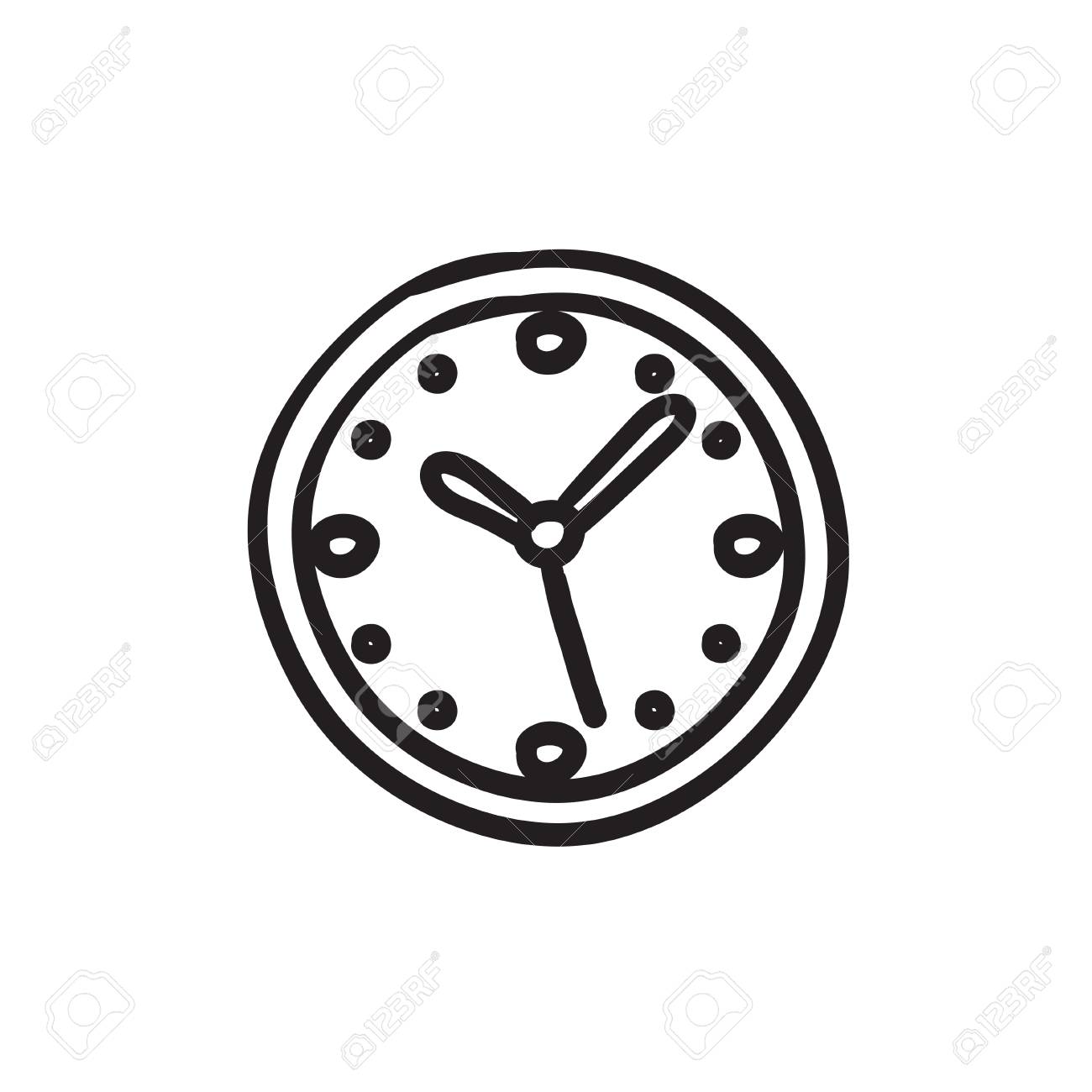 Obrigatoriedade de liberação de 
recursos pelo concedente em até 60 dias 
após o aceite do processo licitatório (baixo valor)
Redefinição dos prazos 
de cláusulas suspensivas
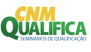 TRANSPARÊNCIA E CONTROLE
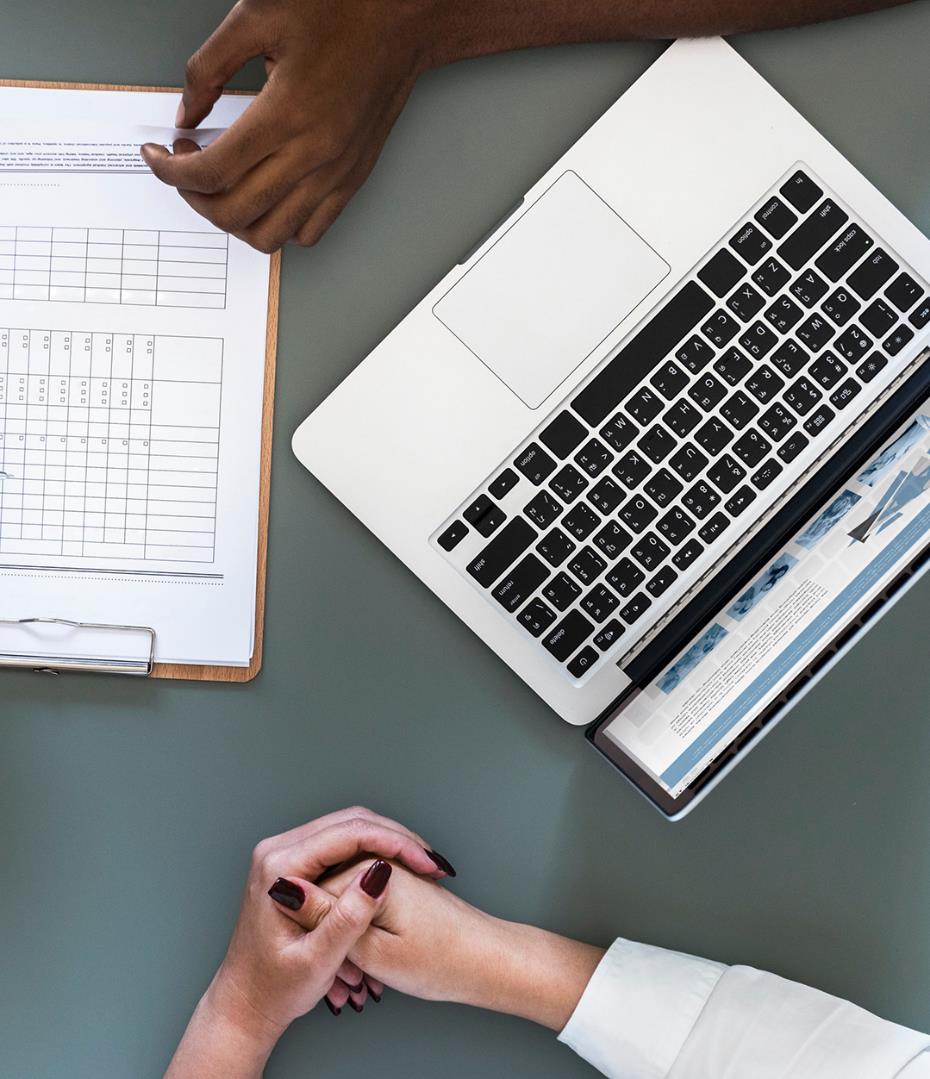 Acompanhamento total da execução da política pública pelo cidadão

Disponibilização de informações íntegras, completas e tempestivas aos órgãos de controle

Verificação automatizada do resultado do processo licitatório

Comunicação eletrônica ao poder legislativo quando da contratação e da liberação dos créditos dos recursos
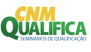 PRORROGAÇÃO DOS PRAZOS
Excepcionalmente, os prazos máximos de vigência poderão ser prorrogados por prazo superior ao definido, quando: 
I - houver atraso de liberação de parcelas pelo concedente ou mandatária; 
II - a paralisação da execução se der por determinação judicial ou por recomendação de órgãos de controle; 
III - desde que devidamente justificado pelo convenente e aceito pelo concedente ou mandatária, nos casos que o objeto do instrumento seja voltado para:
a) aquisição de equipamentos que exijam adequação ou outro aspecto que venha retardar a entrega do bem; 
b) execução de obras que não puderam ser iniciadas ou que foram paralisadas por eventos climáticos que retardaram a execução; ou
c) caso fortuito, força maior ou interferências imprevistas.
A prorrogação de que trata o deverá ser compatível com o período em que houve o atraso e deverá ser viável para conclusão do objeto pactuado.
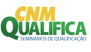 ALTERAÇÃO DO PRAZO PARA SOLICITAÇÃO DE TA
O instrumento poderá ser alterado mediante proposta, devidamente formalizada e justificada, a ser apresentada ao concedente ou a mandatária em, no mínimo, 60 (sessenta) dias antes do término de sua vigência, vedada a alteração do objeto aprovado.
NOVOS REGRAS PARA LIBERAÇÃO DE RECURSOS
A liberação de recursos obedecerá ao cronograma de desembolso previsto no instrumento e deverá ocorrer da seguinte forma:
I – para os instrumentos enquadrados nos: 
a) - Níveis I, IV e V, preferencialmente em parcela única; ou
b) - Níveis II e III, em no mínimo três parcelas, sendo que a primeira não poderá exceder a 20% (vinte por cento) do valor global do instrumento; 
II - a liberação da primeira parcela ou parcela única ficará condicionada à conclusão da análise técnica e ao aceite do processo licitatório pelo concedente ou mandatária
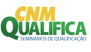 NOVAS REGRAS PARA APLICAÇÃO DO 180 DIAS
§ 19.  Os prazos de que tratam os §§ 7º, 8º, 15 e 17 deste artigo:

I – deverão ser suspensos nos casos em que a inexecução financeira for devido a atraso de liberação de parcelas pelo concedente ou mandatária, ou nos casos em que a paralisação da execução se der por determinação judicial ou por recomendação de órgãos de controle; ou

II – poderão ser prorrogados, desde que sejam devidamente motivados e que não fique caracterizada culpa ou inércia do convenente, nos casos de que tratam as alíneas “a”, “b” e “c” do inciso III do § 3º do art. 27 desta Portaria.
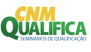 LICITAÇÃO ANTERIOR A VIGÊNCIA
Art. 50-A. Quando o objeto envolver a aquisição de equipamentos ou a execução de custeio, em casos devidamente justificados pelo convenente e aceitos pelo concedente, poderá ser aceito:
I - licitação realizada antes da assinatura do instrumento, desde que:
 fique demonstrado que a contratação é mais vantajosa para o convenente, se comparada com a realização de uma nova licitação;
 a licitação tenha seguido as regras estabelecidas na legislação especifica de que trata o art. 49 desta Portaria, inclusive quanto à obrigatoriedade da existência de previsão de recursos orçamentários que assegurassem o pagamento das obrigações decorrentes de serviços a serem executados; e
 c) o objeto da licitação deve guardar compatibilidade com o objeto do instrumento, caracterizado no plano de trabalho, sendo vedada a utilização de objetos genéricos ou indefinidos;
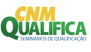 ADESÃO A ATA DE REGISTRO DE PREÇOS
II – adesão a ata de registro de preços, mesmo que o registro tenha sido homologado em data anterior ao início da vigência do instrumento, desde que:
 a ata esteja vigente;  
 a ata permita motivadamente a adesão; 
 fique demonstrado que a adesão é mais vantajosa para o convenente se comparada com a realização de uma nova licitação; e
 d) a especificação dos itens a serem adquiridos esteja de acordo com o plano de trabalho aprovado; e
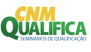 CONTRATO CELEBRADO ANTES DO INÍCIO DA VIGÊNCIA
III - contrato celebrado em data anterior ao início da vigência do instrumento, desde que:
 a licitação tenha seguido as regras estabelecidas na legislação especifica de que trata o art. 49 desta Portaria, inclusive quanto a obrigatoriedade da existência de previsão de recursos orçamentários que assegurassem o pagamento das obrigações decorrentes do processo licitatório; 
o contrato esteja vigente; 
fique demonstrado que o aproveitamento do contrato é mais vantajoso para o convenente se comparado com a realização de uma nova licitação; e
 d) a empresa vencedora da licitação venha mantendo durante a execução do contrato, todas as condições de habilitação e qualificação exigidas na licitação.
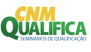 NOVOS MARCOS PARA O ACOMPANHAMENTO
I - na execução de obras e serviços de engenharia, o acompanhamento e a conformidade financeira serão realizados pelo concedente ou mandatária, por meio da verificação dos documentos inseridos no SICONV, das informações disponíveis nos aplicativos, bem como: 
	a) nos instrumentos do Nível I, pela vistoria final in loco, podendo ocorrer outras vistorias quando identificada a necessidade pelo órgão concedente ou pela mandatária;
	b) nos instrumentos do Nível I-A, pela vistorias in loco realizadas considerando os marcos de execução de 50% (cinquenta por cento) e 100% (cem por cento) do cronograma físico, podendo ocorrer outras vistorias quando identificada a necessidade pelo órgão concedente ou pela mandatária;
	c) nos instrumentos do Nível II, pelas vistorias in loco realizadas considerando os marcos de execução de 30% (trinta por cento), 60% (sessenta por cento) e 100% (cem por cento) do cronograma físico, podendo ocorrer outras vistorias quando identificada a necessidade pelo órgão concedente ou pela mandatária;
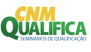 NOVOS MARCOS PARA O ACOMPANHAMENTO
d) nos convênios do Nível III, por no mínimo 5 (cinco) vistorias in loco, podendo ocorrer outras vistorias considerando a especificidade e o andamento da execução do objeto pactuado; 
	e) nos contratos de repasse do Nível III-A, por no mínimo 5 (cinco) vistorias in loco, podendo ocorrer outras vistorias considerando a especificidade e o andamento da execução do objeto pactuado;
	f) nos contratos de repasse do Nível III-B, por no mínimo 8 (oito) vistorias in loco, podendo ocorrer outras vistorias considerando a especificidade e o andamento da execução do objeto pactuado;
	g) nos contratos de repasse do Nível III-C, por no mínimo 12 (doze) vistorias in loco, podendo ocorrer outras vistorias considerando a especificidade e o andamento da execução do objeto pactuado;
II - na execução de custeio e aquisição de equipamentos dos instrumentos dos Níveis IV e V, o acompanhamento e a conformidade financeira será realizado pelo concedente, por meio da verificação dos documentos inseridos no SICONV, bem como das informações disponíveis nos aplicativos, podendo haver visitas ao local quando identificada a necessidade.
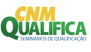 DEFINIÇÃO DE PRAZOS PARA INÍCIO DO PROCESSO LICITATÓRIO
O prazo para início do procedimento licitatório será de até 60 (sessenta) dias e poderá ser prorrogado uma única vez, desde que motivado pelo convenente e aceito pelo concedente ou mandatária.
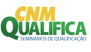 OUTROS PRAZOS
Regime Simplificado, o concedente, a mandatária e o convenente deverão observar os seguintes prazos: 
I – para os instrumentos dos Níveis I e I-A:
a análise do projeto básico, pelo concedente ou mandatária, deverá ser realizada em até 30 (trinta) dias, contados do recebimento; 
o início das ações afetas ao procedimento licitatório para execução do objeto, pelo convenente, deverá ocorrer em até 60 (sessenta) dias após a emissão do laudo de análise técnica; e
o aceite do processo licitatório, pelo concedente ou mandatária, deverá ser efetivado em até 30 (trinta) dias da sua apresentação. 
II – para os instrumentos do Nível IV:
o início das ações afetas ao procedimento licitatório para execução do objeto, pelo convenente, deverá ocorrer em até 60 (sessenta) dias após a assinatura do instrumento ou aceite do termo de referência; e
b) o aceite do processo licitatório, pelo concedente, deverá ser efetivado em até 30 dias da sua apresentação.
COMUNICADO Nº 09/2020 – CRONOGRAMA PARA EXECUÇÃO DAS EMENDAS IMPOSITIVAS INDIVIDUAIS - Orçamento 2020 – RP6
Transferências com finalidade definida para Estados, Municípios e Distrito Federal e transferências para organizações da sociedade civil






Em atenção ao disposto no art. 7º da Portaria Interministerial nº 43, de 4 de fevereiro de 2020, a Secretaria de Gestão da Secretaria Especial de Desburocratização, Gestão e Governo Digital do Ministério da Economia (SEGES/ME) divulga os cronogramas para execução das emendas impositivas individuais 2020 na Plataforma +Brasil:
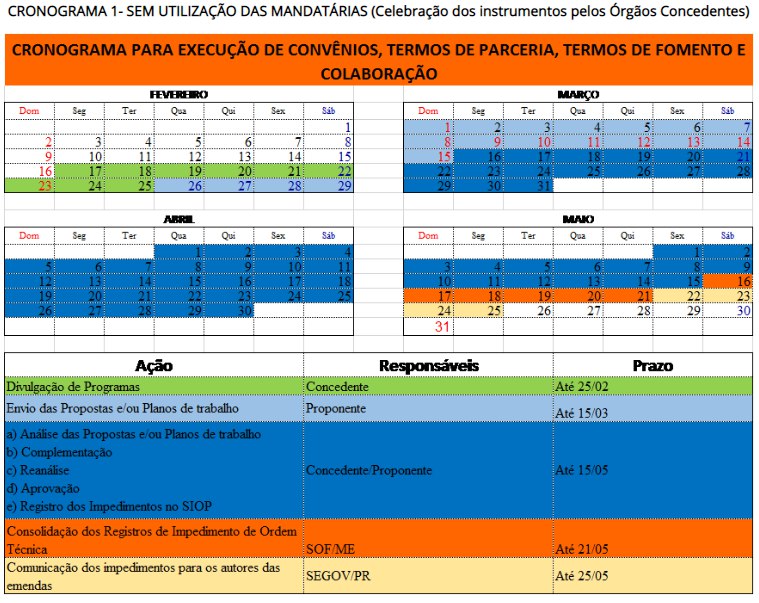 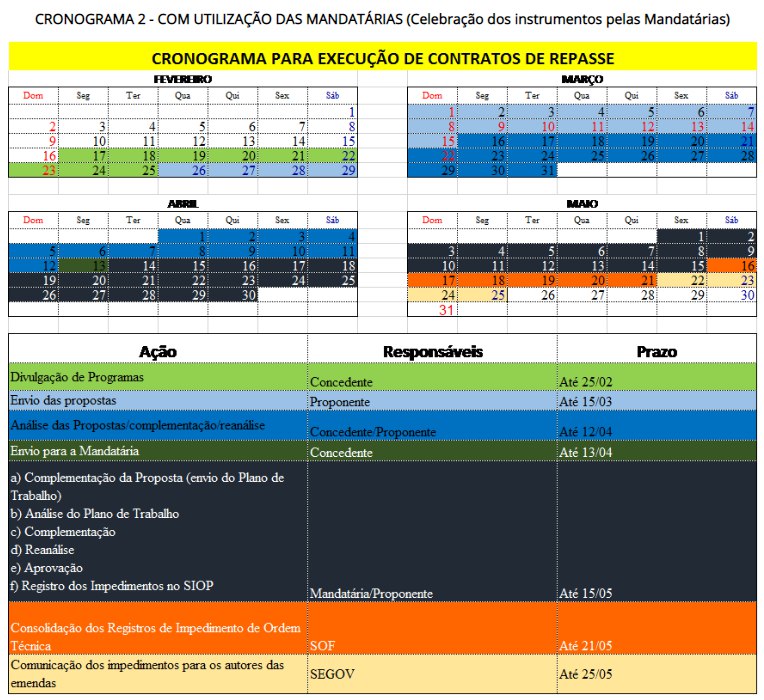 Transferências com finalidade definida para Estados, Municípios e Distrito Federal e transferências para organizações da sociedade civil
Observação 1: Em atenção ao disposto no § 11 do art. 166 da Constituição Federal c/c o art. 63 da Lei nº 13.898, de 11 de novembro de 2019 (Lei de Diretrizes Orçamentárias) e considerando o caráter obrigatório de execução das emendas parlamentares individuais, o regime de execução estabelecido nestes cronogramas tem como finalidade garantir a efetiva entrega à sociedade dos bens e serviços decorrentes de emendas parlamentares individuais de execução obrigatória, independentemente de autoria.
Observação 2: Os cronogramas acima se aplicam para todas as emendas individuais impositivas do Orçamento Geral da União, exercício 2020, executadas na Plataforma +Brasil por meio de convênios, contratos de repasse, termos de fomento, termos de colaboração ou termos de parceria.
Transferências com finalidade definida para Estados, Municípios e Distrito Federal e transferências para organizações da sociedade civil
Observação 3: A data limite para análise conclusiva das propostas e/ou planos de trabalho, bem como o registro dos impedimentos de ordem técnica no SIOP pelo concedente ou mandatária deverá ser até 15/05/2020.
Observação 4: Nos casos em que não foi identificado impedimento de ordem técnica, após 15/05/2020 os concedentes deverão continuar o fluxo normal dos trâmites processuais com vistas à celebração dos instrumentos de transferência.
Observação 5: Este cronograma não se aplica às transferências especiais, cujos prazos serão definidos em cronograma próprio.
ORÇAMENTO IMPOSITIVO NA PLATAFORMA +BRASIL
Regina Lemos
Janeiro de 2020
TRANSFERÊNCIAS DA UNIÃO
O QUE SÃO?
Instrumentos destinados a repasse de recursos da União para a execução descentralizada de políticas públicas.
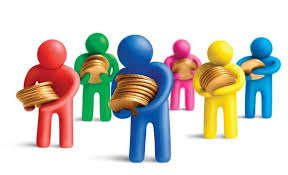 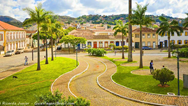 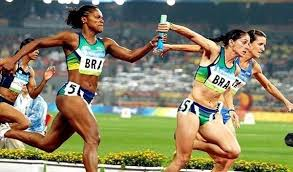 DETRU/SEGES/ME
Departamento de Transferências 
da União

Secretaria de Gestão

Ministério da Economia
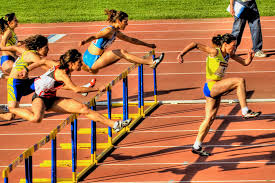 Mapa da Rede +BRASIL
Instituições deEnsino  [7]
Inst. Serzedello Correia, Universidade Caixa, Universidade BB e ENAP.
Outros Parceiros 
Fundação Nacional da Qualidade
 Cons. Fed. Administração
Observatório Social do Brasil
Órgãos de Controle [63]
Poder Executivo Federal [16]
CNMP, MPF e MPT.
TCU, CGU, IRB e Atricon
MPE 
AC, AL, AM, AP, BA, CE, DF, ES, GO, MA, MG, MS, MT, PA, PB, PE, PI, PR, RJ, RN, RO, RR, RS, SC, SE, SP e TO.
MAPA, MCTIC, MD, MJSP, MS, MTur, MMA, MMFDH, ME, MCIDADANIA e MDR.

  
               Embratur, Incra, Funasa, Sudeco e IFAM.
TCE 
AC, AL, AM, AP, BA, CE, DF, ES, MA, MG, MT, PA, PB, PE, PI, PR, RJ, RN, RO, RR, RS, SC, SE e TO.
Comitê
Gestor
Rede +Brasil
TCMBA, CE, PA, RJ e SP.
145 Parceiros
Unidades da Federação [27]
Municipais [31]
ABM, CNM, FNP, CONDESCOM(PR),
Mun. Aracajú/SE e Rio Branco/AC
Justiça [1]
 
TJ/AP
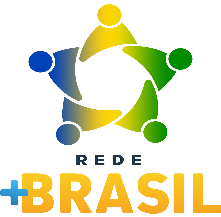 AC, AL, AM, AP, BA, CE, DF, ES, GO, MA, MG, MS, MT, PA, PB, PE, PI, PR, RJ, RN, RO, RR, RS, SC, SE, SP e TO.
EstaduaisAC, AL, AM, AP, BA, CE, ES, GO, MG, MT, PA, PB, PE, PI, RJ, RN, RO, RR, RS (2), SC, SE (2), SP e TO.
CENÁRIO ATUAL
Transferências de recursos federais como um todo
30 tipos diferentes de transferências de recursos*
Falta de padronização de procedimentos
Diversificação de sistemas 
Multiplicidade de normativos
Alta carga operacional
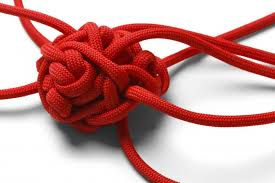 *Fonte: Censo das Transferências 2019 – DETRU/SEGES
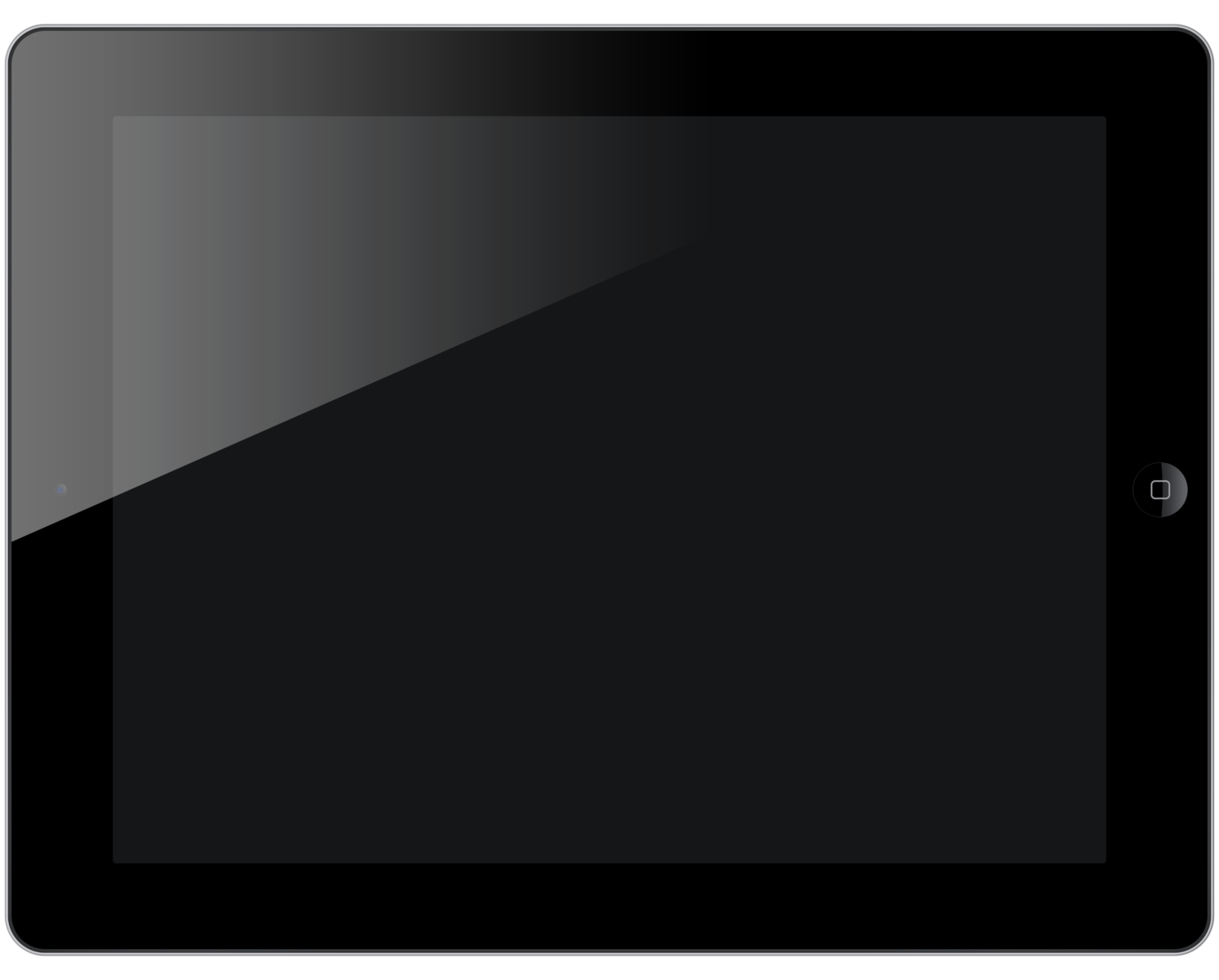 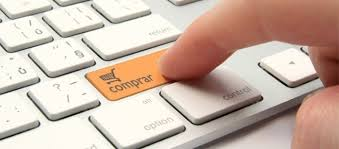 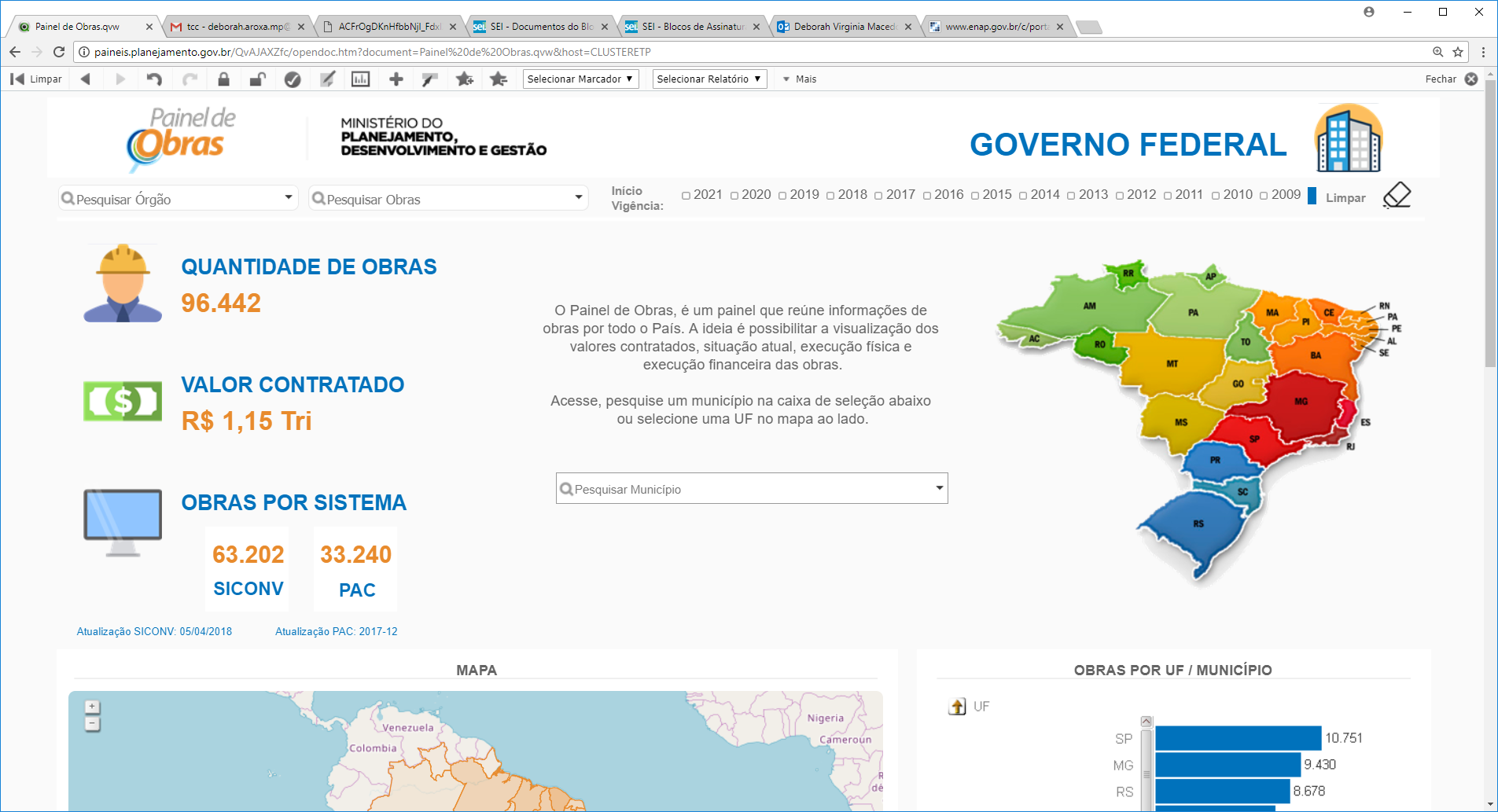 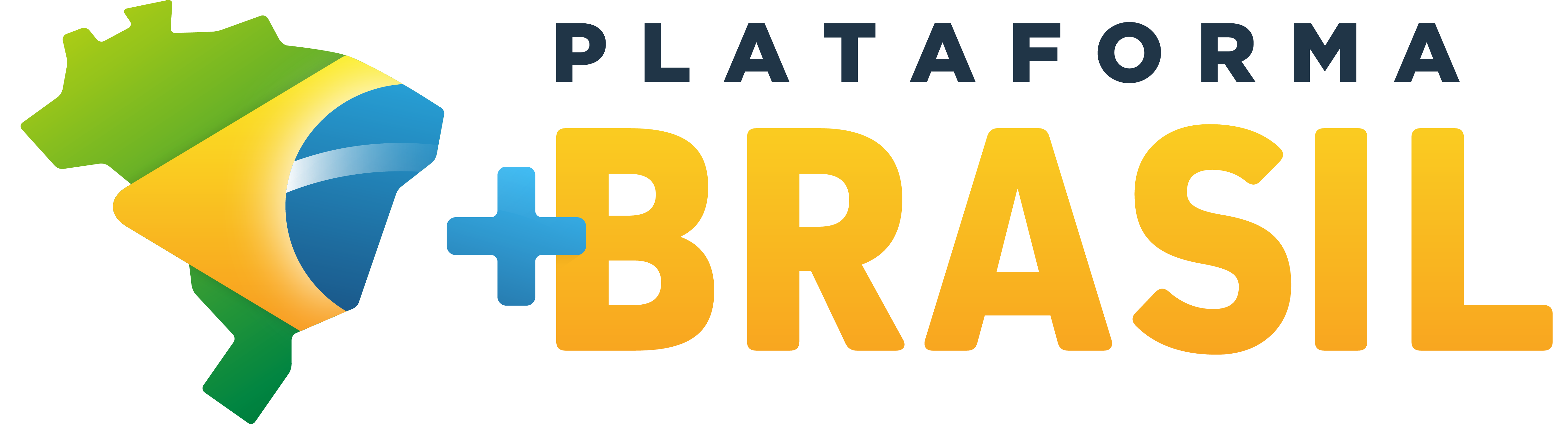 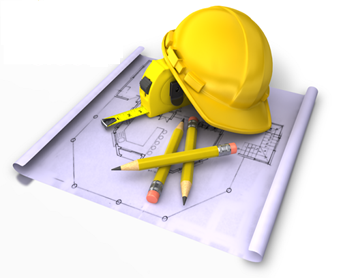 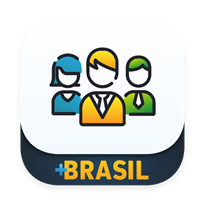 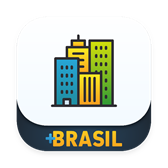 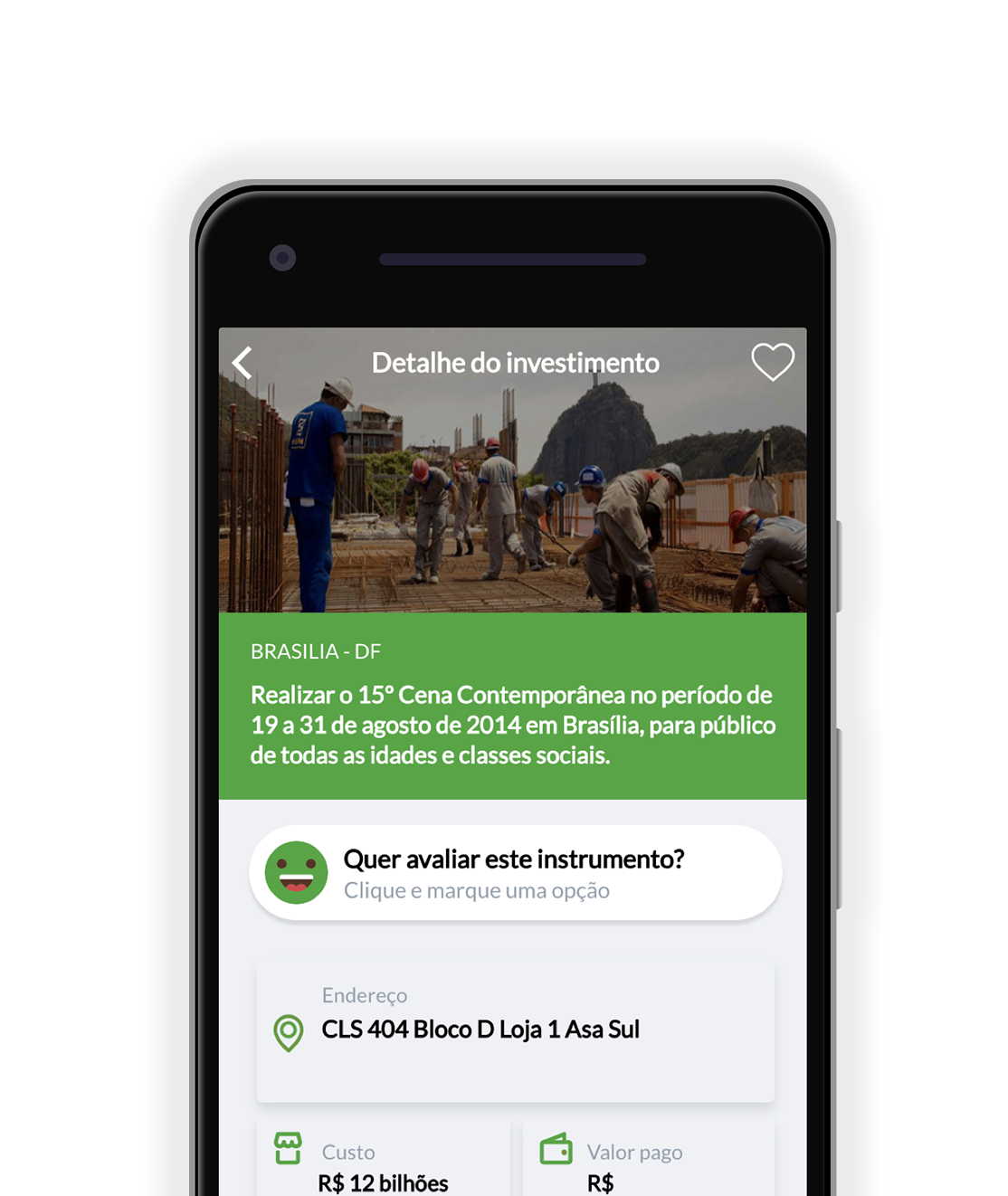 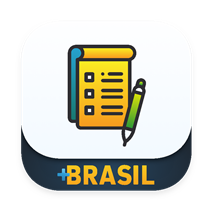 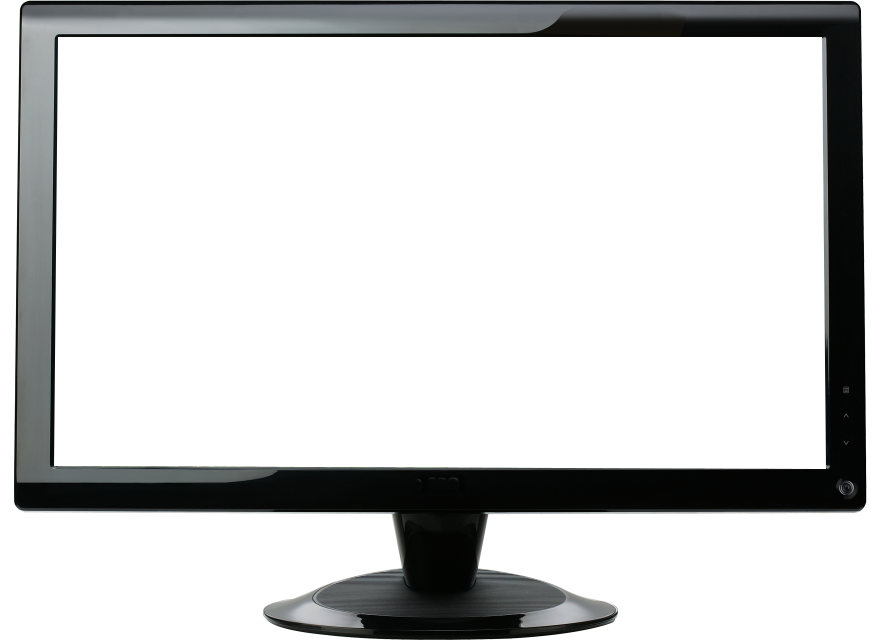 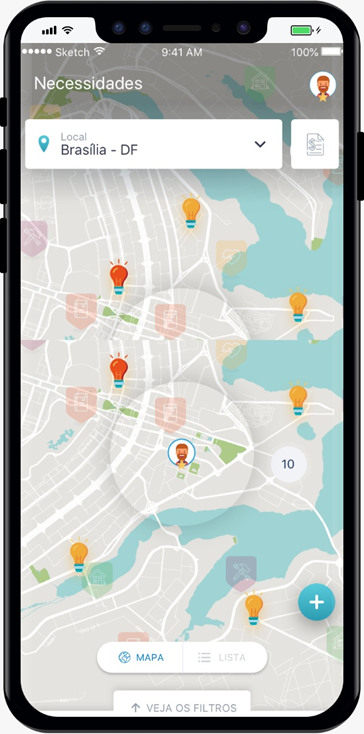 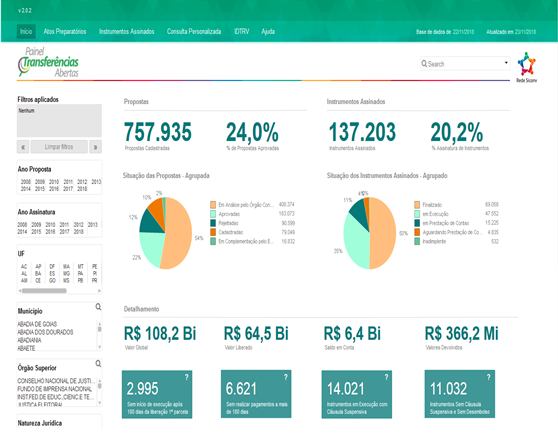 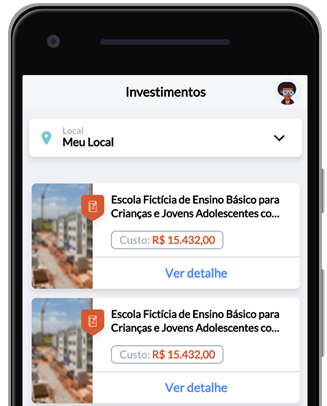 EMENDA CONSTITUCIONAL 105/19*
Emendas impositivas poderão ser alocadas em 2 tipos de transferências:

Transferência Especial

Transferência com Finalidade Definida
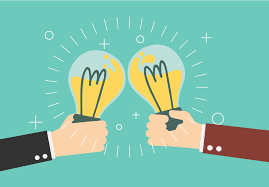 *Acrescenta art. 166-A da CF
TRANSFERÊNCIA COM FINALIDADE DEFINIDADE
Com finalidade definida previamente

Com instrumento de repasse

Modalidades já existentes
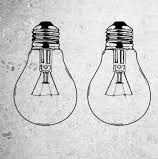 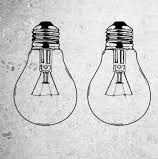 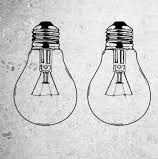 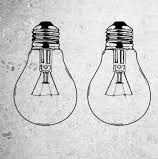 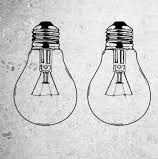 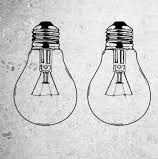 TRANSFERÊNCIA ESPECIAL
Sem finalidade de gasto prévio
Não tem instrumento
Não integra a receita do ente beneficiado para fins de repartição;
Não integra a receita do ente beneficiado para o cálculo dos limites da despesa
com pessoal ativo e inativo e para fins de endividamento ;
Veda despesas com pessoal e encargos sociais relativas a ativos e inativos, 
e com pensionistas;
Veda gasto com serviço da dívida;
Exige a aplicação de no mínimo 70% (setenta por cento) em despesas de capital
(investimento).
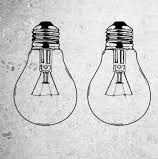 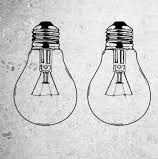 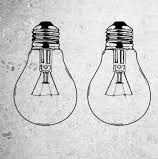 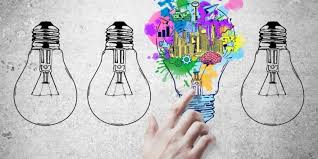 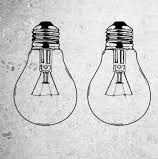 DESAFIOS
Transparência
Implementação da Política Pública
Controle Social
Padronização
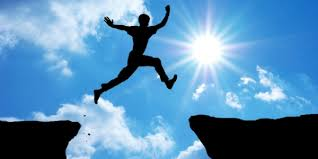 Probidade
Otimizar Carga Operacional
AÇÕES
Reunião com atores

Desenho de Fluxo

Automatização dos processo
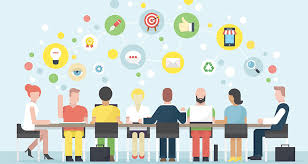 PROPOSTA
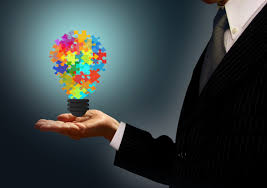 Módulo na Plataforma +Brasil

Desenho de Fluxo

Automatização dos processos

Painel Parlamentar
OBJETIVOS
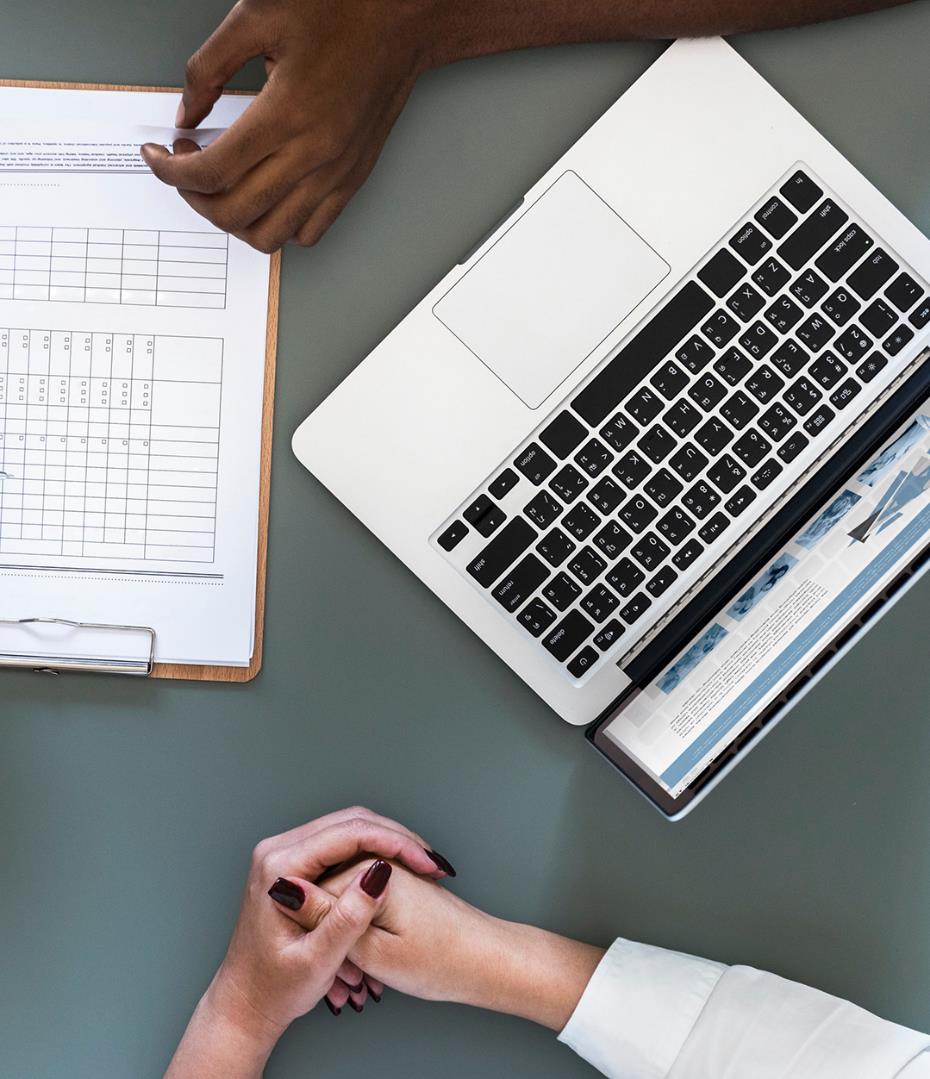 Acompanhamento da liberação dos recursos

Disponibilização de informações íntegras, completas e tempestivas

Transparência dos gastos

Comunicação eletrônica aos Beneficiários das Ementas

Painel Parlamentar
Fluxo Indicações
Internaliza a Lista
Plataforma
SOF
Prepara Lista para a Plataforma
Abre SIOP Indicações
Parlamentar
Indica Beneficiários e Priorização
Aprova LOA
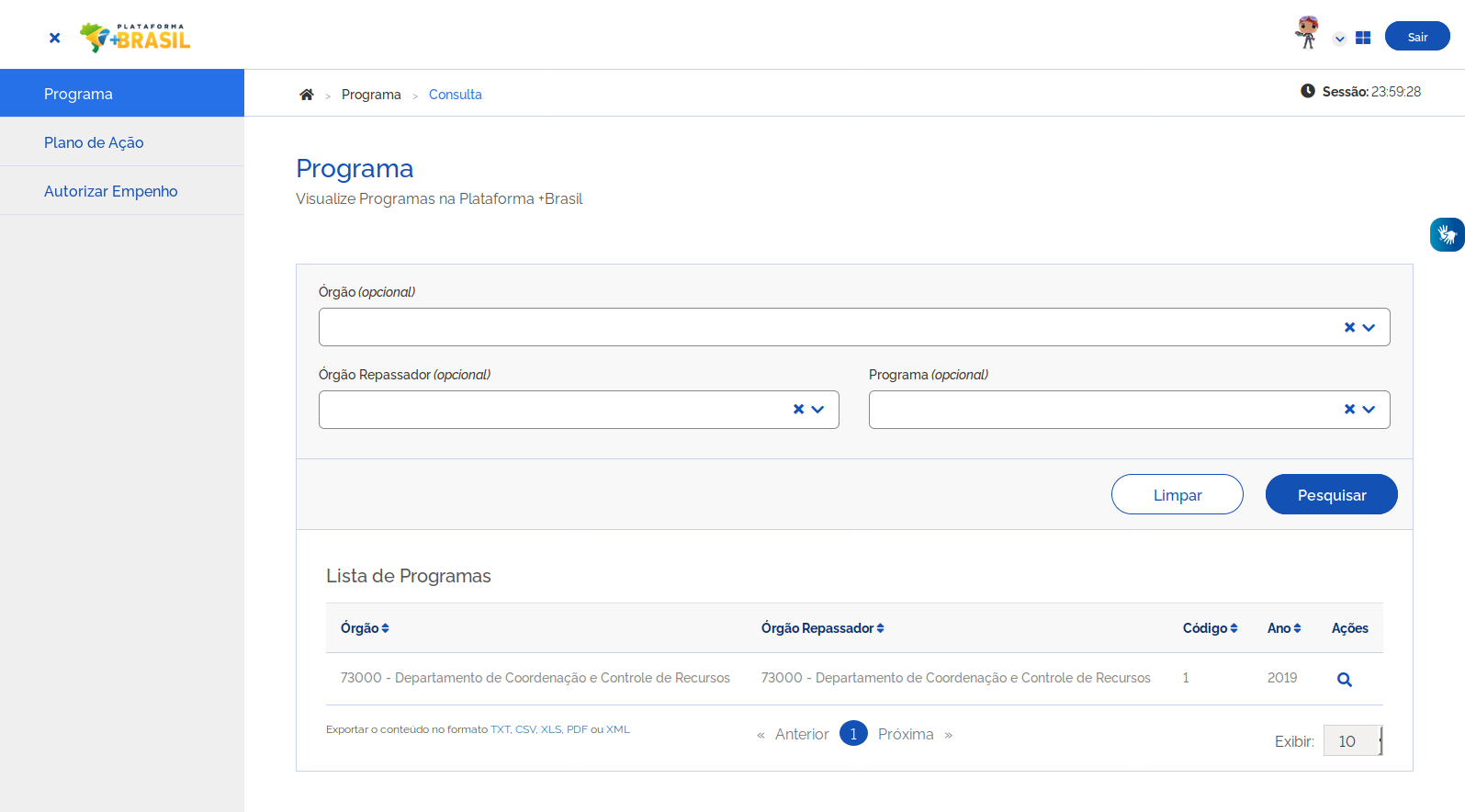 Carga da Planilha Siop
Detalhe da carga
Fluxo Empenho e Liberação
Gera Minutas de Empenho e número
Notifica Município
Plataforma
Lista de necessidade financeira
Gera minutas de DH e OB
Notifica Município
Abre Conta
Setorial
Assina e envia em lote para SIAFI
Assina e envia em lote para SIAFI
Município
Dá ciência e informa banco e agência
Recebe notificação
Recebe notificação
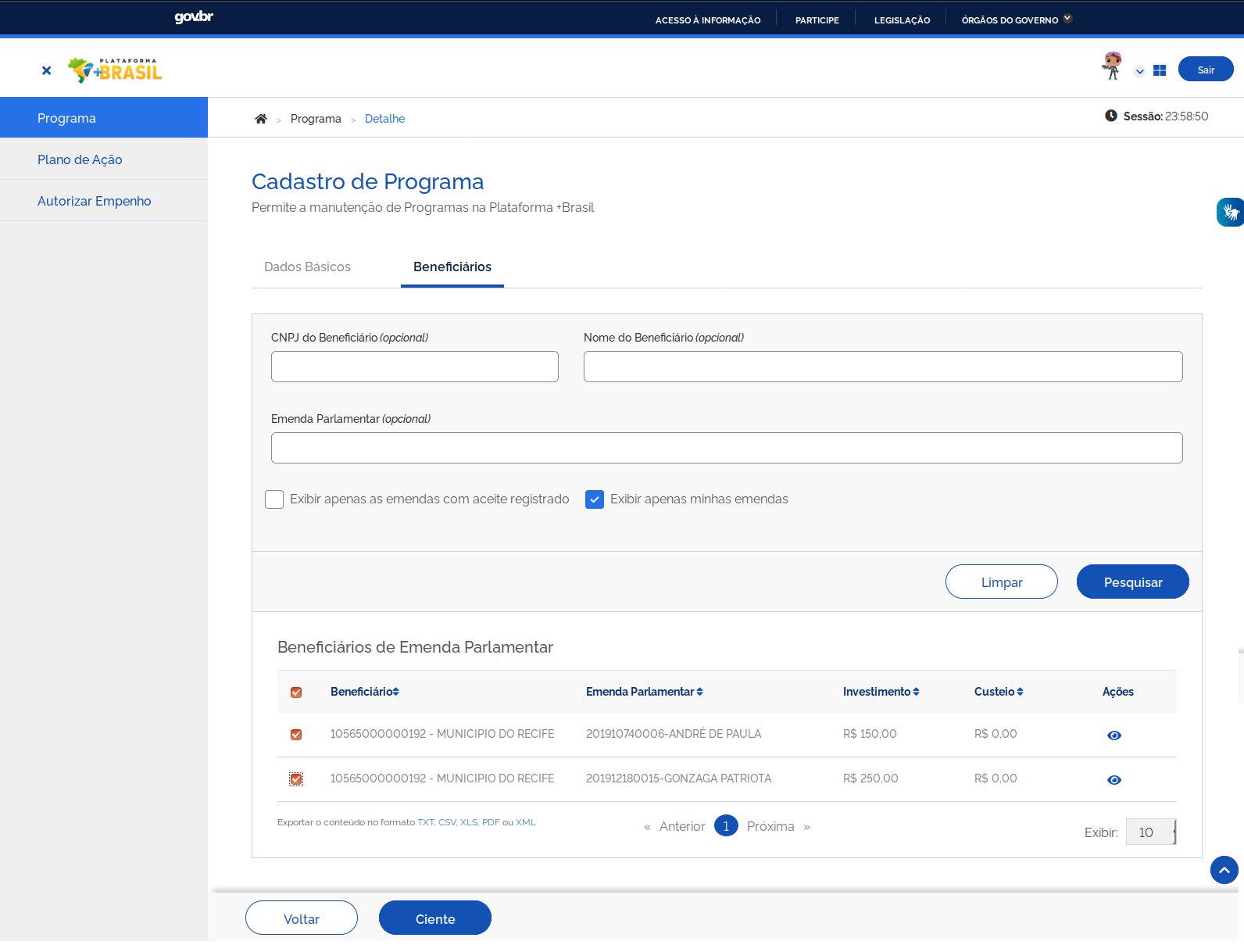 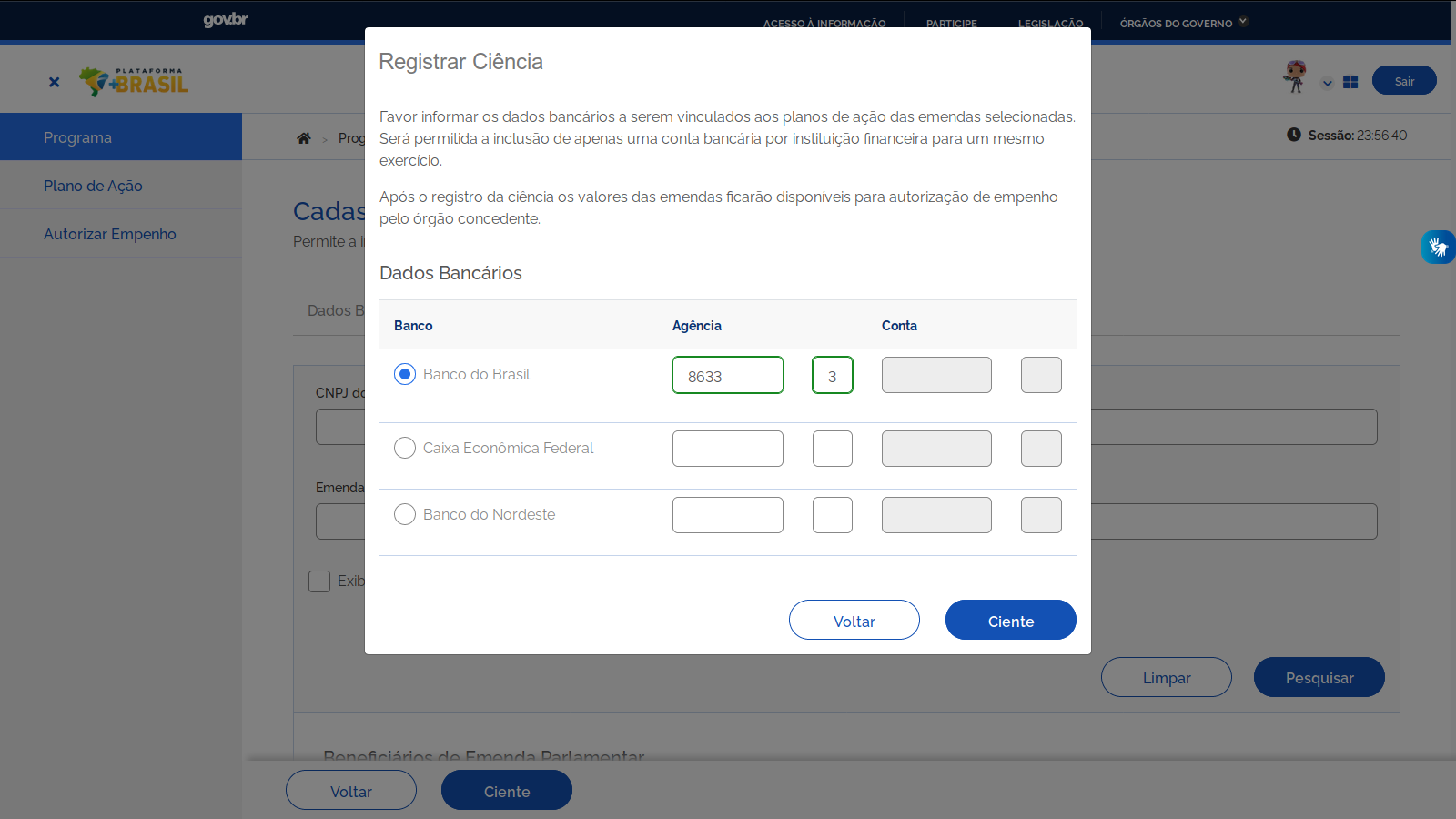 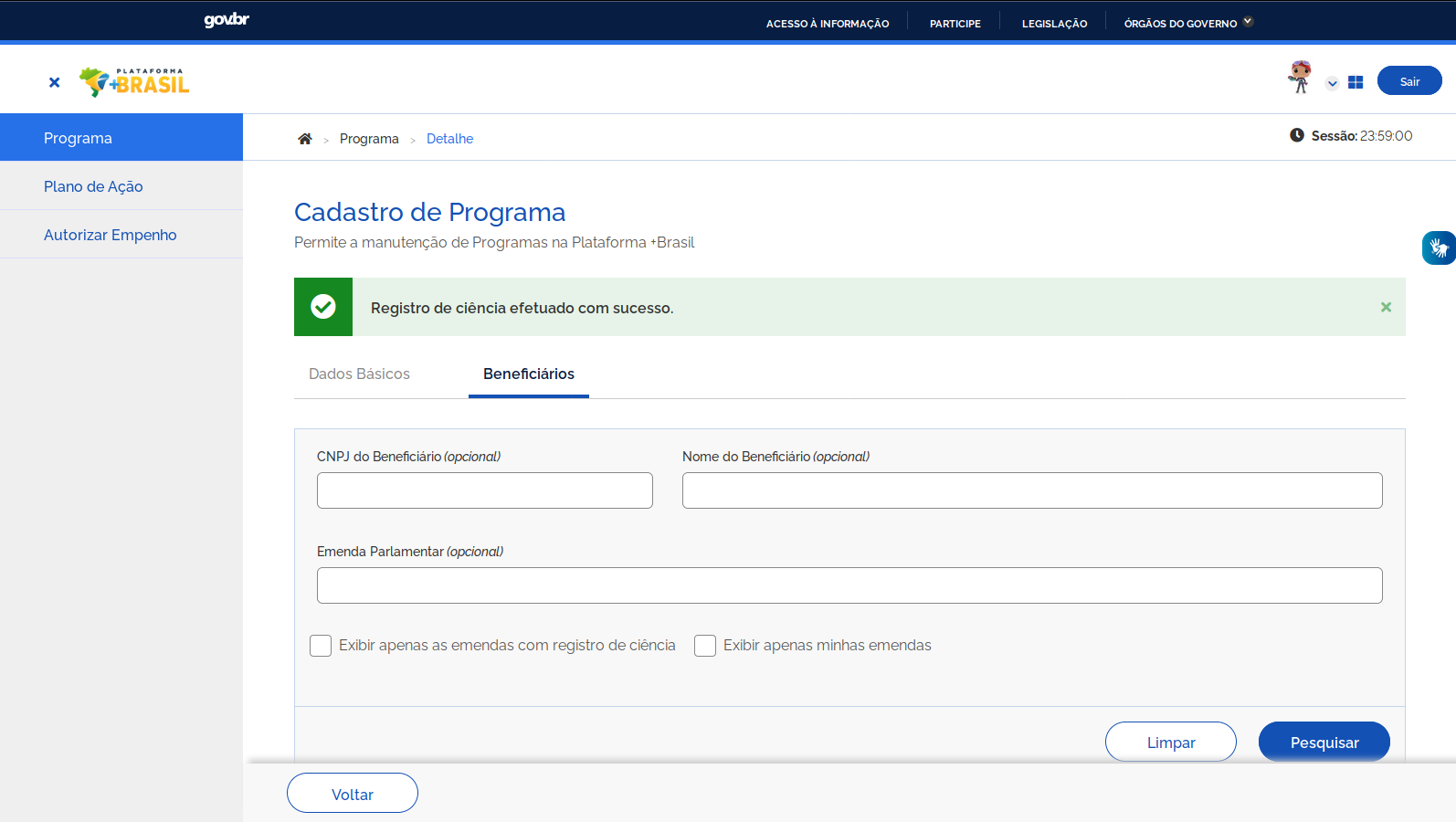 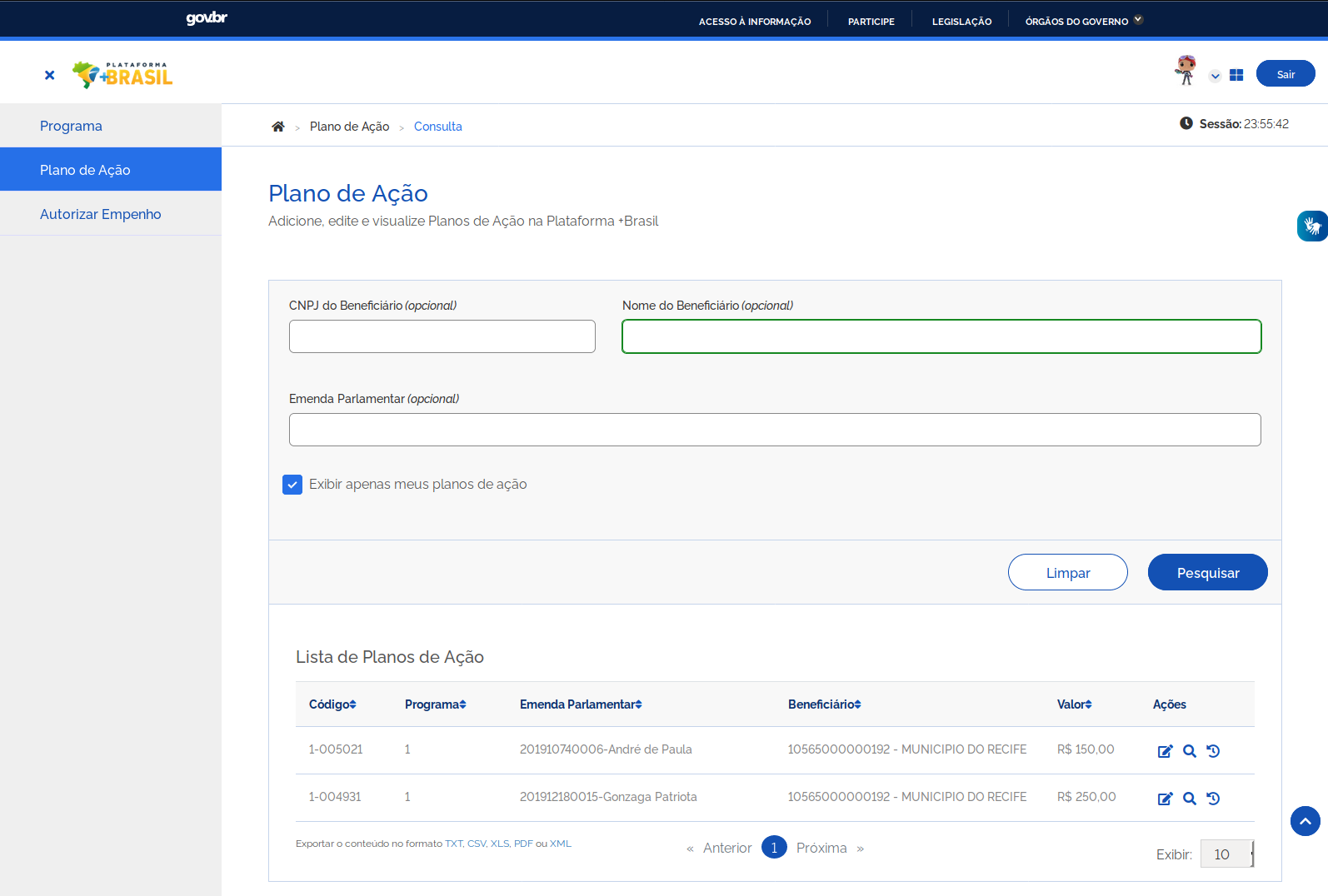 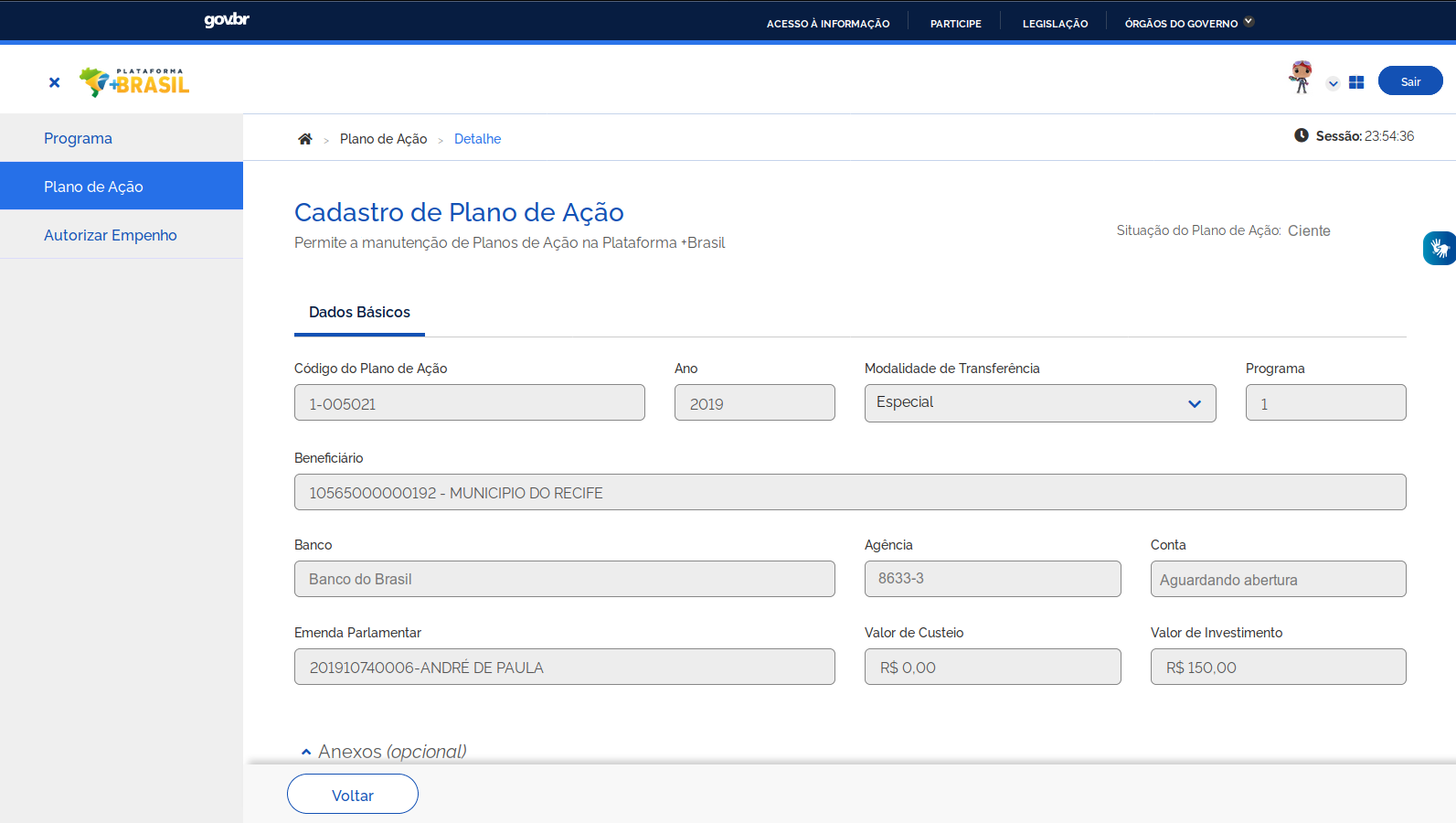 Fluxo Gasto
Informa Licitação/Dispensa
Informa Contrato
Município
Informa Pagamento
Informa Nota fiscal
Conclusão
Painel Parlamentar
Reflete Dados
Transferencias abertas.planejamento.gov.br
Painel Parlamentar
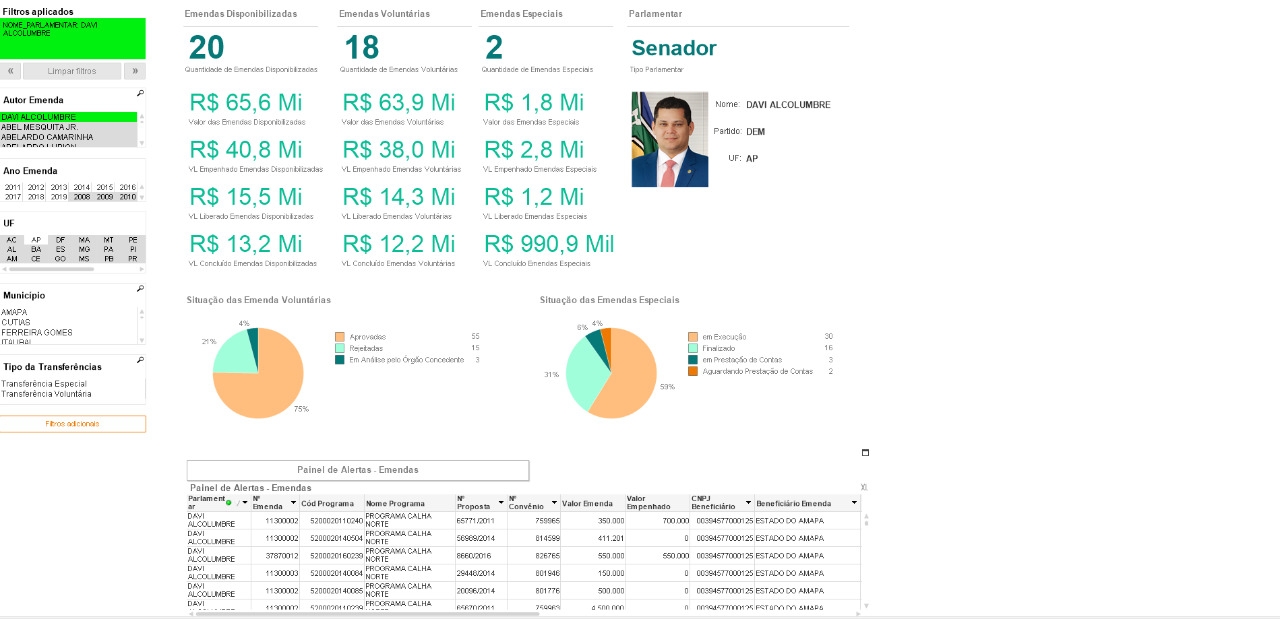 * Números ilustrativos
Ganhos
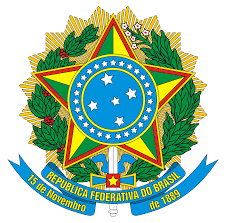 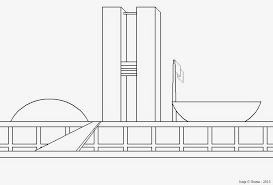 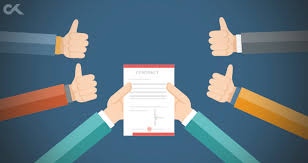 Automatização operacional
Política Pública
Painel Gerencial
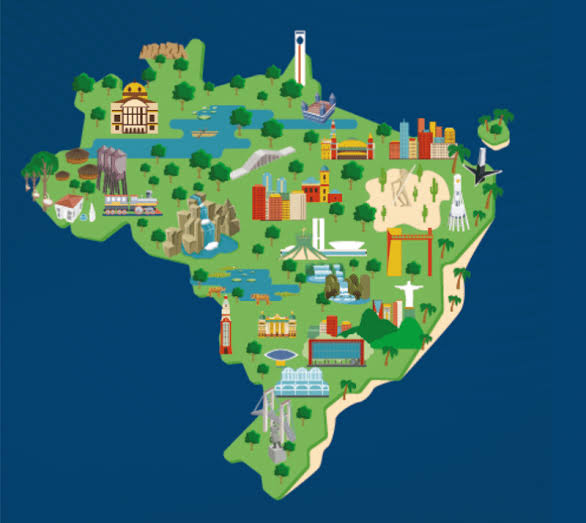 Comunicação Tempestiva (indicação e recursos)
Ferramenta Tecnológica
Transparência
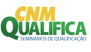 Plataforma +BRASIL
Módulo de Gestão dos	Instrumentos  de Transferências Voluntárias
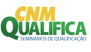 É uma Plataforma web que integra diversos sistemas de  forma a garantir a execução das mais variadas  modalidades de transferências de recursos da União,  comportando cada uma delas com suas características  particulares.
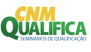 Evolução da
em números*
122,29 bi	122,98 bi
9,8 bi	12,35 bi
379,8 bi
*Estimativa mínima
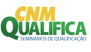 Plataforma +Brasil
Gestão das Transferências de Recursos da União
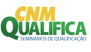 PLATAFORMA +BRASIL
Nasce a partir dos resultados positivos auferidos pela evolução do Sistema de Gestão de Convênios e Contratos de Repasses - SICONV. 
Tem por objetivo ampliar os benefícios do sistema a outros tipos de transferências de recursos realizados pela União como as Transferências Obrigatórias, Fundo a Fundo dentre outras, garantindo uma melhor gestão do dinheiro público com foco na geração de resultados para os cidadãos de todo o país.
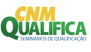 PLATAFORMA +BRASIL
Tem por objetivo a centralização das transferências federais em um único local com base de dados únicos e o máximo de metadados possível. Essa iniciativa busca uma economia na centralização de sistemas e sua gestão, permitindo que os órgãos finalísticos se concentrem na política e o órgão central assuma, de forma mais clara,  um papel de suporte à implementação de políticas públicas que beneficiem a sociedade como um todo.
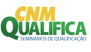 PLATAFORMA +BRASIL
É uma ferramenta tecnológica web e informatizada, integrada e centralizada, com dados abertos, criada para a gestão das transferências de recursos da União, com transparência ativa na execução das políticas públicas, de forma a possibilitar a rastreabilidade das informações processadas e intensificar o controle social da Administração Pública.
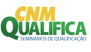 PRINCÍPIOS
Movimentações financeiras rastreáveis
Plataforma web
Banco de dados único
Transferência on line de recursos para fornecedores
Dados Abertos
Autenticação (login) com Acesso.gov.br
Potencial para integração de diversos sistemas
Front end simples único aderente ao Design System Gov.Br
Absorção das características particulares 
de cada transferência
Integração com a API de Serviços da Plataforma +Brasil
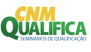 PRINCÍPIOS
Painéis Gerencias
Redução da carga operacional
Uso do aplicativo de fiscalização
Ampliação da rastreabilidade dos dados
Utilização de dados para os aplicativos Gestão mais Brasil e Cidadão mais Brasil
Acompanhamento unificado de todas as fases da transferência
Qualificação do processo decisório
Maior controle social
Plataforma +Brasil
Acesso aos módulos:

Transferências Voluntárias
Fundo a Fundo
Elaborado por: Rodrigo Lopes
Novo acesso a Plataforma +Brasil
Deverá selecionar o Sistema
Acesso ao módulo: Transferências Voluntárias  (antigo SICONV)
Acesso ao Módulo Fundo a Fundo  (FAT/ FUNPEN/ FNSP/ FUNAD)
Transferências Voluntárias
Informar número do
CPF e Senha
Fundo a Fundo
Clicar nesta opção  para acesso ao  Sistema
Fundo a Fundo
Para primeiro acesso ao  gov.br, utilize esta opção
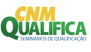 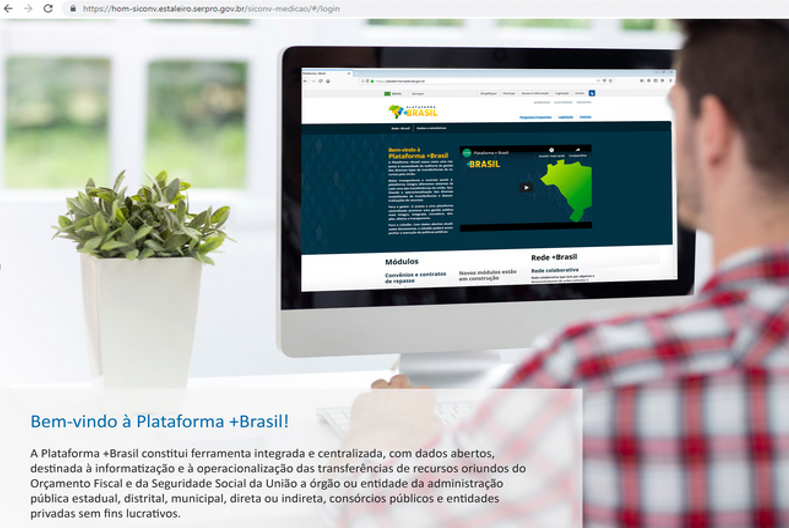 Módulo fundo a fundo

MINISTÉRIO DA JUSTIÇA E SEGURANÇA PÚBLICA
Fundo Penitenciário, Segurança Pública e Antidrogas

MINISTÉRIO DA ECONOMIA
Fundo de Amparo ao Trabalhador
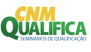 MÓDULO DE TRANSFERÊNCIAS 
FUNDO A FUNDO
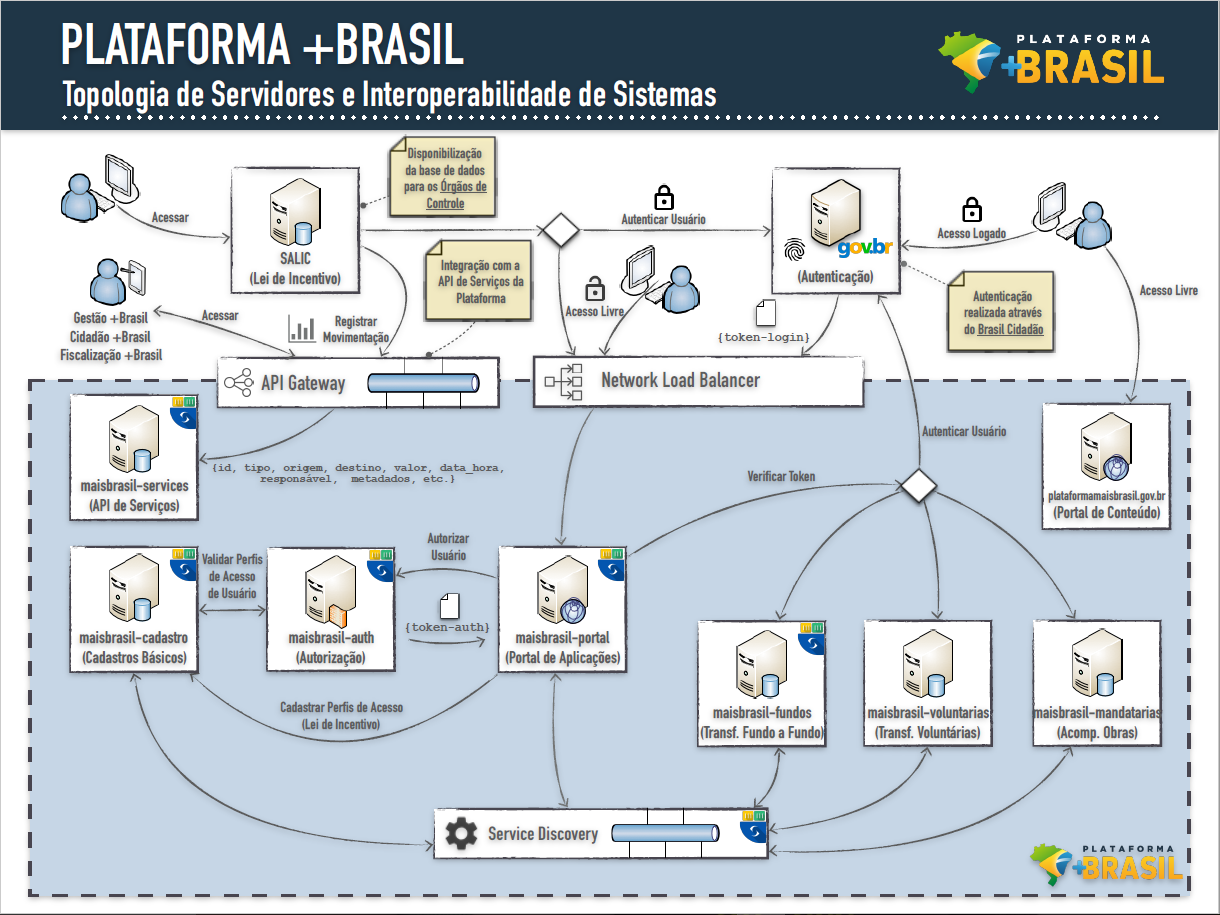 Módulo fundo a fundo
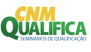 PLATAFORMA +BRASIL
INTEGRAÇÕES PROGRAMADAS
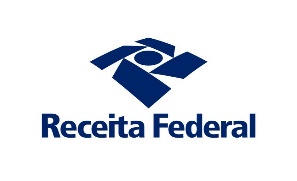 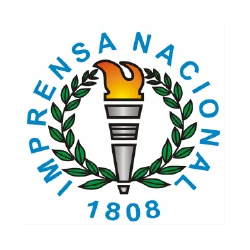 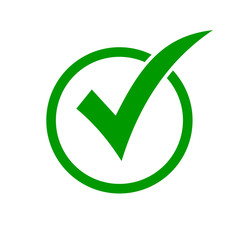 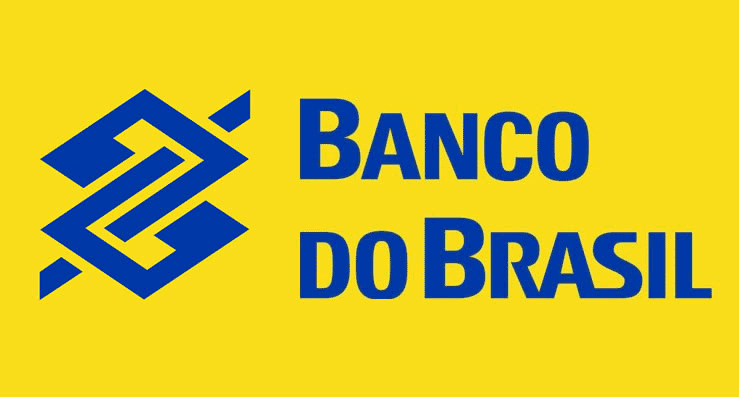 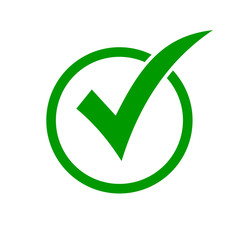 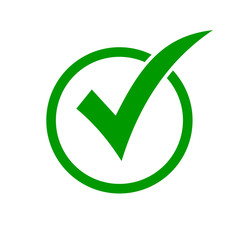 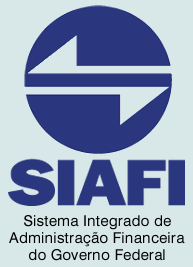 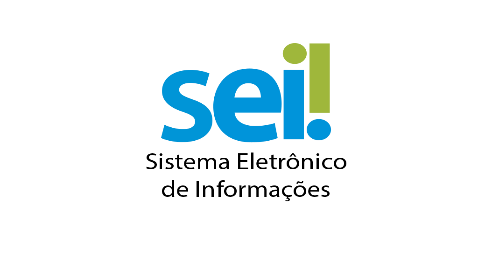 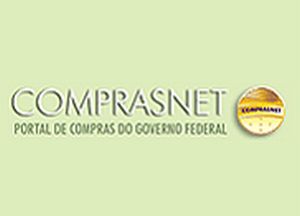 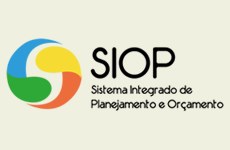 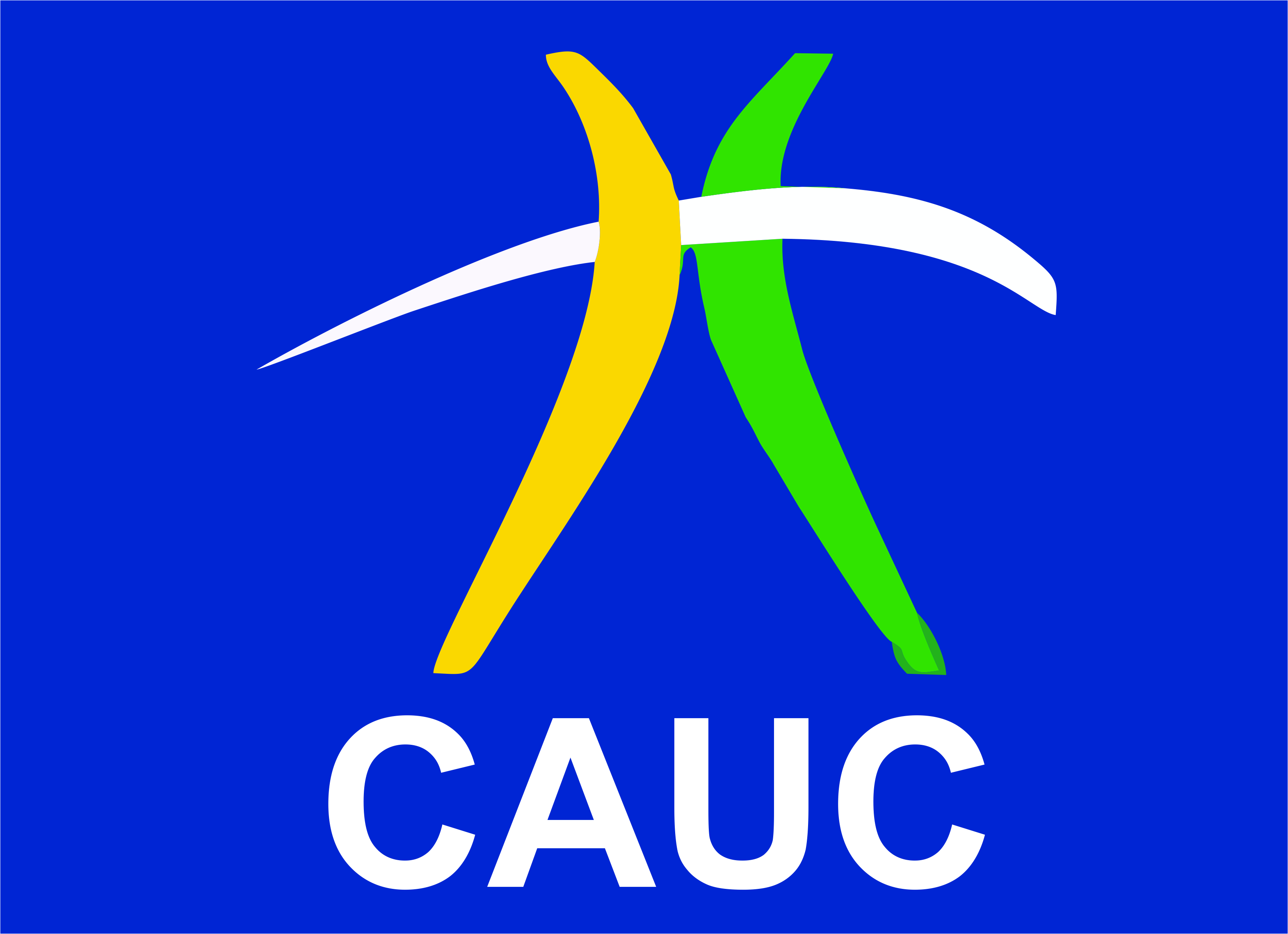 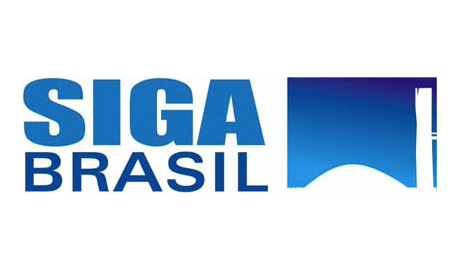 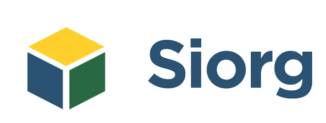 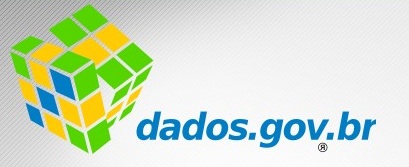 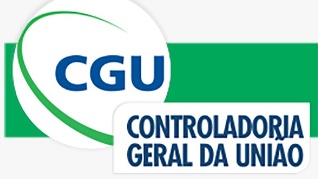 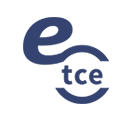 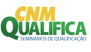 ORGANIZAÇÃO DOS FUNDOS
Lei de Criação do Fundo
Regulamentação do Fundo (Decreto, Portaria, etc)
Inscrição na RFB * Opcional
ASPECTOS ADMINISTRATIVOS
Gestor ordenador de despesas e gestor financeiro
Subordinação do Fundo (Secretaria, Ministério, etc)
Equipes técnicas
ASPECTOS LEGAIS
Constituir Unidade Orçamentária
Instituir Unidade Gestora
Realizar planejamento orçamentário e financeiro
Realizar programação financeira e fluxo de caixa;
Realizar execução orçamentária, financeira e contábil
Realizar monitoramento, avaliação e controle
Apresentação de relatórios de gestão de fácil compreensão
Comprovar execução da política ao órgão repassador com demonstrativos sintéticos anual da execução físico-financeira
ASPECTOS ORGANIZACIONAIS
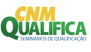 FLUXO DE FINANCIAMENTO FUNDO A FUNDO NA PLATAFORMA +BRASIL
PROGRAMAS – AÇÕES - CRITÉRIOS PRÉ-ESTABELECIDOS
PLANEJAMENTO – PLANO DE AÇÕES – FUNDO RECEBEDOR
AVALIAÇÃO – PLANO DE AÇÃO – CONSELHO E/OU REPASSADOR
MONITORAMENTO DO CONSELHO E/OU GESTOR FEDERAL
TERMO DE ADESÃO – ANUAL ou ÚNICO
ACOMPANHAMENTO E FISCALIZAÇÃO DO CONSELHO
REPASSE DOS RECURSOS
EXECUÇÃO DO PLANO DE AÇÃO
RELATÓRIOS DE GESTÃO
AVALIAÇÃO DA POLÍTICA – GESTOR FEDERAL DO FUNDO
ANÁLISE-PARECER DO CONSELHO
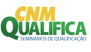 PROCEDIMENTO PARA APRESENTAÇÃO DO PLANO DE AÇÃO e EXECUÇÃO
Cadastrar plano de ação e enviar para análise da área responsável pela política;
Análise é realizada sob o mérito (validação do objeto) e sob o técnico-financeiro (custos e especificações);
Após a emissão dos pareceres (mérito e financeiro), estando o plano de ação em consonância com os critérios adotados pelo Fundo, o gestor aprova o plano de ação;
Após a aprovação do Plano de Ação, este, deverá estar vinculado a um Termo de Adesão (publicação de ato no DOU)
Abertura de Conta;
Empenho; 
Registrar transferência no SIAFI;
Liquidação e Repasse do recurso;
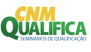 CONTA CORRENTE
MOVIMENTAÇÕES FINANCEIRAS
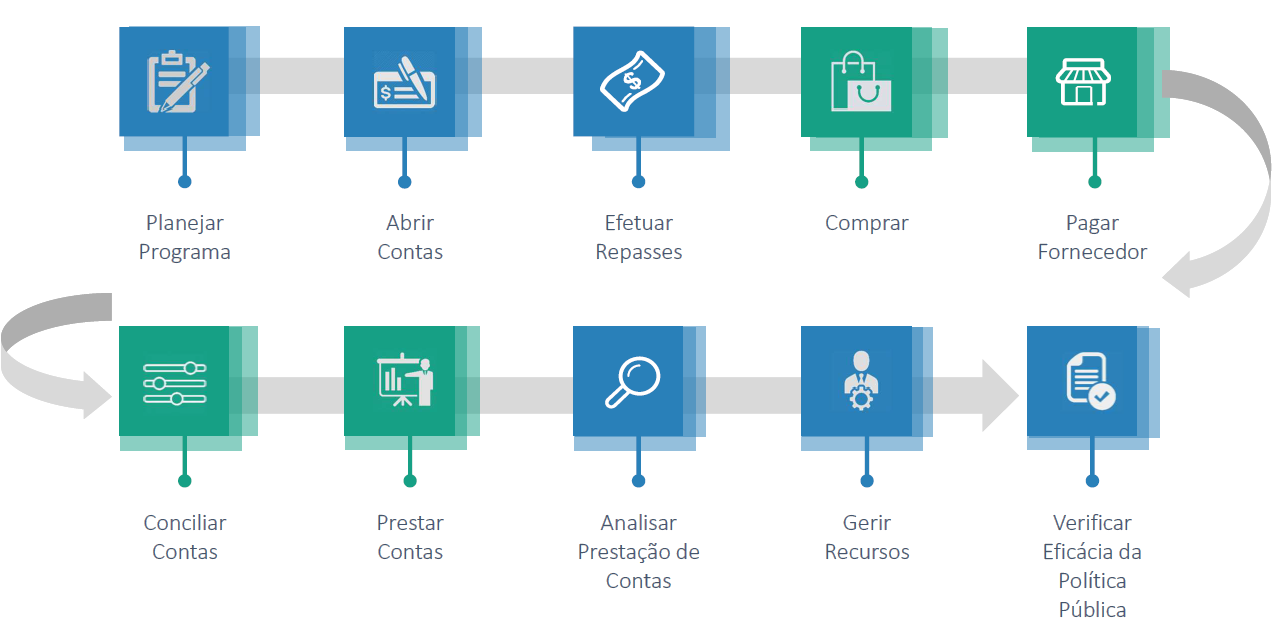 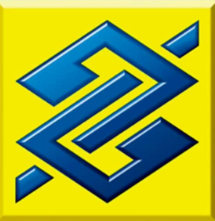 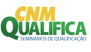 CONTA CORRENTE
MOVIMENTAÇÕES FINANCEIRAS
O Gestão Ágil é um sistema pelo qual um Órgão Repassador de recursos pode ter acesso a informações de extratos bancários e de documentos de despesa, vinculados pelo beneficiário dos recursos aos débitos da conta corrente específica, de forma a prover informações para facilitar o processo de prestação de contas. O fornecimento desses dados ocorre por meio de API (Application Programming Interface).
Para o beneficiário é disponibilizado um ambiente no Autoatendimento do Banco do Brasil na internet, pelo qual visualiza os lançamentos efetuados nas contas específicas e poderá categorizar o tipo de gasto, entre as opções previamente definidas pelo Repassador, e vincular documentos de despesas que comprovam a utilização dos recursos.
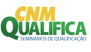 CONTA CORRENTE
MOVIMENTAÇÕES FINANCEIRAS
As contas correntes são abertas diretamente pelo Repassador através da Plataforma +Brasil e devem ser usadas exclusivamente para a execução do programa específico. 
Os recursos creditados nas contas serão aplicados automaticamente, evitando períodos de perda de rendimentos.
A abertura é feita de forma massificada, por meio de arquivo enviado pela Plataforma +Brasil para o Sistema de Gestão Ágil do Banco do Brasil. 
Cada conta corrente é vinculada a um programa e seguirá as regras dele. Por meio do mesmo arquivo, o Repassador informará o código do programa que a conta aberta será vinculada.
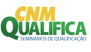 IMPLANTAÇÃO DA PRIMEIRA FASE DO PROJETO
A primeira fase do Projeto entrou em operação em Novembro de 2019, com as seguintes funcionalidades:
Cadastros (Repassador, Recebedor, Fundos e Conselhos)
Divulgação dos Programas;
Manifestação de interesse;
Plano de Ação;
Abertura e movimentação de conta corrente – Gestão Ágil do Banco do Brasil – Integrado com a Plataforma +Brasil;
Empenho – Integração com o SIAFI;
Assinatura e publicação do Termo de Adesão.
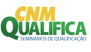 PRÓXIMAS ENTREGAS
A PARTIR DE JANEIRO DE 2020

Repasses dos Recursos (OB/OP)
Execução física e financeira do plano de ação;
Relatórios de Gestão;
Acompanhamento e fiscalização do conselho (estadual ou municipal);
Monitoramento do conselho e/ou gestor federal do fundo;
Avaliação de resultados da política pública;
Relatórios gerenciais.
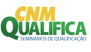 AMBIENTE DE TREINAMENTO
PROCEDIMENTOS
Acesar o link:
https://treina.portal.plataformamaisbrasil.gov.br



2) Criar conta de acesso no GOV.BR (ambiente de testes)



Observação: Convém criar um usuário como órgão repassador e outro como órgão recebedor
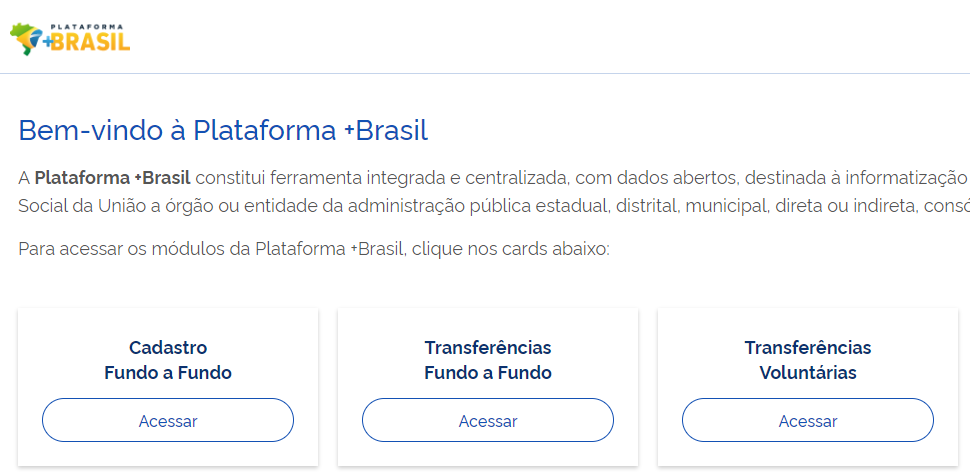 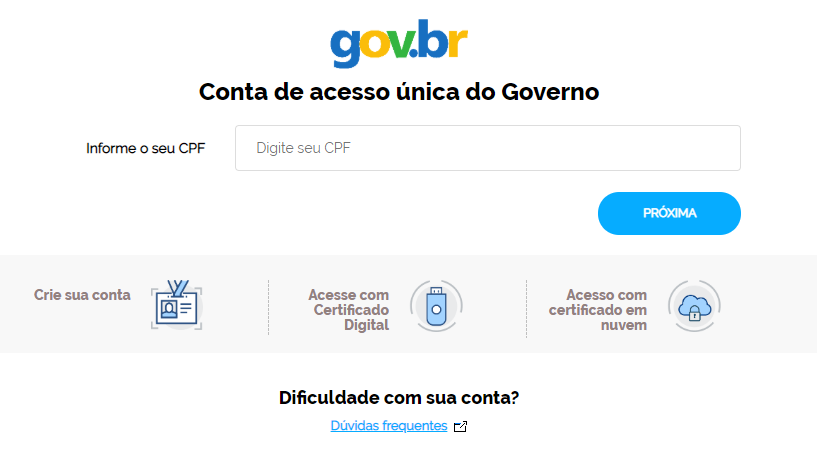 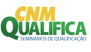 Plataforma +BRASIL
Módulo de Gestão dos	Instrumentos  de Transferências Voluntárias
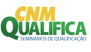 Modalidades de  Transferências da União
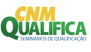 Transferências da União
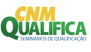 Convênio
Objetiva à execução de programas de governo
Interesse Recíproco
Mútua Cooperação
Envolve Transferência de Recursos financeiros
Concedente - órgão ou entidade da administração pública federal,  direta ou indireta
Convenente - Órgão ou entidade da administração pública estadual,  do Distrito Federal ou municipal, direta ou indireta, consórcios  públicos, ou entidades privadas sem fins lucrativos
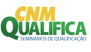 Contrato de Repasse
Análogo ao convênio:
Objetiva à execução de programas de governo
Interesse Recíproco
Mútua Cooperação
Envolve Transferência de Recursos financeiros
O	órgão	Concedente	firma	contrato	de	prestação	de	serviço	com  Instituição Mandatária
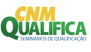 Mandatária
CONCEDENTES  UNIÃO
CONVENENTES
MANDATÁRIA
Contrato de  Prestação de  Serviços - CPS
Contrato de  Repasse
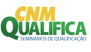 Termo de Parceria
Análogo ao convênio:
Objetiva à execução de programas de governo
Interesse Recíproco
Mútua Cooperação
Envolve Transferência de Recursos financeiros

Exclusivo	para	OSCIP	–	Organizações	da	Sociedade	Civil	para	o  Interesse Público

Áreas específicas – educação, saúde, cultura...
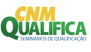 Termo de Colaboração e Termo de Fomento
Análogos ao convênio:
Objetivam à execução de programas de governo
Interesse Recíproco
Mútua Cooperação
Envolvem Transferência de recursos financeiros
Exclusivo para OSC – Organizações da Sociedade Civil
Termo de Colaboração	≠	Termo de Fomento
A	OSC	propõe	a  prioridade/necessidade
O	governo	define	a  política a ser atendida
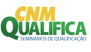 Diretrizes do Sistema
Ênfase na transparência à sociedade
Redução do custo operacional
Automação do ciclo de vida das transferências
Facilidades para fiscalização e controle
Simplificação/agilização de procedimentos
Suporte à padronização
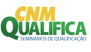 Integração de Sistemas – Módulo Transferências  Voluntárias
Receita Federal
SIAFI
Diário Oficial da União
CAUC
Bancos Oficiais
ComprasNet
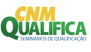 Legislação (evolução)
Decreto nº 200/67
Organização da ADP
1967
Decreto nº 6.170/07
Transferências Voluntárias
2007
Decreto nº 93.872/86
Conta Única
Portaria Interministerial nº 127/08
Instrumentos Celebrados 2008 a 2011
1986
2008
Portaria Interministerial nº 507/11
Instrumentos Celebrados 2011 a 2016  Celebração de Convênios
Lei nº 8.666/93
Lei de Licitações
1993
2011
Lei nº 13.019/14
Marco Regulatório das Organizações da Sociedade Civil
Instrução Normativa 01/97
Celebração de Convênios
2014
1997
Portaria Interministerial nº 424/16
Instrumentos Celebrados a partir de 2017
Decreto nº 8.726/16
Regulamenta a Lei nº 13.019/14
Lei nº 9.790/99
OSCIP – Organizações da Sociedade Civil de Interesse  Público
2016
1999
Portaria nº 78/2019
Orçamento Impositivo
Lei Complementar 101/00
Lei de Responsabilidade Fiscal
2000
Decreto nº 10.024/19
Novo Decreto de Pregão Eletrônico
Portaria nº 558/19
Altera a PI 424/16
2019
Lei nº 10.520/02
Pregão
2002
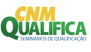 Fluxo do Módulo de Transferências Voluntárias
CONVENENTES
CONCEDENTES
ESTADOS
UNIÃO
M  A  N  D  A  T  Á  R  I  A
MUNICÍPIOS
Ministérios
Autarquias
Plataforma
+Brasil - TV
OSC
EMPRESAS  PÚBLICAS  CONSÓRCIO  PÚBLICO
Universidades
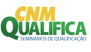 Plataforma +Brasil-TV – Fluxo Geral
Publicação
PRESTAÇÃO DE  CONTAS
CELEBRAÇÃO
EXECUÇÃO
Fim da Vigência
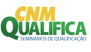 Plataforma +Brasil-TV – Atos Preparatórios
PROPONENTE
ELABORAR/CADASTRAR  PROPOSTA
PLANO TRABALHO
CONSULTA/SELECIONA
PROGRAMA
ENVIAR PROPOSTA
FORMALIZAÇÃO
Gerar número do convênio
UGTV
Empenho
Abertura de Conta  Corrente
INICIAR ANÁLISE DA  PROPOSTA
APROVAR PROPOSTA/  PLANO DE TRABALHO
CONCEDENTE
CADASTRAR/DIVULGAR
PROGRAMA
CELEBRAÇÃO
Assinar
Publicar
Registrar TV no SIAFI
EMITE PARECER
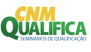 Plataforma +Brasil-TV – Fluxo Execução e Prestação de Contas
Conforme PI 424/2016
CONTRAPARTIDA
$$$
CONVENENTE
PROCESSO  DE COMPRA
DOCUMENTO  LIQUIDAÇÃO
PAGAMENTO
CONTRATO
AJUSTES
REGISTRAR/ENVIAR PRESTAÇÃO
 	DE CONTAS
GERAR RELATÓRIOS DA EXECUÇÃO
ACOMPANHAMENTO E FISCALIZAÇÃO
CONCEDENTE
ANÁLISE  PRESTAÇÃO  CONTAS
ANÁLISE DOS  RELATÓRIOS DE  EXECUÇÃO
ANÁLISE DOS  REGISTROS
RELATÓRIOS  DE VISTORIA
ACEITE
REGISTRA PRESTAÇÃO
NÃO OK
OK
REPASSE
$$$
CONTAS – SICONV -
SIAFI
TCE
APROVADO
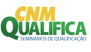 Programas
Refletem	as	políticas  entidades federais
São	disponibilizados
públicas	sob	a	responsabilidade

no	Módulo	de	Transferências
dos	órgãos	e

Voluntárias	da
Plataforma +Brasil anualmente para recebimento de propostas que devem  seguir as diretrizes apontadas por cada Concedente
Na	aba	anexo	de	cada	Programa,	em	geral,	são	encontrados	os  documentos orientadores para a elaboração das propostas
Modalidades de Programas:
Proposta voluntária
Proposta emenda
Proposta específica
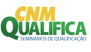 Proposta
Direcionada a um programa
Atentar para exigência do programa
Requisitos mínimos:
Objeto
Valor
Duração
Justificativa
Capacidade Técnica
Agência de relacionamento
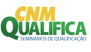 Contrapartida	- Lei 13.707/2018
Limites estabelecidos pela Lei de Diretrizes Orçamentária de 2019

Lei 13.707, de 14 de Agosto de 2018 – artigo 78
Órgãos	Públicos	só	podem	oferecer	contrapartida	financeira,	por  força da LDO – art. 78, § 1º
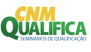 Portaria 424/16 - Inovações
Portaria	424/2016	pode	ser	aplicável	aos	instrumentos  anteriores à ela, naquilo que beneficiar a consecução do objeto
Guarda de documentos por 10 anos a contar da apresentação
da prestação de contas
Aumenta	o	limite	de	pagamento	direto	no	caixa	para	R$  1.200,00
Definir fiscal do Concedente em até 10 dias
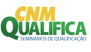 Alterações Portaria 558/19 – 424/16
O convenente deve apresentar plano de sustentabilidade do  empreendimento a ser realizado ou equipamento a ser adquirido;
Vedado celebração de contrato de repasse exclusivamente para execução  de custeio e aquisição de equipamentos;
Nos contratos de repasse a contrapartida será  depositada após o  desbloqueio dos recursos pela mandatária e previamente ao pagamento  dos fornecedores;
Fixação da vigência limitada: 36 meses para instrumentos níveis I, I-A, IV e  V/ 48 meses para instrumentos nível II/ 60 meses para instrumentos nível  III;
Início do processo licitatório até 60 dias após a assinatura do instrumento
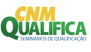 Cláusula Suspensiva
Possibilidade	de	celebração	do	instrumento	com	pendências,	ficando
condicionada a liberação de recursos à apresentação destes documentos.
Hipóteses:
Projeto Básico
Termo de Referência
Licença Ambiental
Titularidade da área
Prazo: deve ser fixado no instrumento e não poderá exceder ao dia 30 de
novembro do exercício seguinte ao da sua assinatura.  Instrumentos com Ministério da Saúde, prazo de até 24 (vinte e quatro)  meses (Portaria 558/19)
Previsão: Artigo 21, 23 e 24
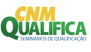 Escalonamento de Valor
Nível I - Obra e serviços de engenharia – R$ 250.000,00 e inferior a R$ 750.000,00

Nível I A – Obra e serviços de engenharia – R$ 750.00.00 e inferior a R$ 1.500.000,00

Nível II - Obra e serviços de engenharia – R$ 1.500.000,00 e inferior a R$ 5.000.000,00
III A < 20 milhões
III B 20 ≥ e < 80 milhões
Nível III - Obra e serviços de engenharia – igual ou acima de R$ 5.000.000,00
III C ≥ 80 milhões
Nível IV - Custeio ou aquisição de equipamentos – R$ 100.000,00 e inferior a R$ 1.000.000,00

Nível V - Custeio ou aquisição de equipamentos – igual ou superior a R$ 1.000.000,00
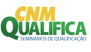 Recursos
Só libera a 1ª parcela (ou a parcela única) após a licitação ser aceita  pelo Concedente;
A primeira parcela não poderá exceder 20%;
Demais parcelas, só com a comprovação mínima de execução de 70%  das parcelas anteriores;
União pode resgatar os recursos da conta do convênio se não houver  devolução até 30 dias após o fim da vigência;
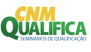 Instrumentos sem execução por 180 dias
1º Caso: Nunca teve pagamento no instrumento

Haverá rescisão do instrumento celebrado quando da inexistência de  execução financeira (emissão de OBTV) após 180 dias da liberação da  primeira parcela
União resgatará o recurso e rendimentos proporcionais direto da conta  do convênio
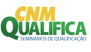 Instrumentos sem execução por 180 dias
2º Caso: Já teve pagamento, mas está a 180 dias sem pagar
No caso de paralização da execução por 180 dias, a conta corrente específica do  instrumento deverá ser bloqueada pelo prazo de até 180 dias.
Terminado o prazo, sem comprovação da retomada da execução, o instrumento
deverá ser rescindido (finalizado).
Concedente	solicita	junto	ao	Banco,	os	recursos	repassados,	bem	como	os  rendimentos e analisa a prestação de contas.
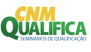 Resumo dos 180 dias
1º Caso
Rescinde
Liberação 1ª Parcela
Não Executou em 180 dias
2º Caso
Até 180 dias para  Justificar e  Retomar Execução
Paralisou Execução
180 Dias
Bloqueio Conta
Instrumento
OBTV
Rescinde
Impede repasses a  novos  instrumentos do  convenente
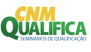 Instrumentos de Obra
Fica permitido o uso de recurso da União para a elaboração de  projeto e despesas de licenciamento ambiental no limite de 5% do  valor total. Atenção: Esse recurso não retira a Cláusula Suspensiva;
Documentos Necessários
Licença Ambiental ou sua dispensa
Propriedade do terreno
Projeto Básico
Termo de Referência
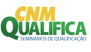 Nível I - Regime simplificado - Obras
Obras e serviços de engenharia no valor de R$250 mil a R$ 750 mil:
Minuta do instrumento poderá ser simplificada
Veda repactuação de meta/etapa
Preferencialmente em parcela única
Visita in loco final (podem ser realizadas visitas in loco durante a execução quando  necessário)
Vigência máxima de 36 meses
Nível I-A - Regime simplificado - Obras
Obras e serviços de engenharia no valor de R$750 mil a R$ 1.500.000,00 milhão:
Minuta do instrumento poderá ser simplificada
Veda repactuação de meta/etapa
Preferencialmente em parcela única
Visita in loco, 50% e 100%
Vigência máxima de 36 meses
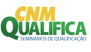 Repactuação X Ajustes de aceite
Comunicado nº 27/2018: AOS CONCEDENTES E CONVENENTES
Considerando o disposto no inciso III do § 4º do art. 13 do Decreto nº 6.170, de  25 de julho de 2007, a Comissão Gestora do SICONV entende que as vedações  dispostas na alínea “d” do inciso I e alínea “e” do inciso II, ambas do art. 66 da  Portaria Interministerial nº 424, de 30 de dezembro de 2016, dizem respeito a  alterações posteriores ao aceite pelo concedente do processo licitatório. Assim,  não se aplica aos casos de acréscimo ou decréscimo de valores em função do  resultado do processo licitatório, ou seja, a Comissão Gestora do SICONV não  considera repactuação de metas ou etapas quando há necessidade  de ajuste de valor devido ao resultado final do processo  licitatório.
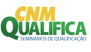 Nível II - Regime Intermediário - Obra
Para instrumentos acima de R$ 1.500.000,00 e inferiores a R$ 5 milhões :
Visitas in loco nos marcos 30%, 60% e 100%
No mínimo 3 parcelas (recursos)
Vigência máxima de 48 meses
Nível III - Regime Superior - Obra
Obras e serviços de engenharia no valor acima de R$ 5 milhões:
Mínimo 5 visitas in loco nível III-A
Mínimo 8 visitas in loco nível III-B
Mínimo 12 visitas in loco nível III-C
Mínimo 3 parcelas (recursos)
Vigência máxima de 60 meses
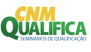 Nível IV - Regime Simplificado – Custeio ou equipamento
Custeio ou aquisição de equipamentos no valor de R$ 100 mil e inferior  a R$ 1.000.000,00 milhão:
Possibilidade de parcela única - equipamentos
Termo	de	referência	aprovado	antes	da	celebração	–	não	cabe  cláusula suspensiva
Veda repactuação de meta/etapa
Visita in loco não é obrigatória
Aceite do processo licitatório em até 30 dias
Vigência máxima de 36 meses
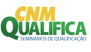 Nível V - Regime superior – Custeio ou equipamento
Custeio ou aquisição de equipamentos no valor igual ou superior a R$  1.000.000,00 milhão:
Parâmetros objetivos
Nos casos de equipamentos, permite parcela única
Termo de referência aprovado antes da celebração – não cabe  cláusula suspensiva
Vigência máxima de 36 meses
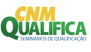 Regulações Instrução Normativa:
IN nº 02/2017: Estabelece regras e diretrizes de acessibilidade para as  obras e serviços de engenharia;
IN nº 02/2018: Estabelece diretrizes para execução dos CPS celebrados  com a mandatária;
IN	nº	05/2018:	Institui	a	Prestação	de	Contas	Informatizada	para	o  passivo;
IN nº 01/2019: Institui a   Prestação  de  Contas Informatizada	para os  instrumentos vigentes.
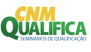 Principais Perfis - Convenente
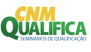 Principais Perfis - Concedente
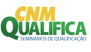 Elaboração de Projetos Sociais
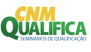 Afinal o que é um projeto social?
Instrumento metodológico para fazer da ação social uma  intervenção organizada com melhores possibilidades de atingir  seus objetivos
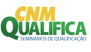 Vantagens de atuar por meio de Projetos
Legitimidade e credibilidade = melhores resultados e menores custos
Produção	coletiva	de	conhecimento	=	progressiva	reflexão  sobre a experiência durante a execução
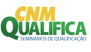 Vantagens de atuar por meio de Projetos
Eficácia	=	ações	com	objetivos	e	atividades	bem	definidas,

gerenciadas de forma sistemática

Eficiência	=	promove	parceria,	motiva	o	grupo	participante,  facilitando a administração racional e transparente do recurso
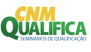 Organizando Logicamente o Trabalho
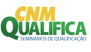 Roteiro para Elaboração do Projeto
1.	Resumo do Projeto
Identificar o Problema
Diagnóstico
Ambiente
Objetivos do Projeto
Metodologia
Cronograma de Execução
Orçamento
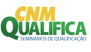 Roteiro para Elaboração do Projeto
4.	Composição e Formação de Equipe
capacidade técnica
5.	Avaliação
indicadores
6.	Sustentabilidade e Continuidade das ações
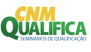 1. Resumo do Projeto
O resumo é a parte do projeto onde serão descritas as características  do problema com suas causas e efeitos
Apresenta o diagnóstico de forma quantificável retratando o problema  e as pessoas afetadas com o problema
O	estudo	do	ambiente	traz	características	do	lugar	onde	o	problema  acontece
O resumo também apresenta os motivos que justificam a execução do  projeto
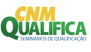 1. Resumo do Projeto
1.1	O resumo é a parte do projeto onde serão descritas as características do  problema com suas causas e efeitos
Identificando o Problema:

Existe um problema?

Qual é o problema?

Quais são os elementos essenciais do problema?

Quem está(ão) afetado(s) pelo problema?
Ou seja, quais são os beneficiários?
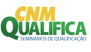 1. Resumo do Projeto
Identificando o Problema

Qual é a magnitude atual do problema e suas consequências?

Conta-se com toda a informação relevante acerca do problema para  realizar um estudo acabado?

Dispõe-se	de	uma	visão	clara	e	definida	do	meio	geográfico,  econômico e social do problema?

Quais são as principais dificuldades para resolução do problema?
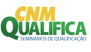 Árvore do Problema
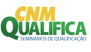 Árvore do Problema
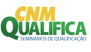 1.1	Identificando o Problema
Preste atenção nas imagens a seguir

Descreva em uma palavra o que cada uma delas te suscita
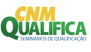 1.1	Identificando o Problema
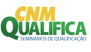 1.1	Identificando o Problema
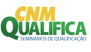 1.1	Identificando o Problema
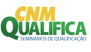 1.1	Identificando o Problema
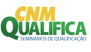 1.1	Identificando o Problema
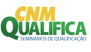 1. Resumo do Projeto
1.2	Apresenta	o	diagnóstico	de	forma	quantificável	retratando	o  problema e as pessoas afetadas com o problema
Diagnóstico:
A descrição, que caracteriza o problema, sua incidência e distribuição  na população atingida pelo problema.
Apresenta	a		estrutura	causal	quantitativa	das	variáveis	que  determinam		o		problema.	Isto
permite	estabelecer	qual
é	a
quantidade	de	produto	ou	serviço	que	se	deve	entregar	para  modificar as variáveis dependentes especificadas nos objetivos.
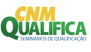 1. Resumo do Projeto
1.3	O	estudo	do	ambiente	traz	características	do	lugar	onde	o  problema acontece
Estudo de Ambiente:
Complementa	o	diagnóstico	com	uma	estimativa	do	tamanho	da  necessidade/demanda.

	Busca conhecer o tamanho da necessidade/demanda existente para  solução de um problema.
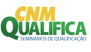 1. Resumo do Projeto
1.4	O	resumo	também	apresenta	os	motivos	que	justificam	a  execução do projeto

*Nova Justificativa SICONV:
A justificativa a ser inserida no SICONV, segundo a PI 424/2016, deve  conter a caracterização dos interesses recíprocos, a relação entre a  proposta e os objetivos e diretrizes do programa federal, o público  alvo, o problema a ser resolvido e os resultados esperados.
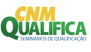 2. Objetivos do Projeto
Objetivo Geral
Objetivo	de	um	projeto	social	não	é	a	entrega	de	bens	ou	serviços,	mas	a  modificação social que ele produz.
Preciso:
Quem se beneficiará com o projeto?  Que benefício trarão?
Qual é o impacto que se deseja alcançar?
Realista:
Há recursos disponíveis para contemplar os objetivos?
Mensurável:
Existem  estabelecidos?
instrumentos	que	permitirão	medir	o	efeito	dos	objetivos
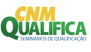 2. Objetivos do Projeto
Objetivos Específicos
Os	objetivos	específicos	podem	ser
traduzidos	pelos	produtos	e/ou
serviços pelos quais se esperam produzir o impacto desejado
Os	objetivos	definidos	podem	requerer	um	conjunto	de	insumos	e  atividades, dependendo de quão complexa seja a realização de cada ação
Precisos
Quantificáveis
Realistas
Alcançáveis no prazo estabelecido
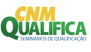 3. Metodologia
Na metodologia deve-se apresentar o que será feito e como será feito para  alcançar os objetivos/metas. A metodologia apresentará:

Atividades: lista de atividades a serem desenvolvidas.
Prazos: quanto tempo é necessário para realizar cada atividade
Quantidade: quantos itens serão adquiridos ou quantas vezes os serviços  serão ofertados
Custo: qual o custo de cada atividade

* Metas/etapas (Cronograma de execução + Orçamento)
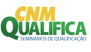 4.	Composição e Formação da Equipe
Descreva o número de participantes
Indique as áreas de formação
Suas	respectivas	competências	técnicas  desenvolvimento do projeto
e	pessoais	necessárias	ao
*Capacidade Técnica e Operacional
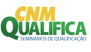 5. Avaliação
Avaliação	é	entendida	como	ferramenta	de	gestão	que	possibilita  analisar em que medida as ações desenvolvidas estão sendo efetivas
Realizada	de	forma	colaborativa,	a	avaliação	permite	acompanhar	e  aprimorar as ações desenvolvidas
Mensura e comunica os resultados do projeto em execução, corrigindo  rumos e planejando o futuro
Indicadores (confiáveis, válidos, autoexplicativos)
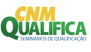 6. Sustentabilidade
Sustentabilidade Social se refere a um conjunto  de ações que visam melhorar a qualidade de  vida da população.
Fonte: www.suapesquisa.com/religiaosociais/sustentabilidade_social.htm

Como as ações sociais continuarão após o fim do  projeto?
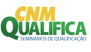 Redação do Projeto
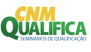 Redação do Projeto
Um bom projeto deve:

Ter começo, meio e fim
Ser claro, objetivo e conciso
Ser autossustentável
Ter objetivos quantificáveis
Ter orçamento Real
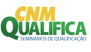 Plataforma +Brasil
Projeto Básico – Acompanhamento de Obras e Serviços de Engenharia
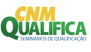 MÓDULO DE OBRAS
Melhorar  a gestão das obras públicas e a efetividade do gasto
Reduzir o tempo de entrega das politicas públicas
Padronizar  e otimizar o processo de gestão das obras
Automatizar os instrumentos de medição de resultado sobre os serviços prestados
Qualificar o processo decisório dos gestores envolvidos
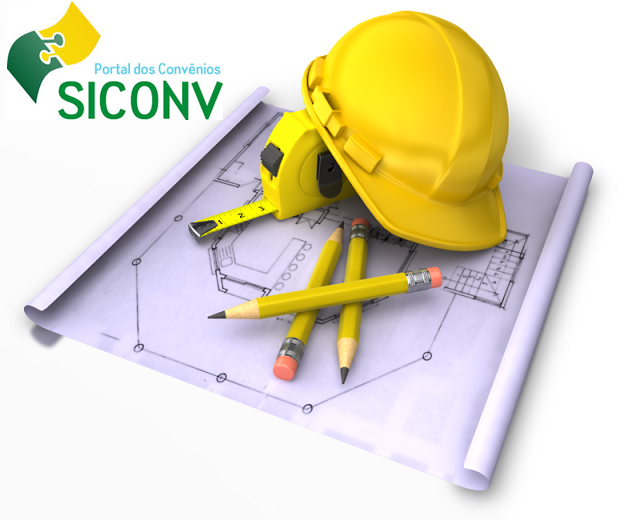 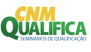 OBJETIVOS
Inclusão pelo Proponente/Convenente de toda a documentação necessária para caracterizar o projeto básico da Proposta, tais como projetos, licenças, ART/RRT, elaboração do QCI, Planilha Orçamentária, Cronograma Físico-Financeiro, dentre outros;

Após a inclusão, toda a documentação é analisada pela Mandatária ou órgão Concedente, podendo ser aceita, rejeitada ou solicitada complementação ao Proponente/Convenente;

Caso o Contrato de Repasse se encaixe no nível II ou III, após aceite pela Mandatária, a Síntese do Projeto Aprovado  (SPA) deve ser homologada pelo órgão Concedente.
[Speaker Notes: É importante destacar que o instrumento (Contrato de Repasse/Convênio) só poderá ser celebrado sem cláusula suspensiva após o projeto básico ter sido aceito. Caso não tenha sido apresentado ou estejam pendentes apenas documentos previstos na Portaria Interministerial 424, de 30 de dezembro de 2016, artigo xxx, o instrumento deverá ser assinado com cláusula suspensiva.]
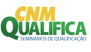 FLUXO OPERACIONAL
Cadastro da Documentação do Projeto Básico
Para os Contratos de Repasse de Nível I e para os Convênios independente do Nível
Proponente
Solicitação de Complementação
Envio para Análise da Mandatária ou Concedente
Homologação automatizada da SPA
Análise da Documentação do Projeto Básico
Aceite
Para os Contratos de Repasse de Nível II e III
Sistema*
Homologação da SPA
Mandatária ou Concedente
Rejeição
Mandatária ou Concedente
Solicitação de Complementação
Homologada
* Sem intervenção do Concedente, o sistema homologa a SPA automaticamente
Concedente
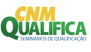 QUADRO DE COMPOSIÇÃO DE INVESTIMENTO
O Quadro de Composição do Investimento (QCI) constitui documento contratual e peça fundamental para sintetizar as partes que constituem o objeto da Proposta. Apresenta uma visão consolidada do Contrato de Repasse/Convênio contendo as metas e submetas que o compõem, suas quantidades, situação, lotes e seus respectivos valores.
O preenchimento correto do QCI é de fundamental importância para o andamento do Instrumento de Transferência, de acordo com os conceitos de meta, submeta, item de investimento e sub-item de investimento.
Cada submeta incluída no QCI dará origem a uma Planilha Orçamentária (PO).
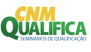 RESPONSÁVEIS TÉCNICOS
Nesta aba deverão ser informados os responsáveis técnicos e as respectivas ART/RRT (Anotação de Responsabilidade Técnica / Registro de Responsabilidade Técnica) do Contrato de Repasse/Convênio.
Os responsáveis técnicos podem ser cadastrados com os seguintes tipos de atividades: Arquitetura, Engenharia e Trabalho Social.
Caso a Atividade seja do tipo Arquitetura ou Engenharia, serão apresentados os campos CREA/CAU e UF para serem informados.
Apenas os responsáveis selecionados com atividade de “Arquitetura” e “Engenharia” serão apresentados para vinculação às ART/RRT e, posteriormente, às PO/CFF.
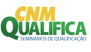 ANEXOS
Nesta aba deverão ser anexados todos os anexos referentes ao Projeto Básico do Contrato de Repasse/Convênio.

Os tipos de anexos são categorizados.

Os arquivos incluídos como tipo “ART/RRT” serão refletidos na aba Responsável Técnico(RT) para vinculação ao RT cadastrado.

Os arquivos incluídos com o tipo “Autorização”, “Declaração”, “Manifesto Ambiental” e “Outorga” serão refletidos na aba “Documentação Complementar” para vinculação ao documento cadastrado.
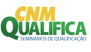 DOCUMENTAÇÃO COMPLEMENTAR
Nesta aba devem ser cadastrados os documentos categorizados como Manifesto Ambiental, Outorgas, Autorizações e Declarações referentes ao Contrato de Repasse/Convênio.


Observação: Deve ser iniciado o cadastramento destes documentos na aba “Documentação Complementar” apenas após a inclusão dos respectivos arquivos na aba “Anexos”.
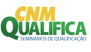 PLANILHA ORÇAMÉNTÁRIA – CRONOGRAMA FÍSICO-FINANCEIRO
A aba PO/CFF contempla as funcionalidades para preenchimento da Planilha Orçamentária (PO) e Cronograma Físico-Financeiro (CFF) das submetas do Contrato de Repasse/Convênio.

Deve ser cadastrada uma PO para cada submeta do QCI.

Cada PO será acompanhada de um CFF a ser preenchido após o preenchimento da respectiva PO
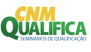 Marco Legal
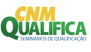 Portaria nº 66/2017-MP, de 31 de março de 2017

Art. 2º Os órgãos e entidades da administração pública direta e indireta que atuam em processos de transferências de recursos  da União, operacionalizadas por meio de convênios, contratos de repasse, termos de parceria, fomento e colaboração, deverão  assegurar a adoção das medidas para a sistematização de práticas relacionadas à governança e à gestão de tais  processos, aplicando-se as diretrizes estabelecidas nesta Portaria.
Art. 5º O Departamento de Transferências Voluntárias da Secretaria de Gestão do Ministério do Planejamento,  Desenvolvimento e Gestão publicará no prazo de cento e cinquenta dias, contado da data de entrada em vigor desta Portaria,  instrução normativa regulamentando a presente Portaria e estabelecendo, no âmbito do Sistema Siconv:
- detalhamento do programa de excelência de gestão de transferências voluntárias;
- recomendações de práticas de governança e gestão para atendimento dos critérios de excelência;
- mecanismos, procedimentos e critérios de avaliação das práticas de governança e gestão;
- modelos e procedimentos para capacitação sistêmica dos partícipes; e
- modelo de plano de implantação do projeto de melhoria da gestão e governança a ser executado pelos  concedentes e convenentes.
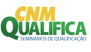 Marco Legal
Dispõe sobre as práticas de governança e gestão dos processos dos órgãos e entidades que atuam  nas transferências de recursos da União, celebradas por meio de convênios, contratos de repasse, termo de  fomento, colaboração e parceria.

A forma de implementação do MEG-Tr	Ciclo de avaliação e melhoria contínua da gestão.
Instrumentos de melhoria da gestão (sistema on line);
Guias metodológicos;
Capacitação presencial (formação de multiplicadores) e Ead;
Termo de adesão ao MEG-Tr;
Banco de práticas de excelência;
Publicação do Nível de Maturidade da Gestão.
Departamento de Transferências da
União
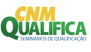 Marco Legal
Os órgãos e entidades deverão
1. Aplicar, até 31 de março de cada ano, um dos instrumentos de melhoria da gestão do MEG-Tr, observando o prazo  limite abaixo discriminado:

Órgãos e entidades da administração direta do Poder Executivo Federal, Estados, Distrito Federal, municípios capitais de Estados e acima
de 150.000 (cento e cinquenta mil) habitantes: até 31/03/2020 - Quantidade: 217 Municípios;
Órgãos e entidades da administração indireta do Poder Executivo Federal e municípios com população entre 50.001 (cinquenta e um mil  e um) e 150.000 (cento e cinquenta mil) habitantes: até 31/03/2020 - Quantidade: 564 Municípios;
Municípios com população entre 25.001 (vinte e cinco mil e um) e 50.000 (cinquenta mil) habitantes: até 31/03/2021 - Quantidade:
743 Municípios;
Municípios com população entre 15.001 (quinze mil e um) e 25.000 (vinte e cinco mil) habitantes: até 31/03/2021 - Quantidade: 900  Municípios;
Municípios com população entre 7.001 (sete mil e um) e 15.000 (quinze mil) habitantes: até 31/03/2021 - Quantidade: 1.421
Municípios; e
Municípios com população até 7.000 (sete mil) habitantes: até 31/03/2022- Quantidade: 1.841 Municípios.
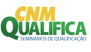 Marco Legal
Os órgãos e entidades  deverão
Realizar cadastro de adesão ao MEG-Tr no Portal da Plataforma Mais Brasil.
Viabilizar a participação de servidores nos eventos de capacitação.
Submeter o Relatório de Melhoria da Gestão – RMG para validação e certificação  pela respectiva Coordenação da Mais Brasil.
Cadastro da Organização;
Plano de Melhoria da Gestão-PMG;
Nível de Maturidade da Gestão;
Resultados das melhoria estabelecidas no Plano de  Melhoria da Gestão-PMG anterior.
O RMG contém
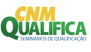 Propósito do MEG-Tr
Contribuir com o aumento da maturidade de  gestão e governança no âmbito dos órgãos das
transferências da União;


Aprimorar a efetividade na entrega de valor
público à sociedade brasileira.
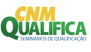 Modelo
MODELO DE EXCELÊNCIA EM GESTÃO
DOS ÓRGÃOS DAS TRANSFERÊNCIAS DA UNIÃO - MEG-Tr
Tangram de 7 peças (Fundamentos)
Cores da bandeira brasileira
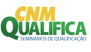 Estrutura do Modelo
Temas
Processos
Fundamento
formulação das  políticas públicas
políticas públicas
estruturação dos  programas de  governo
estratégias e  planos
gestão do  portfólio de  projetos
projetos
gestão de  projetos
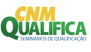 Temas
resultados sustentáveis
políticas públicas
força de trabalho
redes organizacionais
relacionamento com as partes interessadas
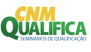 Melhoria Continua da Gestão
Avaliar e Agir = Melhoria da Maturidade da Gestão
Reinício do Ciclo
Estrutura dos Fundamentos
Sistema de pontuação
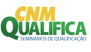 Melhoria Continua da Gestão
Material metodológico
(sistema on line)
IMG - Tr
100
INSTRUMENTO DE MELHORIA DA GESTÃO  DAS TRANSFERÊNCIAS DA UNIÃO
Benefícios e Vantagens do MEG-Tr
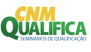 Relacionados ao Reconhecimento de Nível de Gestão
Melhoria da Qualidade da Gestão por meio de um referencial (modelo) para um contínuo aperfeiçoamento;
Participar de uma ação cooperativa que possibilita troca de experiências entre as organizações;
Promoção da cooperação interna.

Relacionados com o fortalecimento da imagem e institucional da Organização
Medição do desempenho perante os referenciais comparativos, com foco em resultados;
Comprometimento das pessoas que compõem a força de trabalho;
Divulgação na mídia dos reconhecimentos obtidos;
Dispor de instrumentos que possibilitem à força de trabalho obter diagnóstico do sistema gerencial  da organização;
Receber o apoio técnico da Banca Validadora para implementação de planos de melhorias;
Criar a cultura do benchmarking.
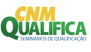 APLICATIVOS DA  PLATAFORMA +BRASIL
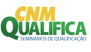 Passo 1:
Abra a loja de aplicativos compatível com o seu smartphone e baixe o aplicativo no seu
celular.

Passo 2:
Instale e faça o seu cadastro no aplicativo usando um e-mail pessoal e criando uma  senha de acesso, ou é possível usar seu cadastro prévio do antigo aplicativo Siconv  Cidadão.

Observação:
O cadastro pode ser feito também por meio da sua conta do Facebook, do Google.
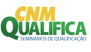 APP  CIDADÃO  MAIS BRASIL
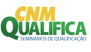 Promover a transparência e maior controle  social referente aplicação dos recursos da  União

Obter a opinião dos cidadãos sobre os  investimentos públicos operacionalizados  por meio da Plataforma +BRASIL

O cidadão pode realizar denúncias: o app é integrado com a ouvidoria da CGU

Promover maior a participação do cidadão  nas Políticas Públicas
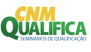 Possibilidade de propor necessidades  georreferenciadas, ou seja, diretamente  no seu bairro e na sua rua

Possibilidade de “favoritar” os  investimentos públicos e as aplicações  dos recursos para receber atualizações  promovendo maior controle social
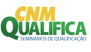 Possibilidade de avaliação dos
investimentos públicos

Gameficação:
Avatares
Conquistas
Pontuações
Ranking
Timeline de Atividades

Assuntos podem ser separados por categorias facilitando a pesquisa
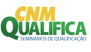 Benefícios para o cidadão
+	Monitoramento digital das políticas públicas  com fortalecimento do controle social
+	Possibilidade de denunciar irregularidades
+	Rastreabilidade das ações dos gestores
+	Otimização dos gastos de recursos públicos
+	Integridade das informações
+	Acompanhar resultados para a sociedade
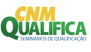 APP  GESTÃO  MAIS BRASIL
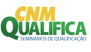 Público alvo: Gestores públicos da  União, dos Estados e dos Municípios

Objetivo: Apoiar a gestão das  transferências e aumentar a transparência  junto a sociedade.
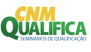 Fornecer informações precisas aos gestores locais

Ampliar a velocidade e assertividade das  decisões

Reduzir o tempo de execução das obras

Ampliar a eficiência e efetividade das  políticas públicas
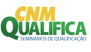 Acessibilidade a informações dos seus  investimentos públicos geridos por meio da  Plataforma +BRASIL

Acesso a diversos tipos de transferências de  recursos disponibilizados

Acompanhamento e notificações dos prazos de envio de novas propostas

Segurança no acompanhamento dos instrumentos celebrados
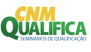 Interface mais amigável

Possibilidade de “favoritar” o instrumento celebrado

Recebimento de notificações de oportunidades de  recursos

Prefeitos e Governadores com informações gerenciais na  palma da mão
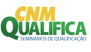 Extratos de movimentação financeira
Pagamentos a fornecedores
Instrumentos firmados
Inscrições de propostas
Aprovação de instrumentos
Prestação de contas
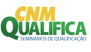 APP   FISCALIZAÇÃO  MAIS BRASIL
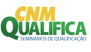 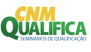 O Aplicativo possibilita o  monitoramento e fiscalização dos  instrumentos de transferências  celebrados pela União com entes  federados, permitindo mobilidade  quanto ao acesso e envio de  informações, com a funcionalidade  de georreferenciamento, o que  garantirá maior precisão e  integridade nas informações.
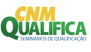 Perfis da Plataforma +BRASIL:

Fiscais Convenentes
Fiscais Concedentes

Fiscais do órgão repassador
Fiscais do órgão recebedor

Fiscais das Mandatárias
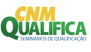 Realizar relatório fotográfico de monitoramento das obras

Aumentar a eficiência das fiscalizações in loco

Aumentar a transparência junto à sociedade

Acompanhamento praticamente em tempo real

Integração com a Plataforma +BRASIL dando  transparência às informações
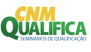 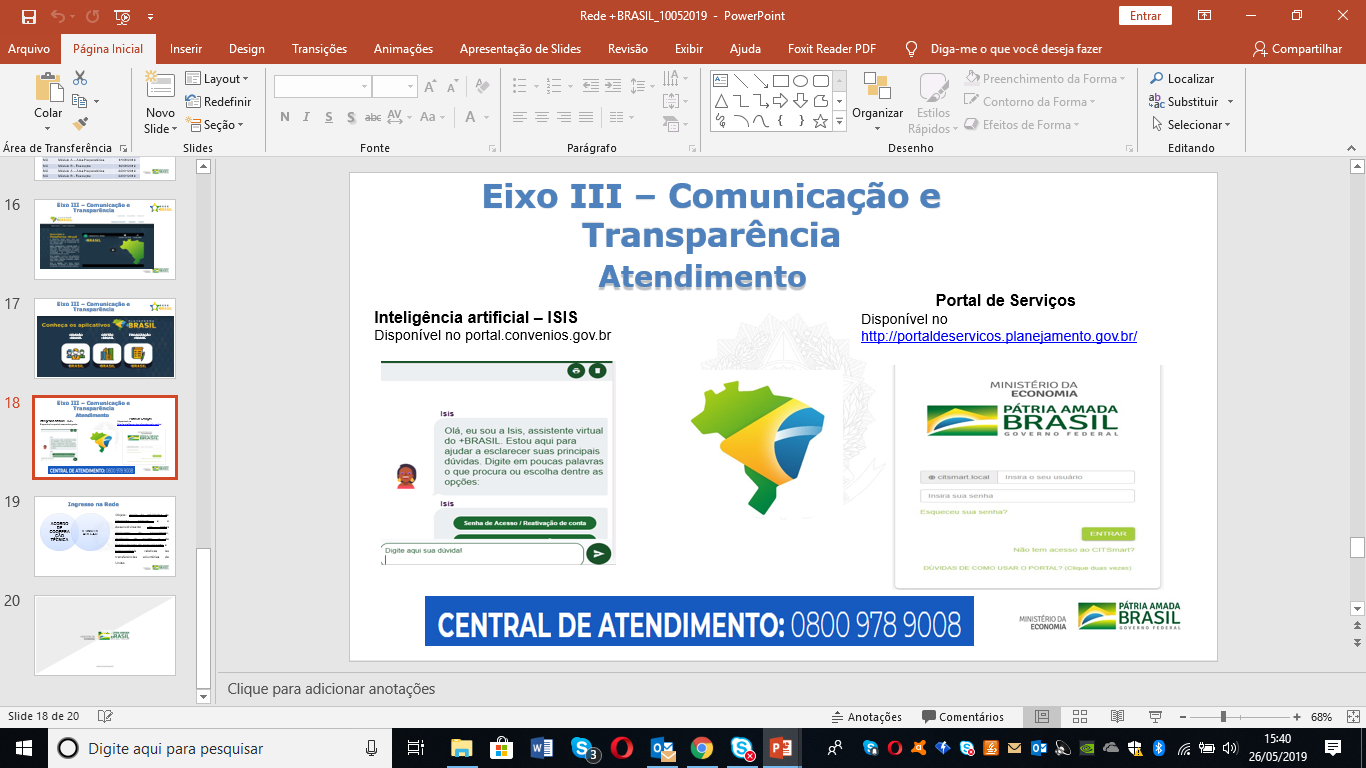 Obrigada!
Marli Burato